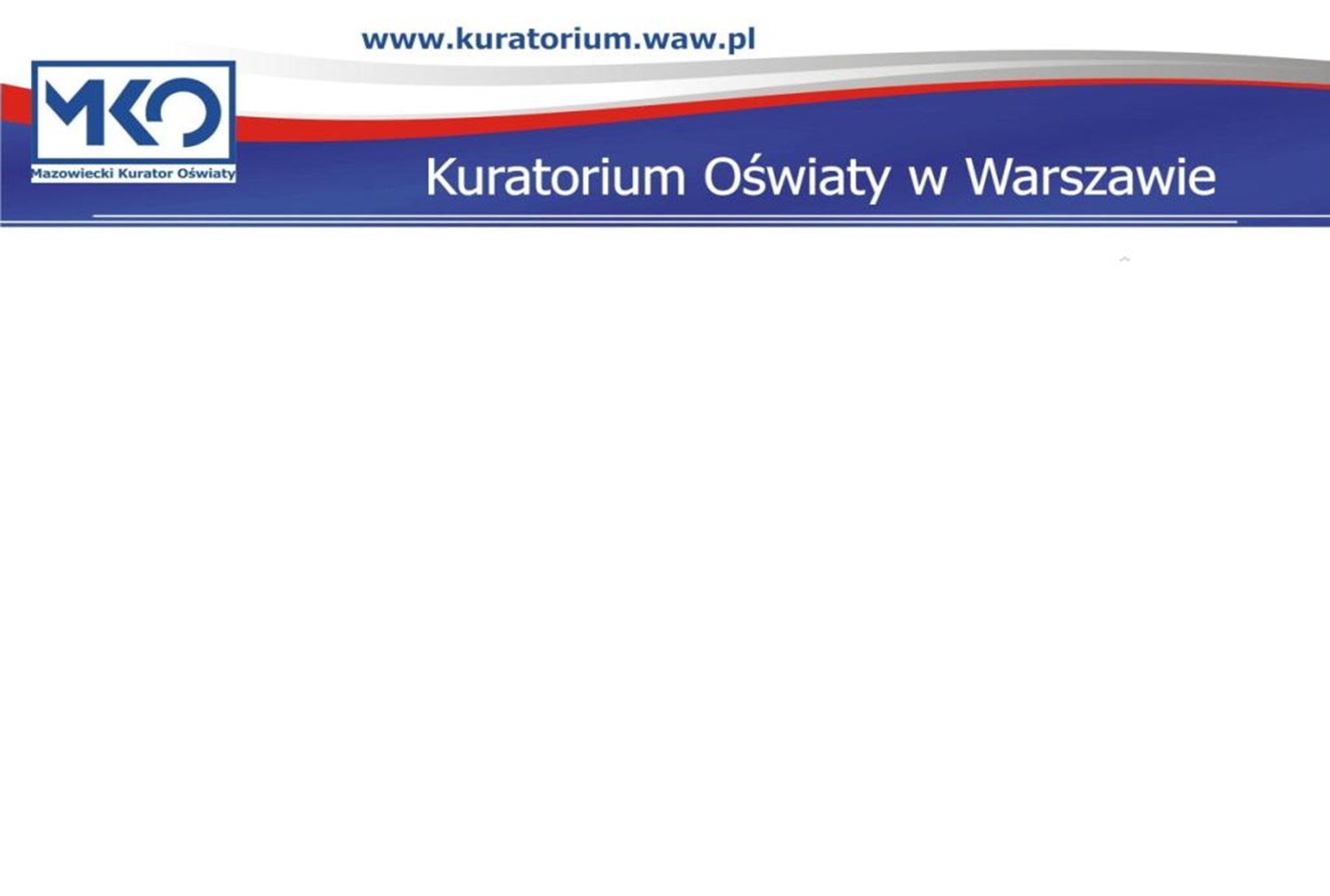 Pomoc  psychologiczno - pedagogiczna 
w szkole

Stan prawny: październik 2017r.
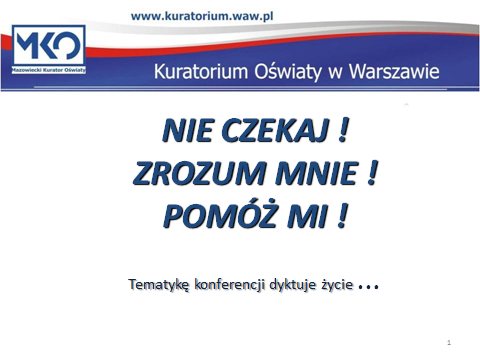 Delegatura w Siedlcach
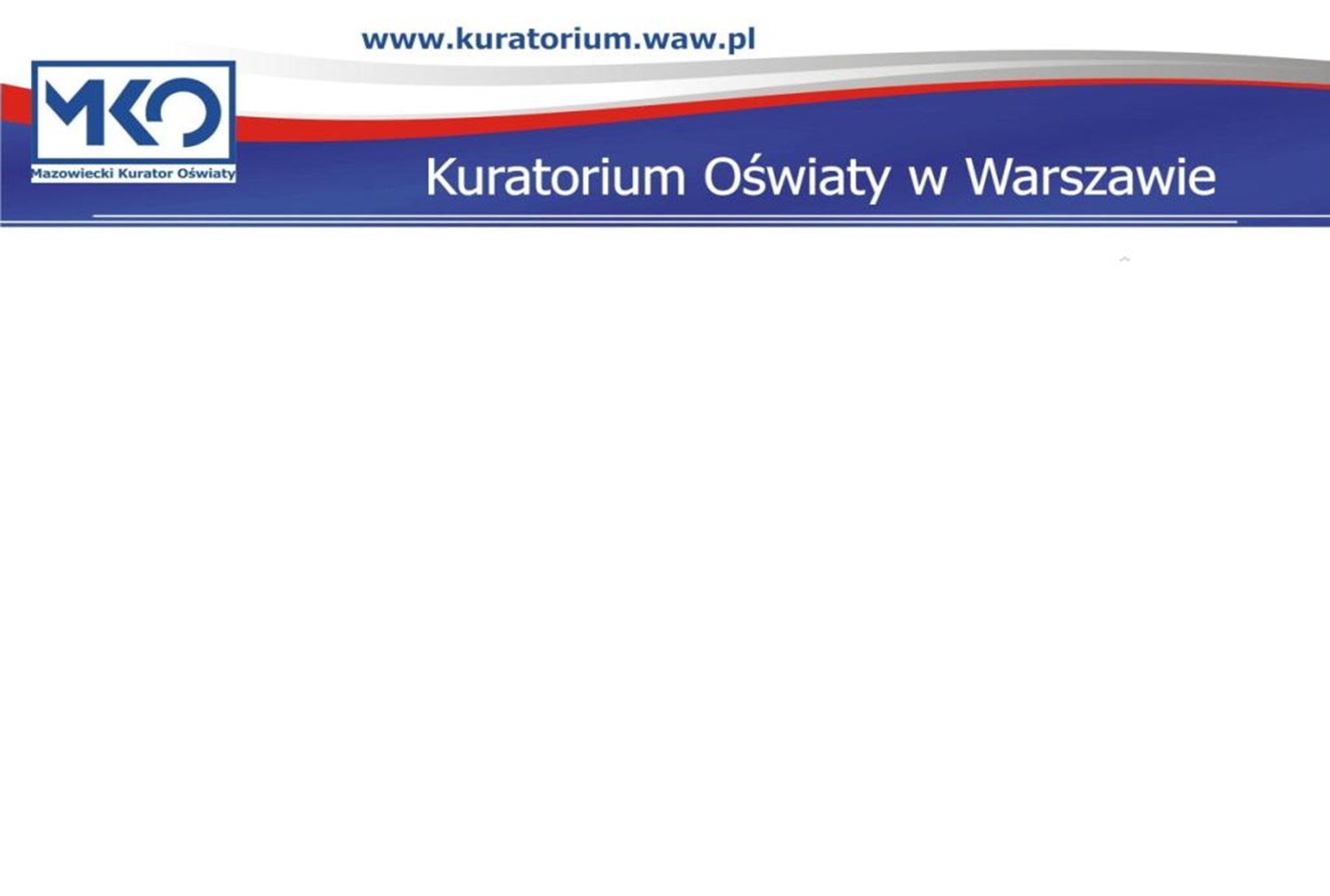 Przepisy prawa określające zasady udzielania pomocy psychologiczno – pedagogicznej w szkole (kluczowe)
Ustawa z dnia 14 grudnia 2016r. Prawo oświatowe (Dz. U. z 2017r., poz. 59 z późn. zm.)
Ustawa z dnia 14 grudnia 2016r. Przepisy wprowadzające ustawę – Prawo oświatowe (Dz. U. z 2017r., poz. 60 z późn. zm.)
Ustawa z dnia 7 września 1991 r. o systemie oświaty (Dz. U. z 2016r., poz. 1943 z późn.  zm.)
Rozporządzenie Ministra Edukacji Narodowej z dnia 9 sierpnia 2017 r.  w sprawie zasad organizacji i udzielania pomocy psychologiczno – pedagogicznej w publicznych przedszkolach, szkołach i placówkach (Dz. U. z 2017 r., poz. 1591).
Rozporządzenie Ministra Edukacji Narodowej z dnia 30 kwietnia 2013r. r. w sprawie zasad udzielania i organizacji pomocy psychologiczno – pedagogicznej w publicznych szkołach i placówkach (Dz. U. z 2013r., poz. 532 z późn. zm.)
Rozporządzenie Ministra Edukacji Narodowej z dnia 28 sierpnia 2017 r. zmieniające rozporządzenie w sprawie zasad udzielania i organizacji pomocy psychologiczno-pedagogicznej w publicznych przedszkolach, szkołach i placówkach (Dz.U. z 2017 r., poz. 1643)
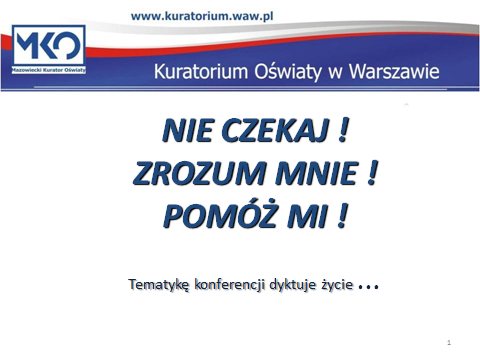 Delegatura w Siedlcach
„Stary” i nowy ustrój szkolny, czyli jak wybrać odpowiedni akt prawny?
Podstawa prawna wydania aktu
Rozporządzenia wydane na podstawie 
ustawy o systemie oświaty
(zachowują moc oraz mogą być zmieniane na podstawie art. 363-364 ustawy Przepisy wprowadzające …)
do czasu zakończenia kształcenia w dotychczasowym gimnazjum, trzyletnim liceum, …
Rozporządzenia wydane na podstawie 
ustawy Prawo oświatowe dotyczą przedszkoli i szkół  w nowym ustroju szkolnym
Który uczeń otrzymuje wsparcie?
posiada: 
opinię ppp
orzeczenie ppp
opinię i orzeczenie ppp
nie posiada 
ani opinii ppp 
ani orzeczenia ppp
Potrzeba objęcia pomocą psychologiczno – pedagogiczną wynika w szczególności z:
deficytów kompetencji i zaburzeń sprawności językowych; (zaburzeń komunikacji  językowej)
z choroby przewlekłej;
szczególnych uzdolnień;
ze specyficznych trudności w uczeniu się;
niepełnosprawności
niedostosowania społecznego;
zagrożenia niedostosowaniem społecznym
z sytuacji kryzysowych lub traumatycznych;
z niepowodzeń edukacyjnych
trudności adaptacyjnych związanych z różnicami kulturowymi lub ze zmianą środowiska edukacyjnego, w tym związanych z wcześniejszym kształceniem za granicą.
zaburzeń zachowania lub emocji
zaniedbań środowiskowych związanych z sytuacją bytową ucznia i jego rodziny, sposobem spędzania czasu wolnego i kontaktami środowiskowymi
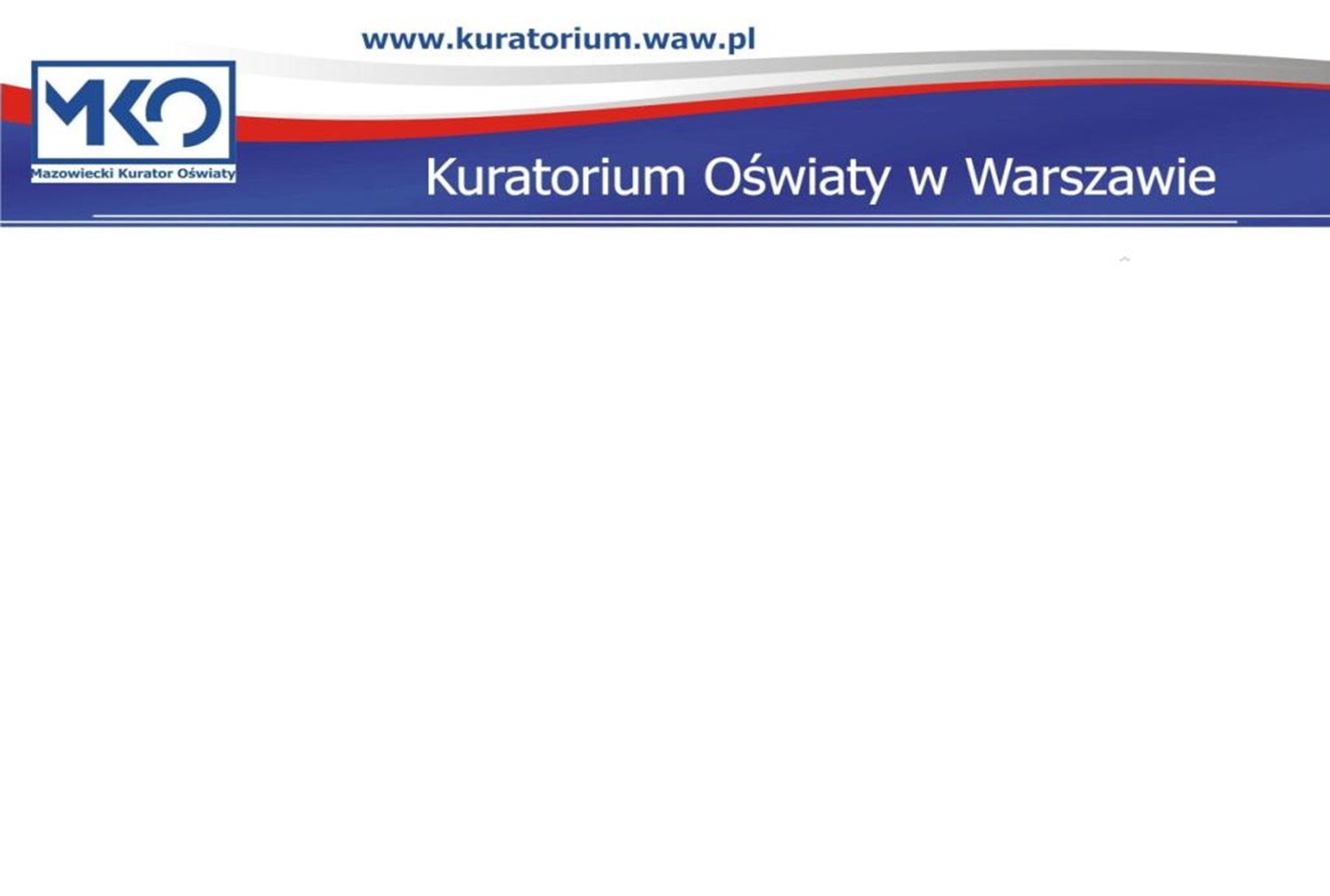 Główny cel udzielania pomocy psychologiczno – pedagogicznej
Nowa definicja - § 2.1
   Pomoc psychologiczno-pedagogiczna udzielana w przedszkolu, szkole i placówce polega na rozpoznawaniu i zaspokajaniu indywidualnych potrzeb rozwojowych i edukacyjnych oraz rozpoznawaniu indywidualnych możliwości psychofizycznych ucznia i czynników środowiskowych wpływających na jego funkcjonowanie w celu:
wspierania potencjału rozwojowego ucznia, 
stwarzania warunków do jego aktywnego i pełnego uczestnictwa w życiu przedszkola, szkoły i placówki oraz w środowisku społecznym.
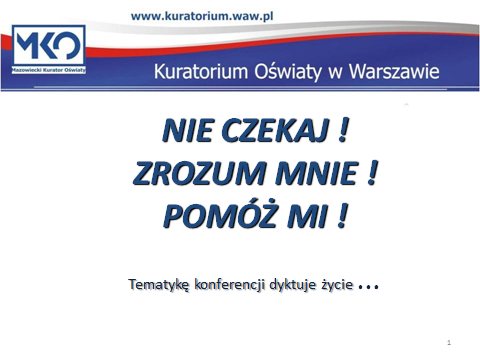 Delegatura w Siedlcach
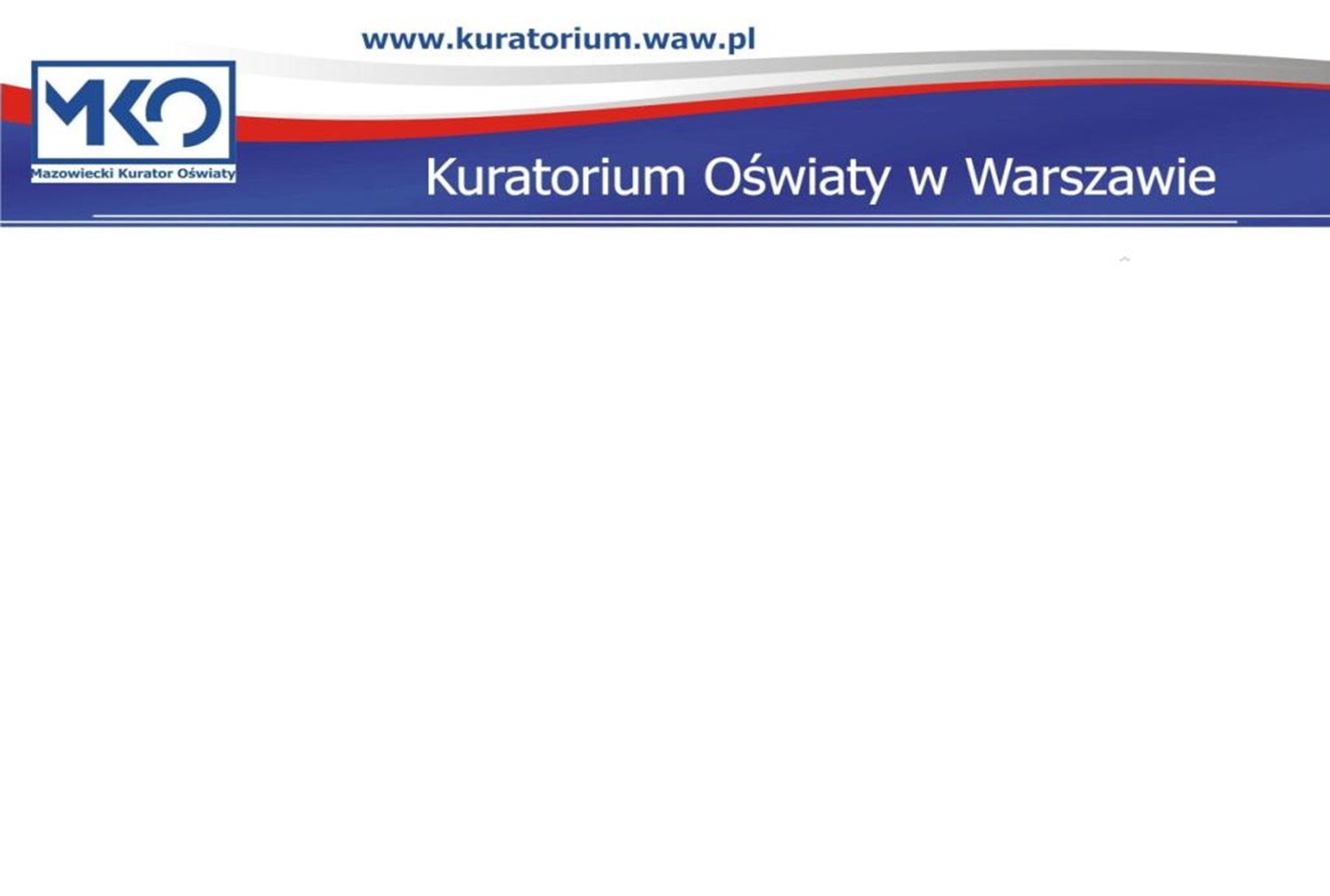 rozpoznawanie
Istota pomocy psychologiczno - pedagogicznej
zaspokajanie
indywidualnych potrzeb rozwojowych i edukacyjnych
indywidualnych potrzeb rozwojowych i edukacyjnych ucznia
indywidualnych możliwości psychofizycznych ucznia i czynników środowiskowych wpływających na jego funkcjonowanie
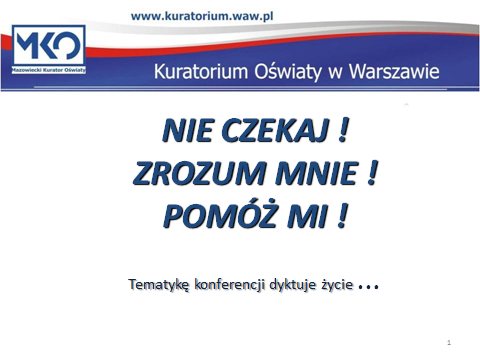 Delegatura w Siedlcach
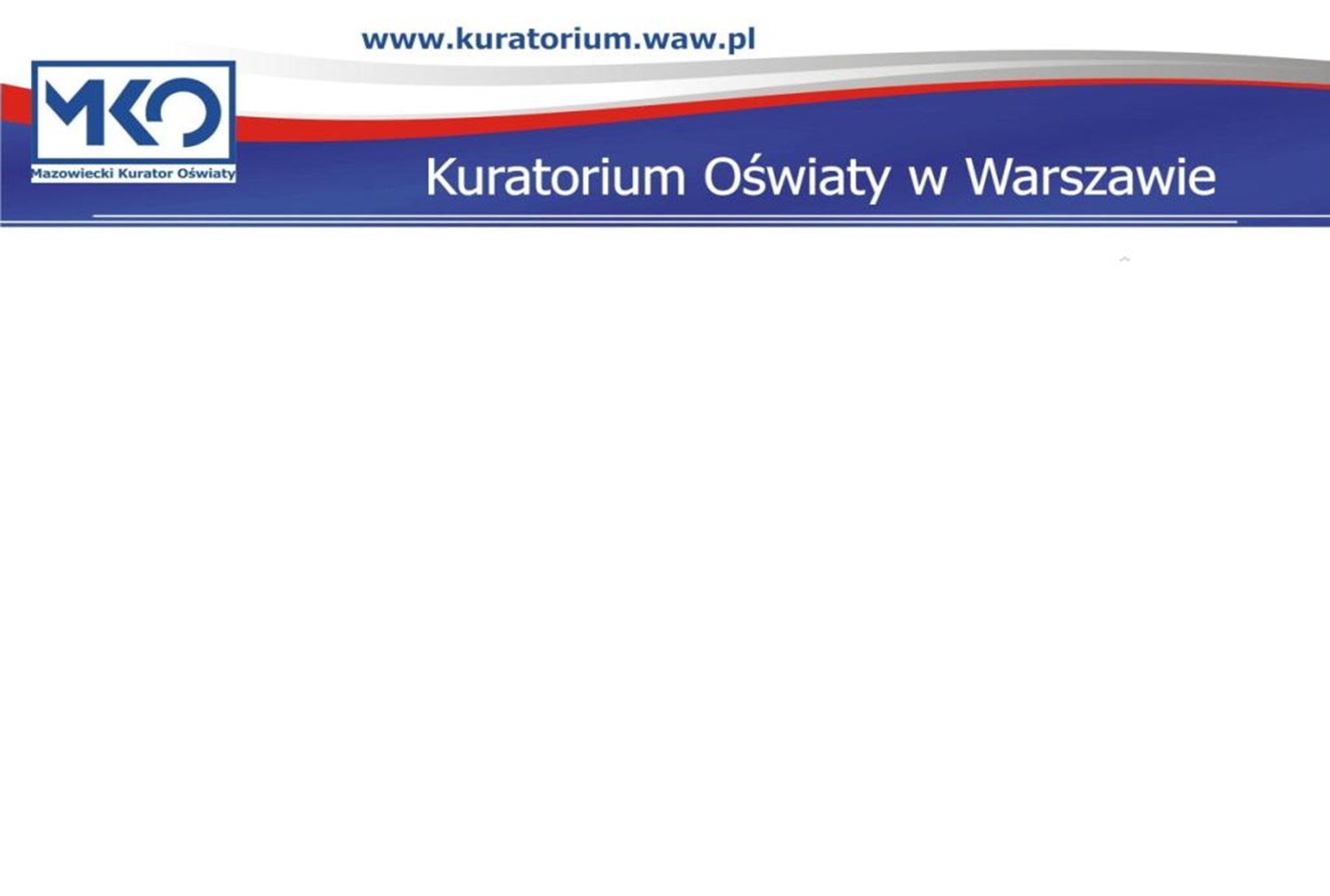 Z czyjej inicjatywy jest udzielana pomoc psychologiczno-pedagogiczna? - § 5
ucznia;
rodziców ucznia;
dyrektora przedszkola, szkoły lub placówki;
nauczyciela, wychowawcy grupy wychowawczej lub specjalisty, prowadzącego zajęcia  z uczniem; 
pielęgniarki środowiska nauczania i wychowania lub higienistki szkolnej;   
poradni;
asystenta edukacji romskiej;
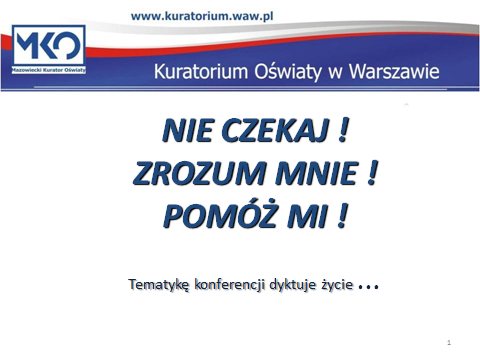 Delegatura w Siedlcach
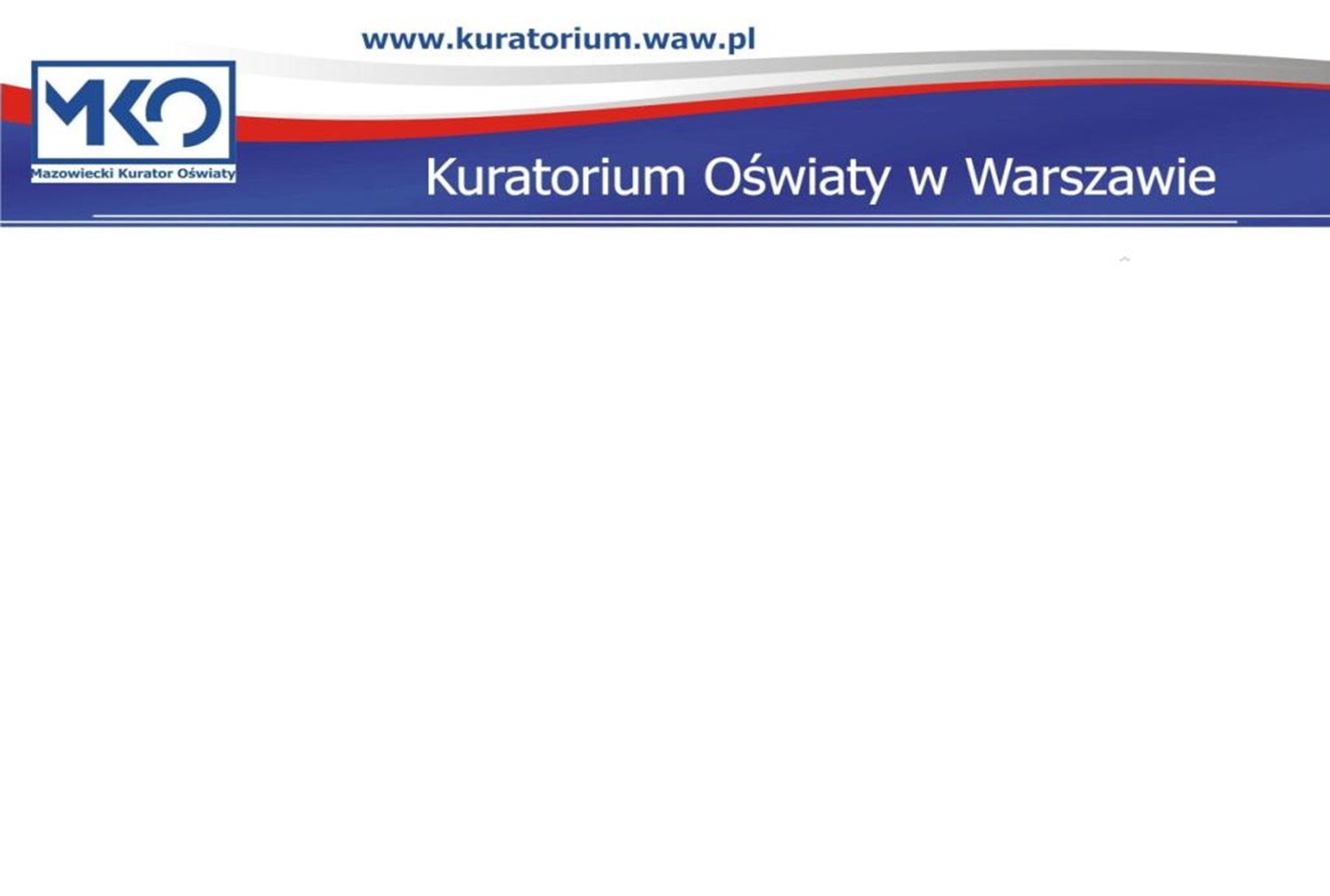 Z czyjej inicjatywy jest udzielana pomoc psychologiczno-pedagogiczna?
pomocy nauczyciela;
asystenta nauczyciela lub asystenta wychowawcy świetlicy;
pracownika socjalnego;
asystenta rodziny;
kuratora sądowego;
organizacji pozarządowej, innej instytucji lub podmiotu działających na rzecz rodziny, dzieci i młodzieży.
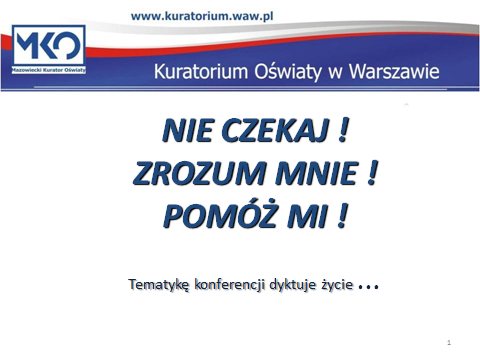 Delegatura w Siedlcach
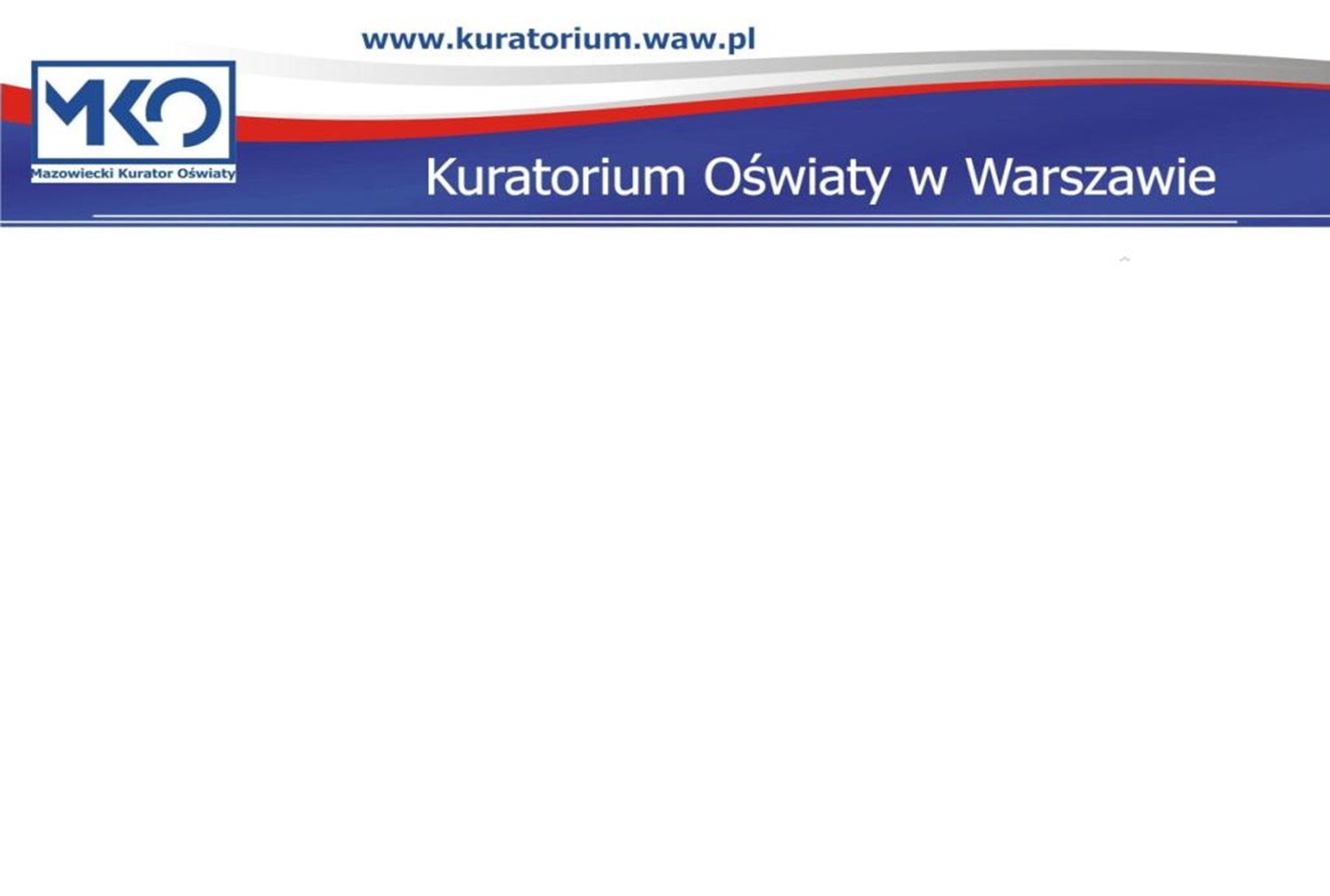 Kto ma obowiązek udzielania  pomocy psychologiczno-pedagogicznej? (§ 4.2)
nauczyciele
wychowawcy grup wychowawczych
specjaliści: w szczególności psycholodzy, pedagodzy, logopedzi, doradcy zawodowi i terapeuci pedagogiczni.
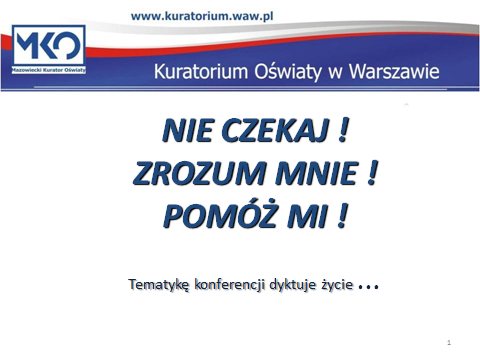 Delegatura w Siedlcach
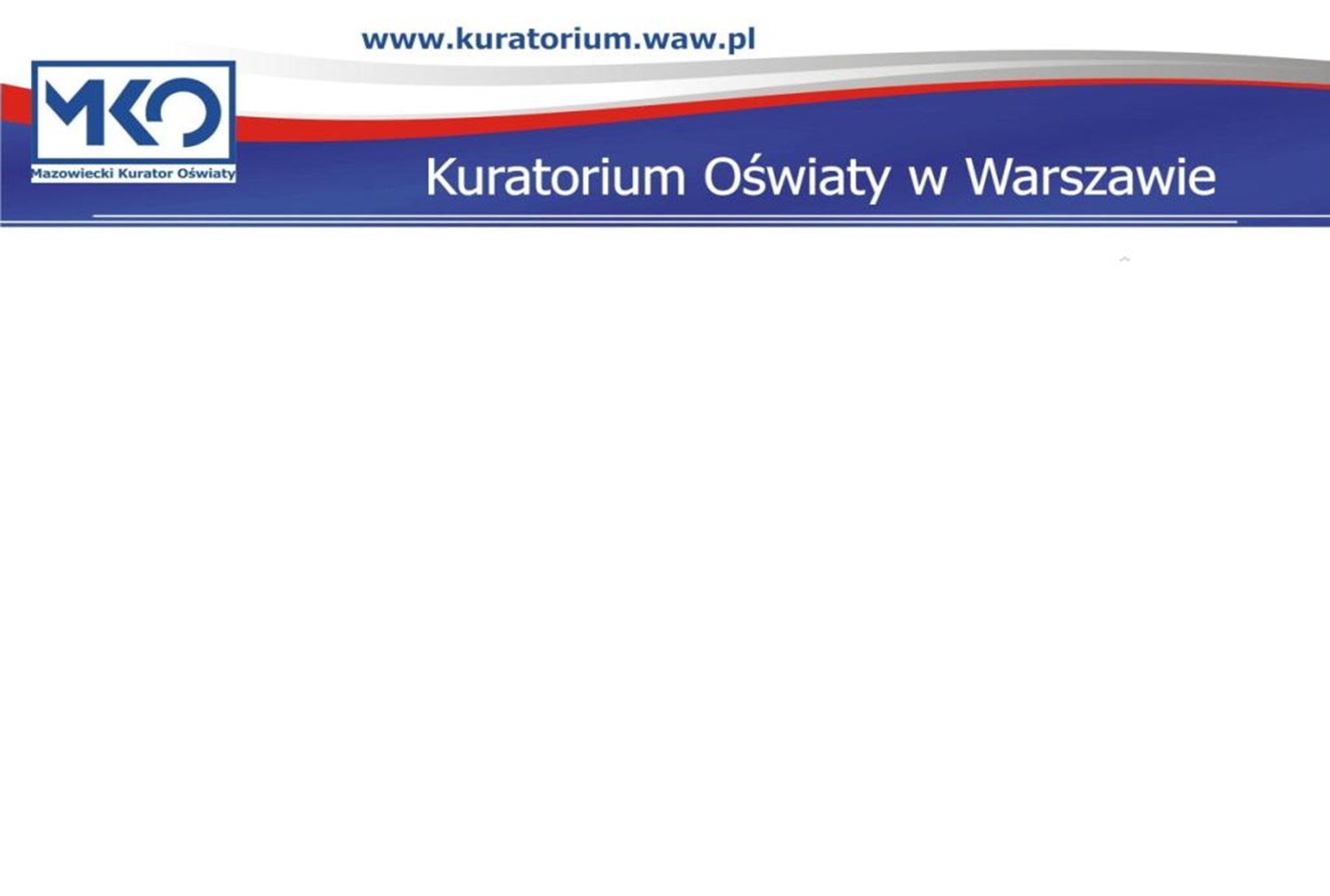 Główna zasada: § 6.1
W przedszkolu, szkole i placówce pomoc psychologiczno-pedagogiczna udzielana jest:
w trakcie bieżącej pracy z uczniem 
               oraz
przez zintegrowane działania nauczycieli i specjalistów.
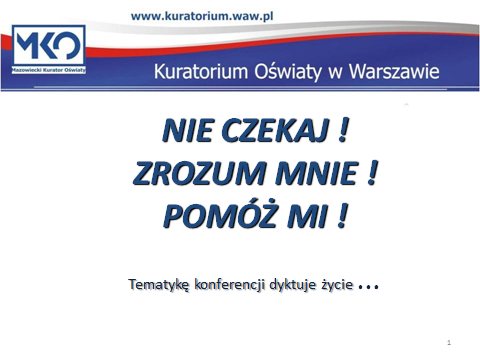 Delegatura w Siedlcach
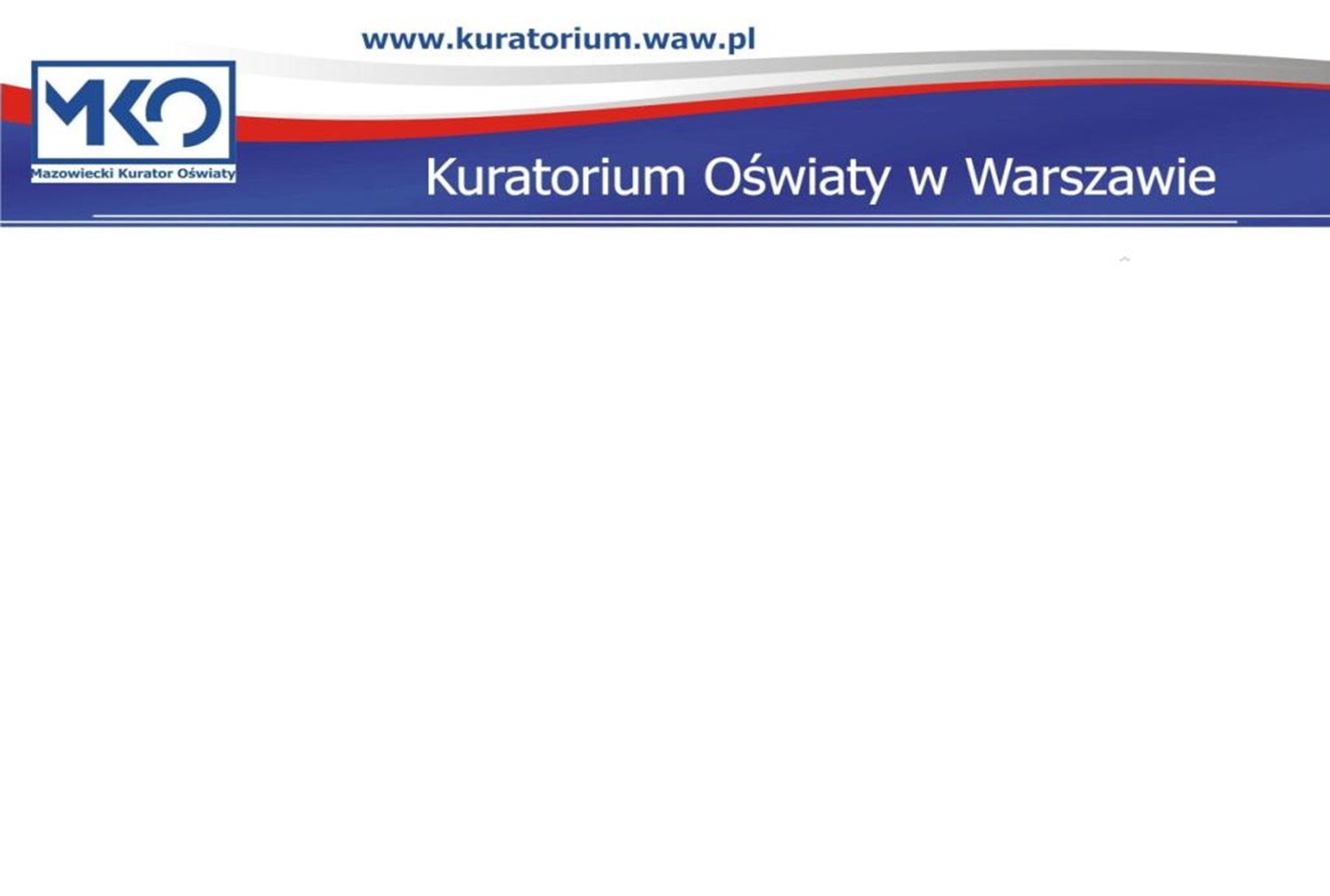 W przedszkolu pomoc psychologiczno-pedagogiczna może być udzielana w formie:
zajęć rozwijających uzdolnienia; 
zajęć specjalistycznych: korekcyjno - kompensacyjnych, logopedycznych, socjoterapeutycznych rozwijających kompetencje emocjonalno-społeczne oraz innych zajęć  terapeutycznych,
zindywidualizowanej ścieżki realizacji obowiązkowego rocznego przygotowania przedszkolnego;
porad i konsultacji.
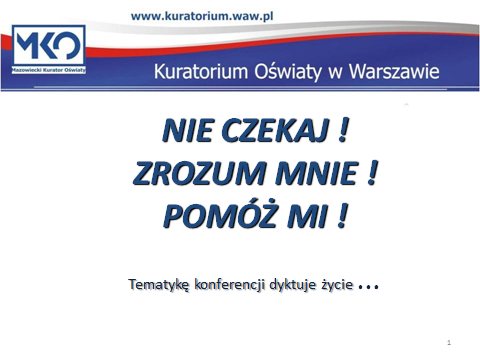 Delegatura w Siedlcach
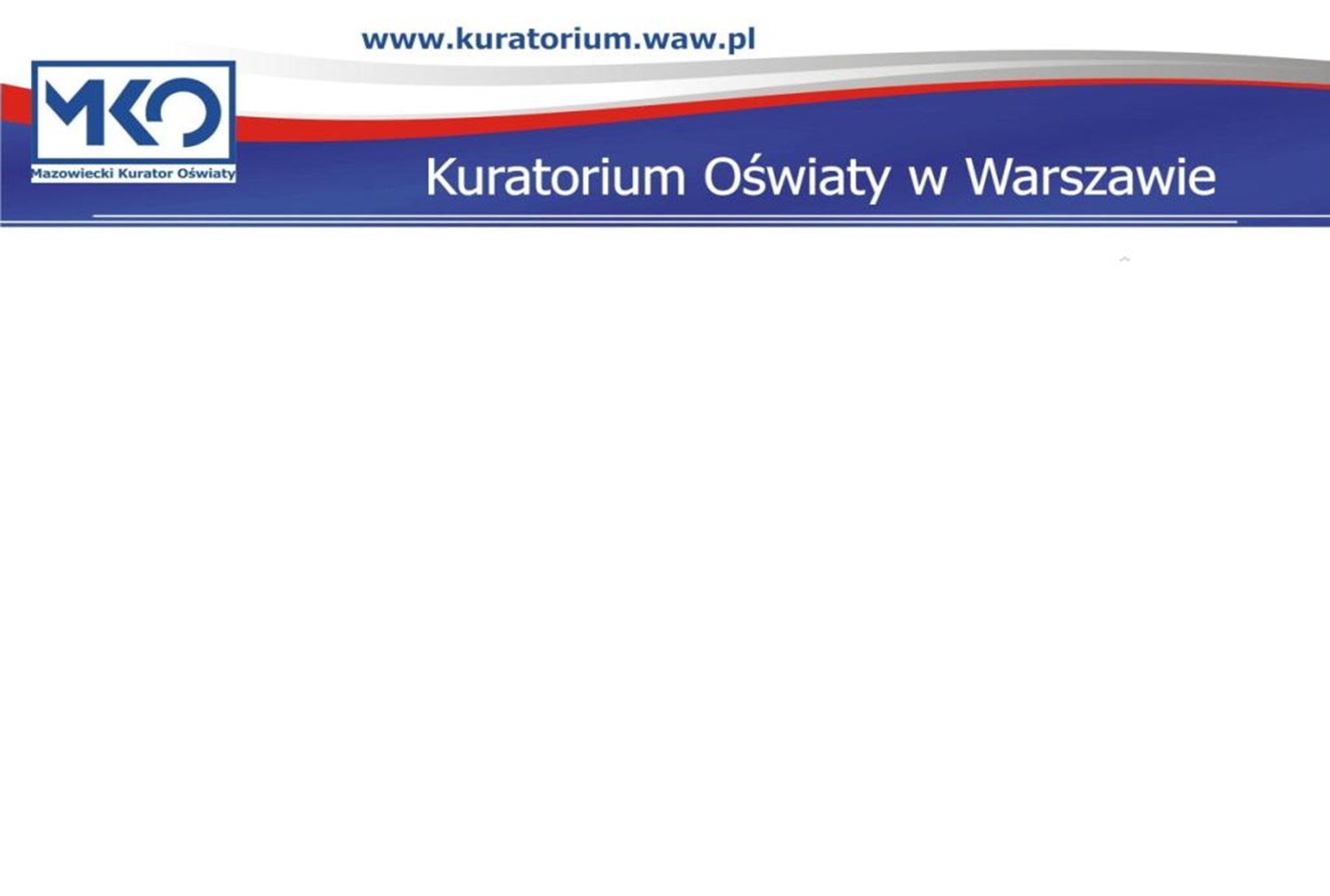 W szkole dla dzieci i młodzieży w formie (§ 6.2):
klas terapeutycznych 
zajęć rozwijających uzdolnienia
zajęć rozwijających umiejętności uczenia się
zajęć dydaktyczno-wyrównawczych
zajęć specjalistycznych: korekcyjno-kompensacyjnych, logopedycznych, socjoterapeutycznych rozwijających kompetencje emocjonalno--społeczne oraz innych zajęć o charakterze terapeutycznym
zajęć związanych z wyborem kierunku kształcenia i zawodu oraz planowaniem kształcenia i kariery zawodowej - w przypadku uczniów gimnazjum i szkół ponadgimnazjalnych
zindywidualizowanej ścieżki kształcenia
warsztatów 
porad i konsultacji.
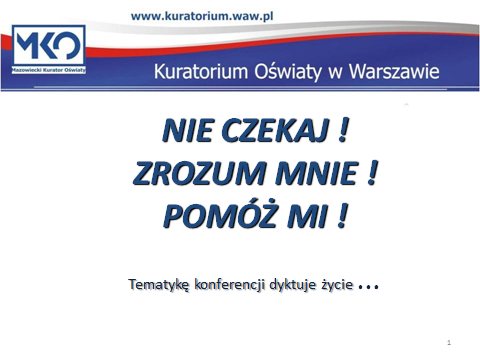 Delegatura w Siedlcach
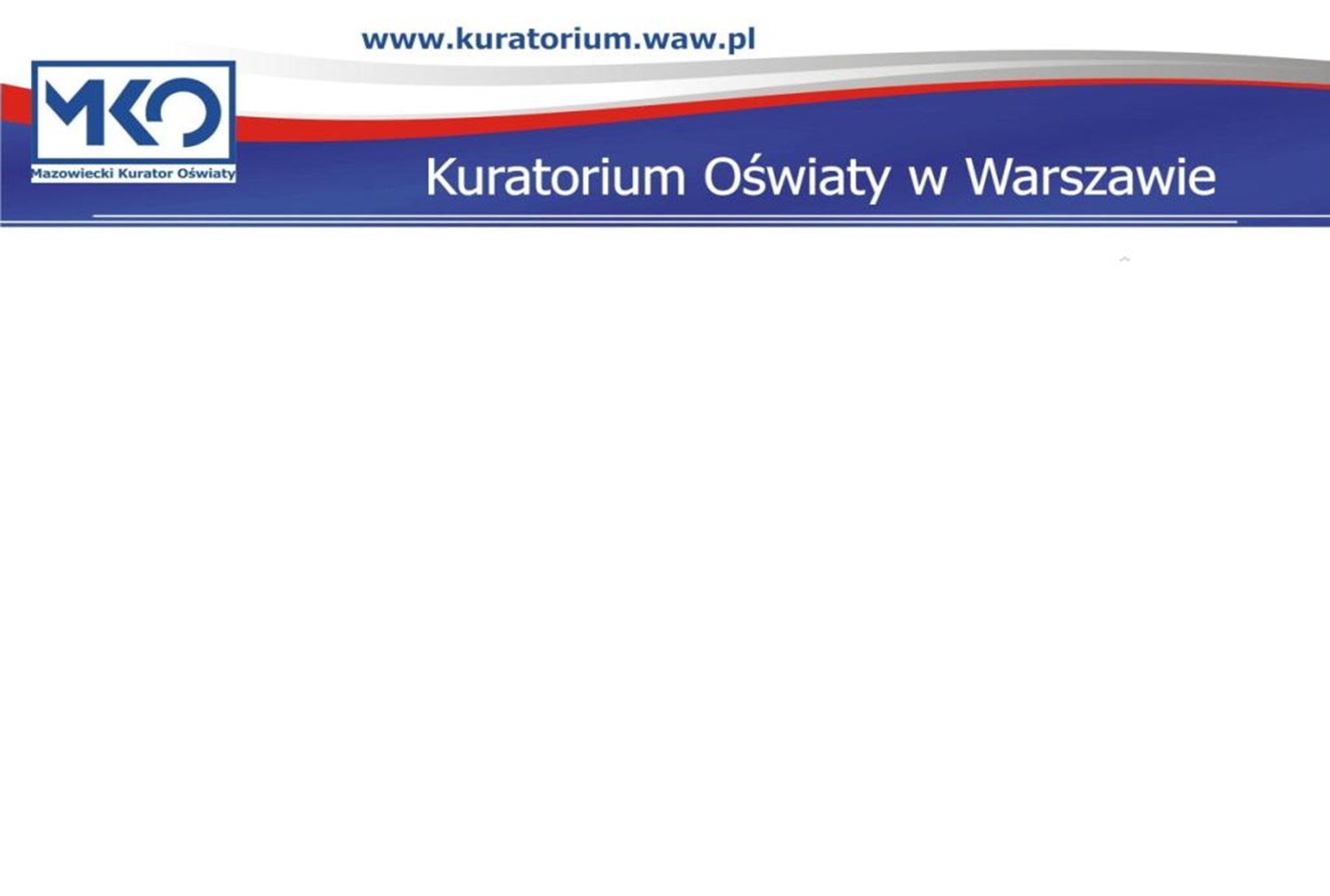 W placówce w formie: § 6.3
zajęć rozwijających uzdolnienia 
zajęć rozwijających umiejętności uczenia się
zajęć specjalistycznych: korekcyjno-kompensacyjnych, logopedycznych, socjoterapeutycznych rozwijających kompetencje emocjonalno-społeczne oraz innych zajęć  terapeutycznych
zajęć związanych z wyborem kierunku kształcenia i zawodu
porad i konsultacji
Warsztatów.
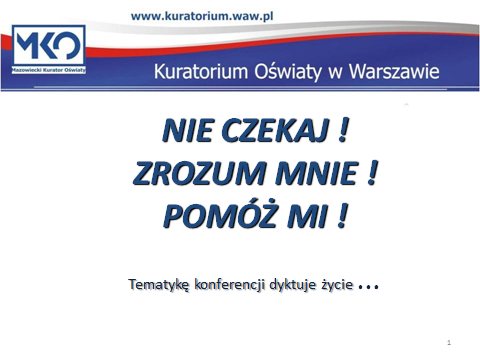 Delegatura w Siedlcach
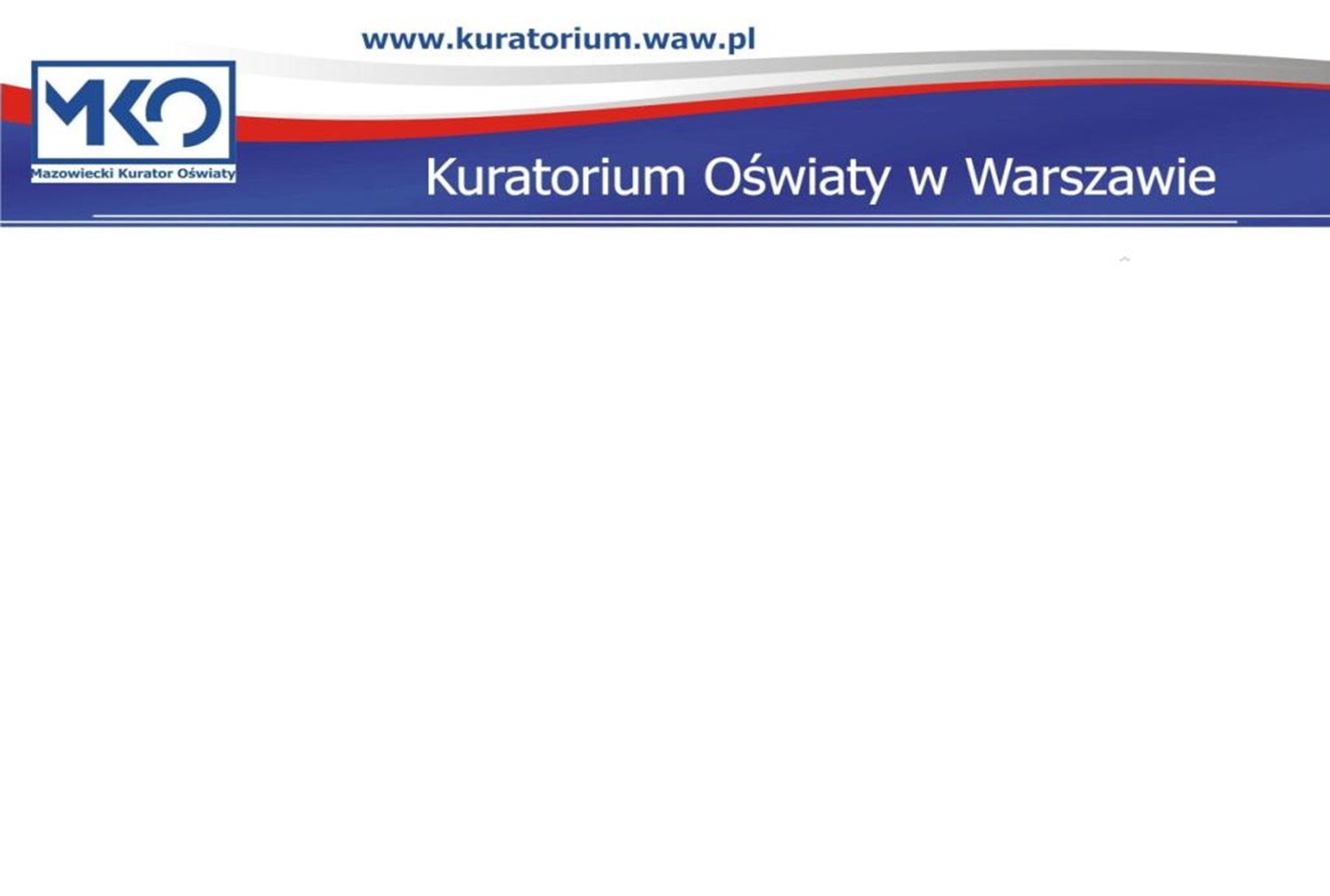 W szkołach dla dorosłych w formie (§ 6.4):
zajęć związanych z wyborem kierunku kształcenia i zawodu
porad i konsultacji
warsztatów i szkoleń.
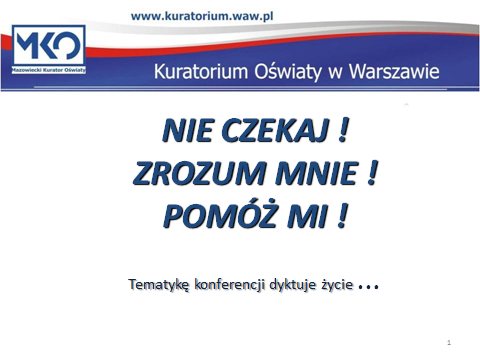 Delegatura w Siedlcach
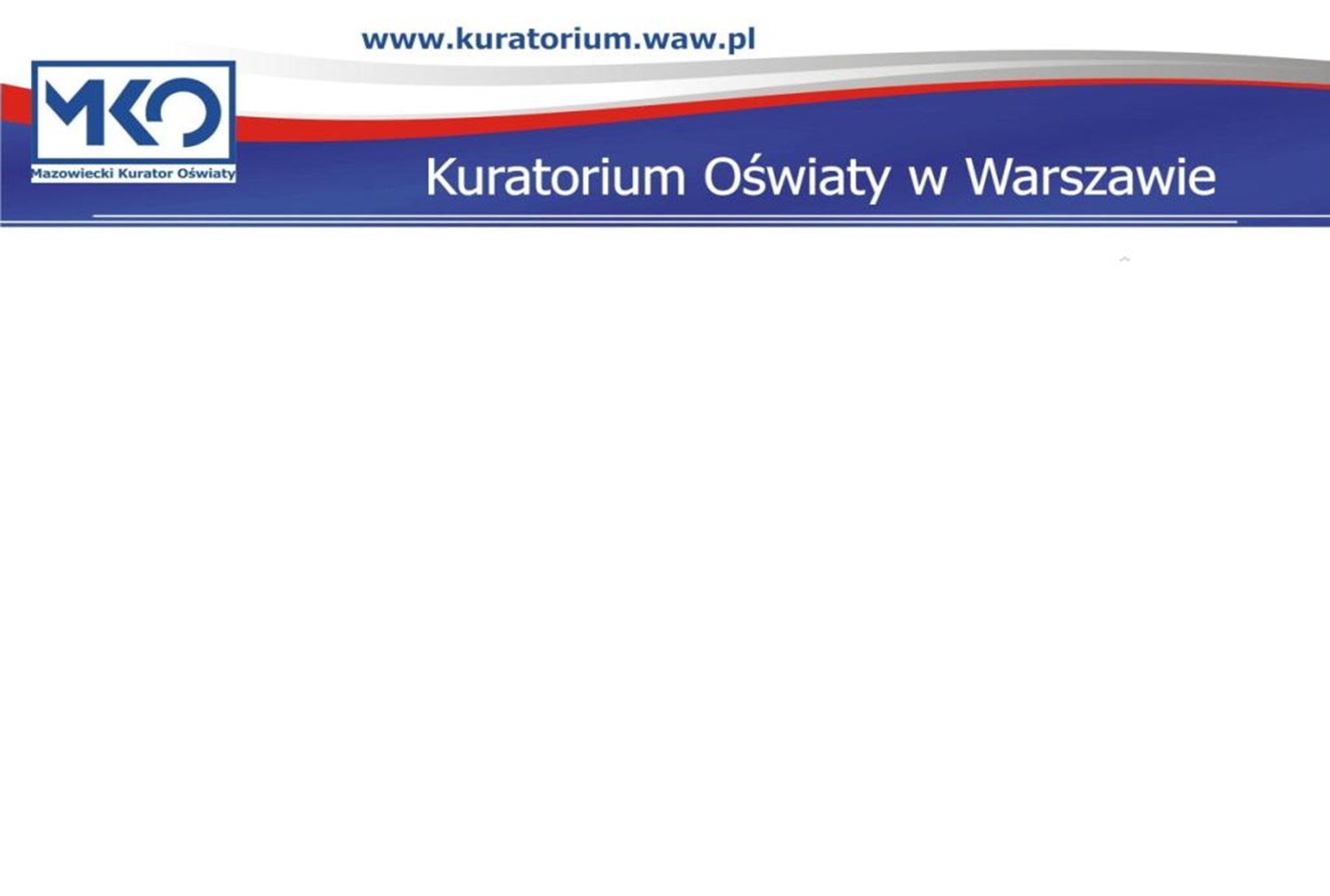 Rodzicom uczniów i nauczycielom w formie (§ 6.5):
porad
konsultacji
warsztatów
szkoleń.
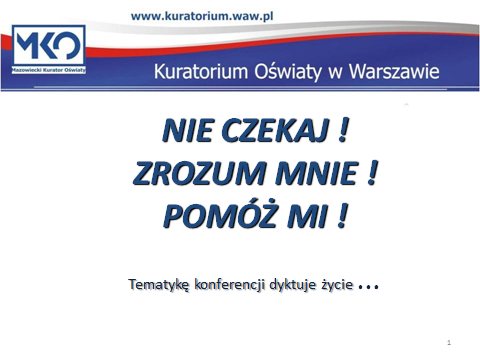 Delegatura w Siedlcach
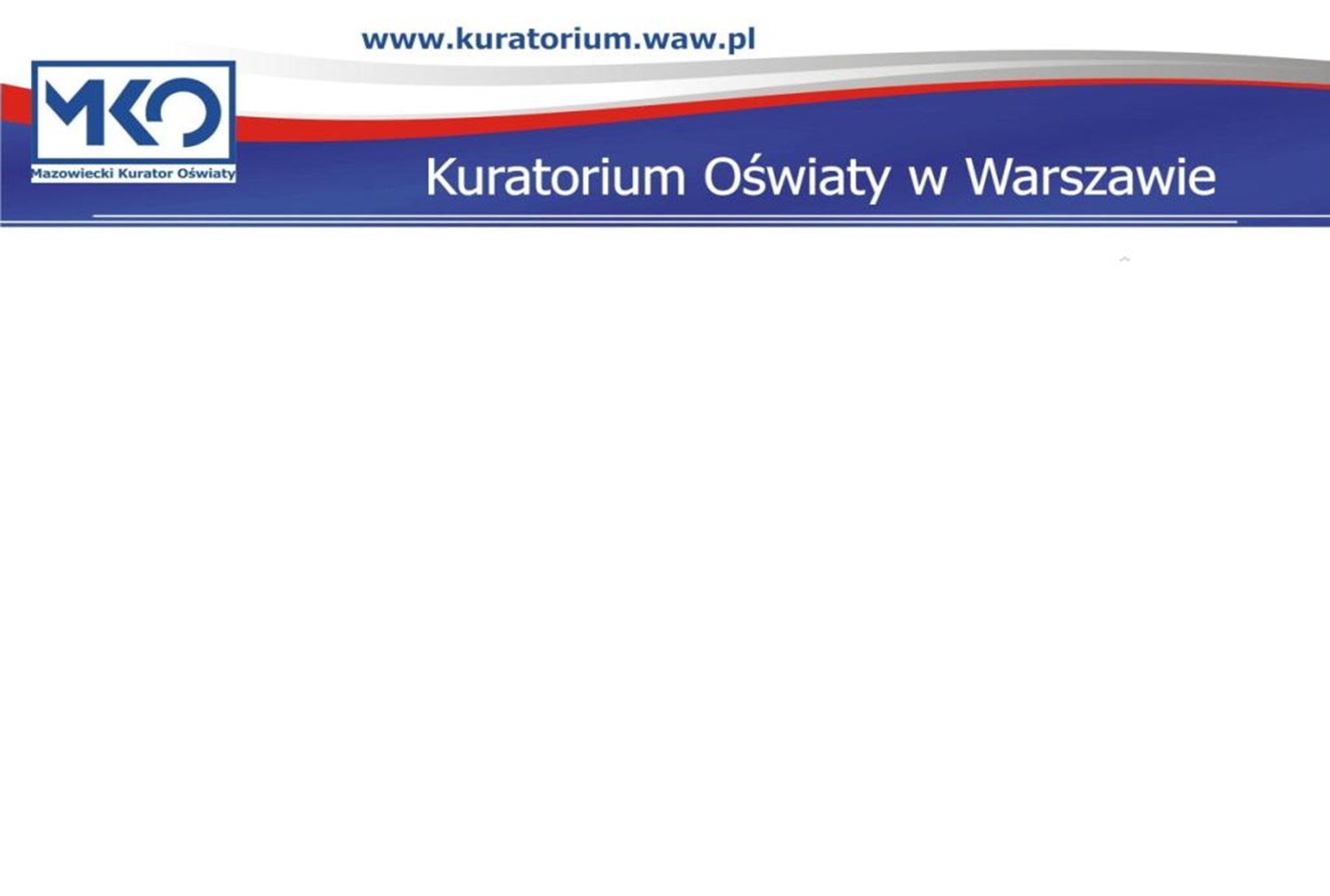 Kto może prowadzić zajęcia rozwijające kompetencje emocjonalno-społeczne?
  psycholog,
  pedagog, w tym pedagog specjalny,
  terapeuta posiadający przygotowanie np. z zakresu arteterapii, terapii pedagogicznej,   socjoterapii, terapii behawioralnej,
  nauczyciele w parze: specjalista z nauczycielem przedmiotu,
  nauczyciele posiadający certyfikaty, uprawnienia trenerskie, np. trener dziecięcych   kompetencji społecznych, trener komunikacji interpersonalnej, trener dramy,   instruktor/animator działań teatralnych, mediator, trener programu profilaktycznego.
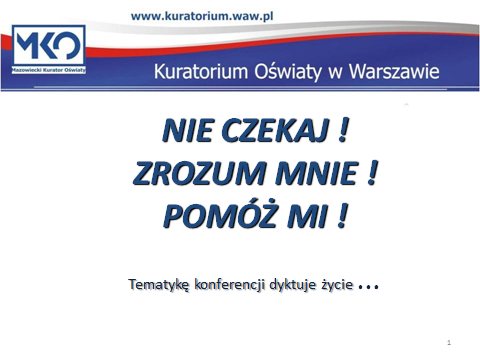 Delegatura w Siedlcach
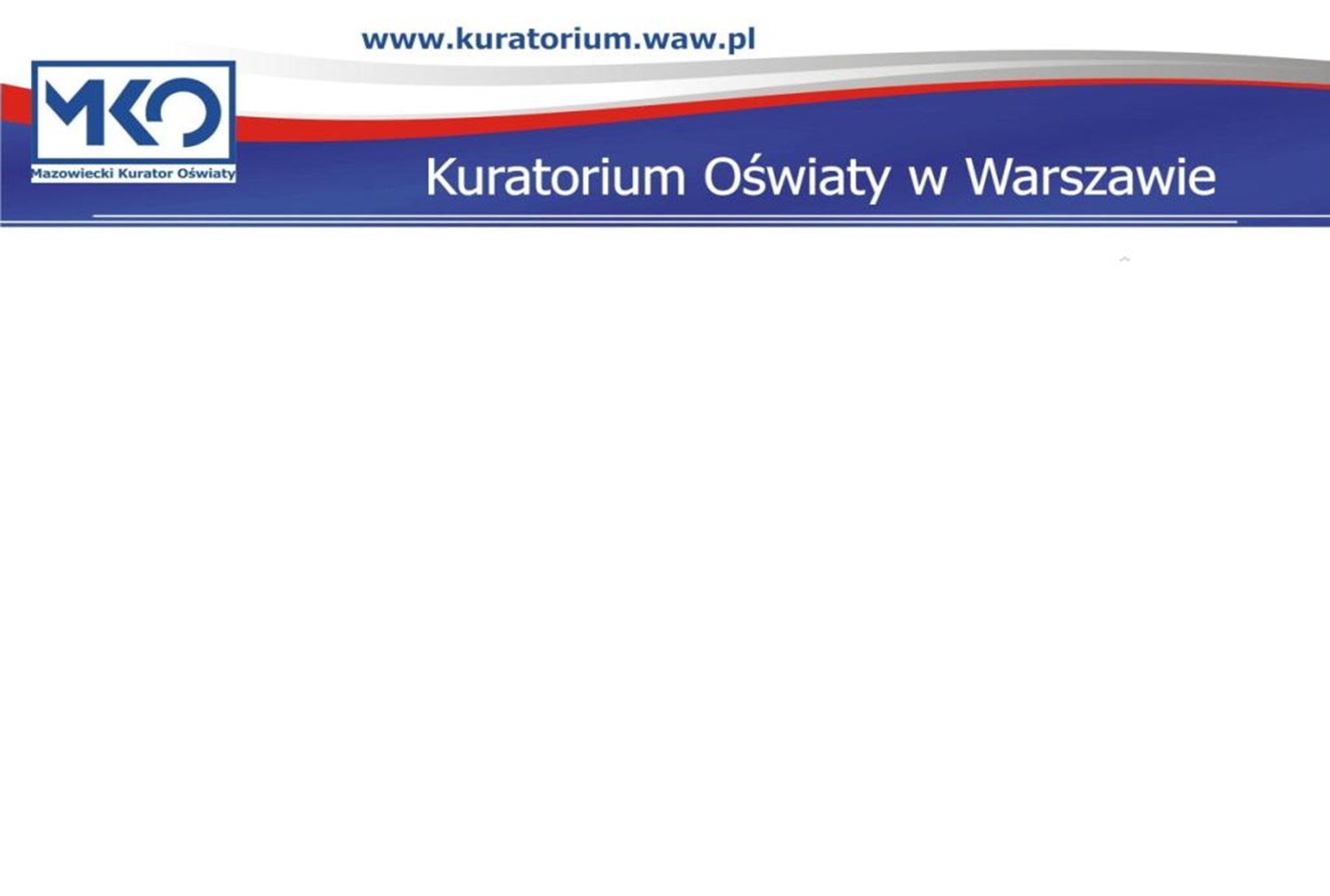 Liczba uczniów na zajęciach: 
Zajęcia:
 rozwijające uzdolnienia organizuje się dla uczniów szczególnie uzdolnionych. Liczba uczestników zajęć nie może przekraczać 8  (§ 7)
korekcyjno-kompensacyjne organizuje się dla uczniów z zaburzeniami i odchyleniami rozwojowymi, w tym specyficznymi trudnościami w uczeniu się. Liczba uczestników zajęć nie może przekraczać 5  (§ 8)
logopedyczne organizuje się dla uczniów z deficytami kompetencji i zaburzeniami sprawności językowych. Liczba uczestników zajęć nie może przekraczać 4  (§ 9)
rozwijające kompetencje emocjonalno-społeczne organizuje się dla uczniów przejawiających trudności w funkcjonowaniu społecznym. Liczba uczestników zajęć nie może przekraczać 10, chyba że zwiększenie liczby uczestników jest uzasadnione potrzebami uczniów  (§ 10)
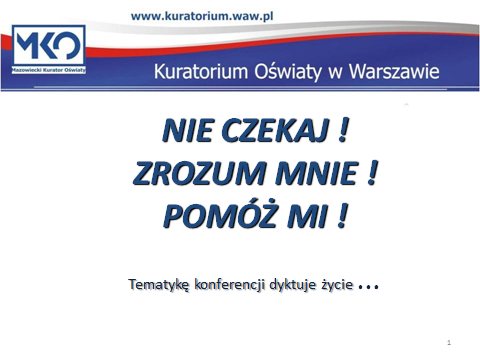 Delegatura w Siedlcach
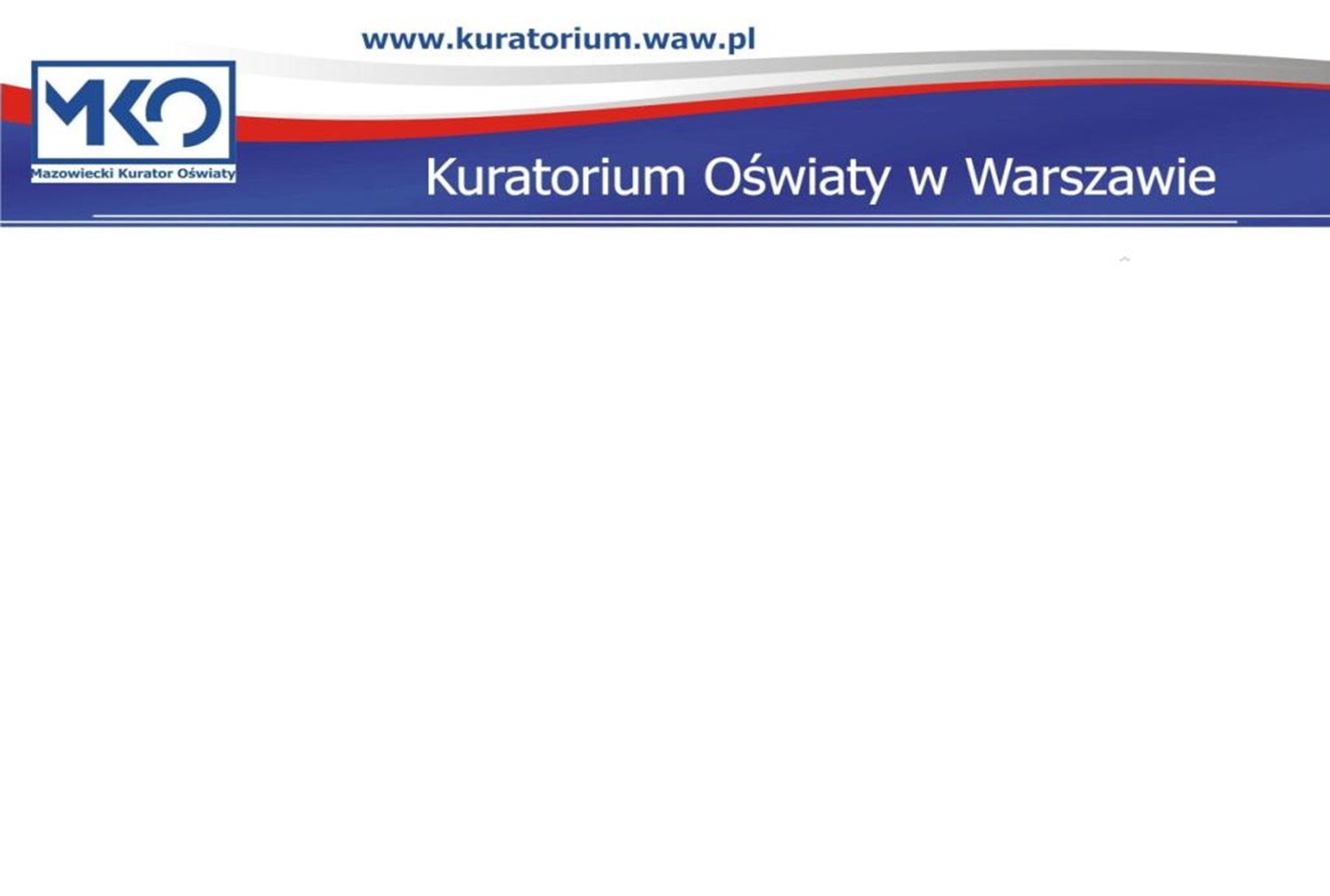 zajęcia rozwijające umiejętności uczenia się organizuje się dla uczniów     w celu podnoszenia efektywności uczenia się  (§ 14)
  zajęcia dydaktyczno-wyrównawcze organizuje się dla uczniów mających    trudności w nauce, w szczególności w spełnianiu wymagań edukacyjnych    wynikających z podstawy programowej kształcenia ogólnego dla danego    etapu edukacyjnego. Liczba uczestników zajęć nie może przekraczać 8      (§ 15) 
  inne zajęcia o charakterze terapeutycznym organizuje się dla uczniów    z zaburzeniami i odchyleniami rozwojowymi mających problemy    w funkcjonowaniu w przedszkolu, szkole lub placówce oraz z aktywnym    i pełnym uczestnictwem w życiu przedszkola, szkoły lub placówki. Liczba   uczestników zajęć nie może przekraczać 10  (§ 11)
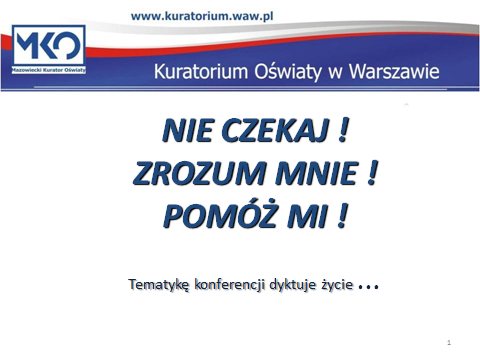 Delegatura w Siedlcach
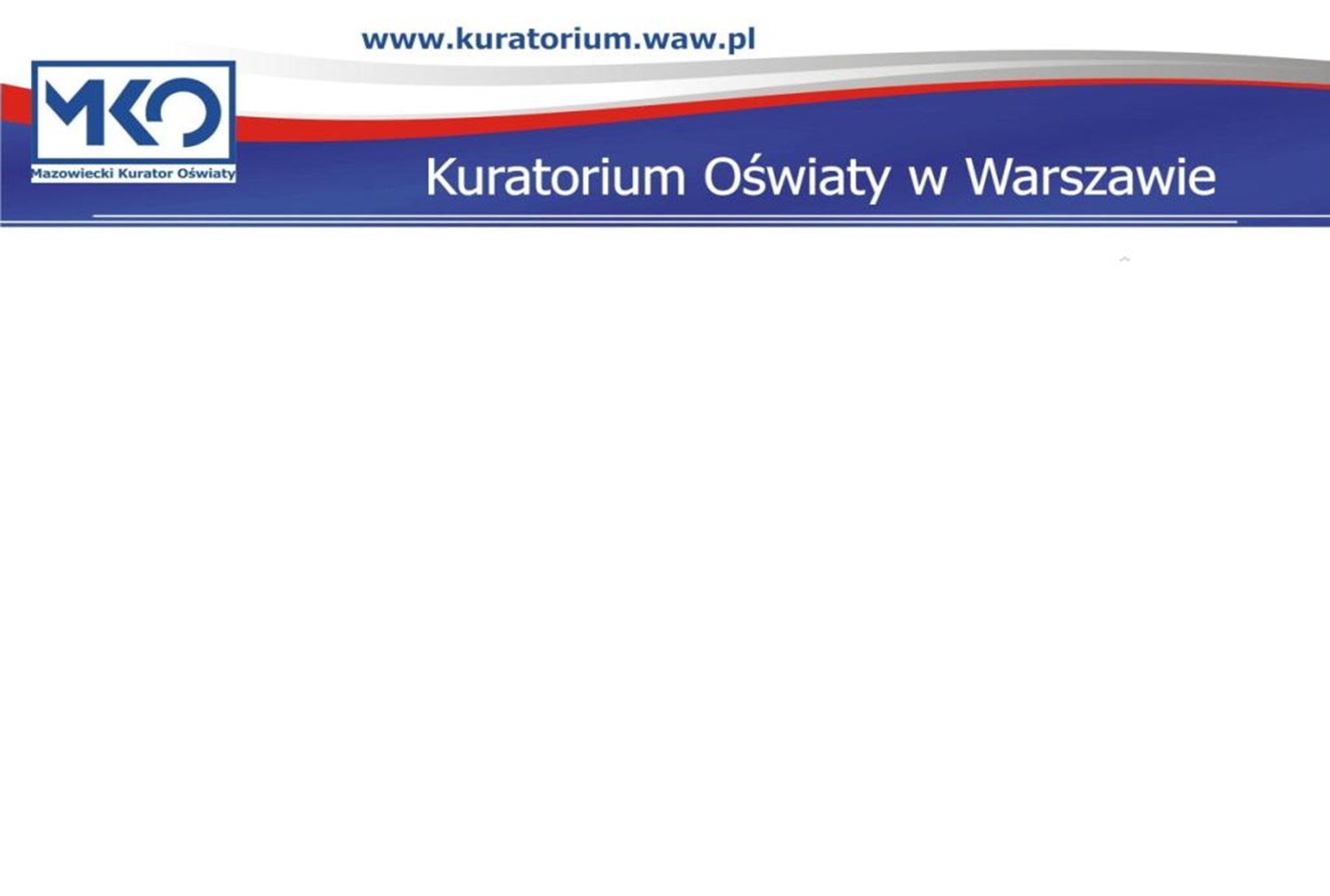 Jaki jest czas trwania zajęć?
Dość istotną zmianą jest ujednolicenie czasu trwania zajęć specjalistycznych, zajęć rozwijających uzdolnienia oraz zajęć dydaktyczno - wyrównawczych. 
Godzina zajęć trwa 45 minut  (§ 16. 1.)
Dopuszcza się prowadzenie zajęć w czasie dłuższym lub krótszym niż 45 minut, z zachowaniem ustalonego dla ucznia łącznego tygodniowego czasu tych zajęć, jeżeli jest to uzasadnione potrzebami ucznia  (§ 16.2)
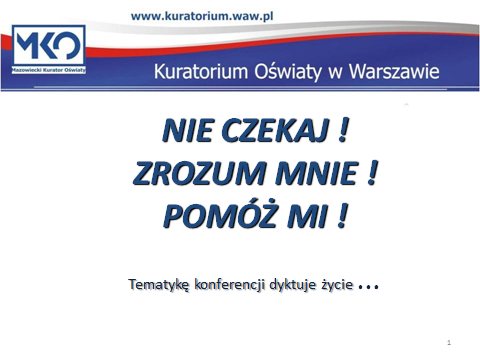 Delegatura w Siedlcach
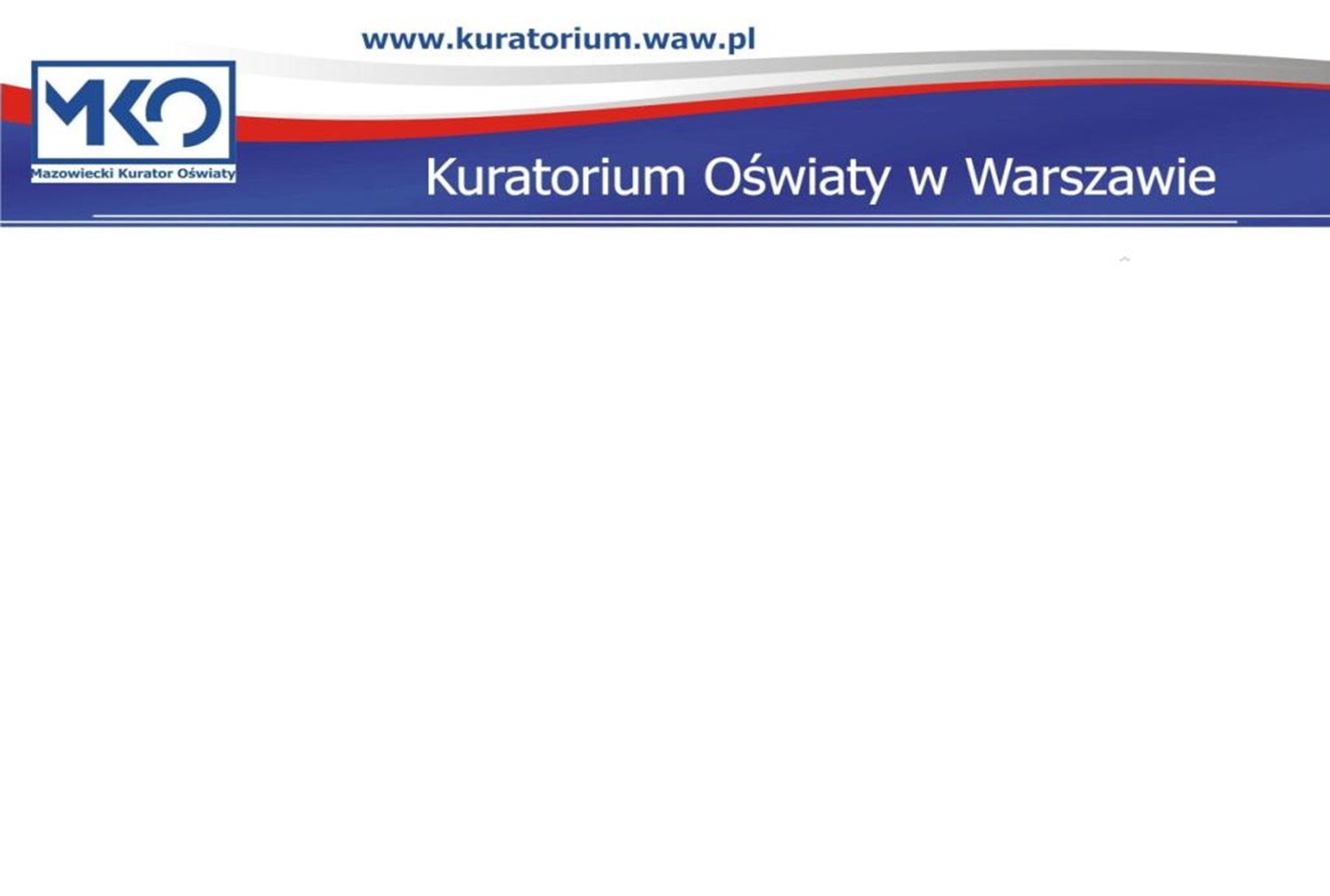 Przypomnienie:
Godzina zajęć rewalidacyjnych dla uczniów niepełnosprawnych trwa 60 minut  (§ 10. 3)
W uzasadnionych przypadkach dopuszcza się prowadzenie zajęć w czasie krótszym niż 60 minut, zachowując ustalony dla ucznia łączny czas tych zajęć w okresie tygodniowym- § 16.2.
   Rozporządzenie MEN z dnia 17 marca 2017 r. w sprawie szczegółowej organizacji publicznych szkół i publicznych przedszkoli (Dz.U. z 2017 r., poz.649)
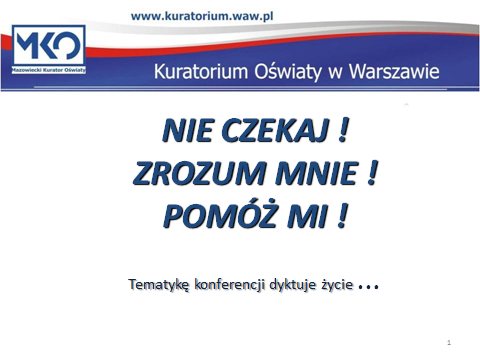 Delegatura w Siedlcach
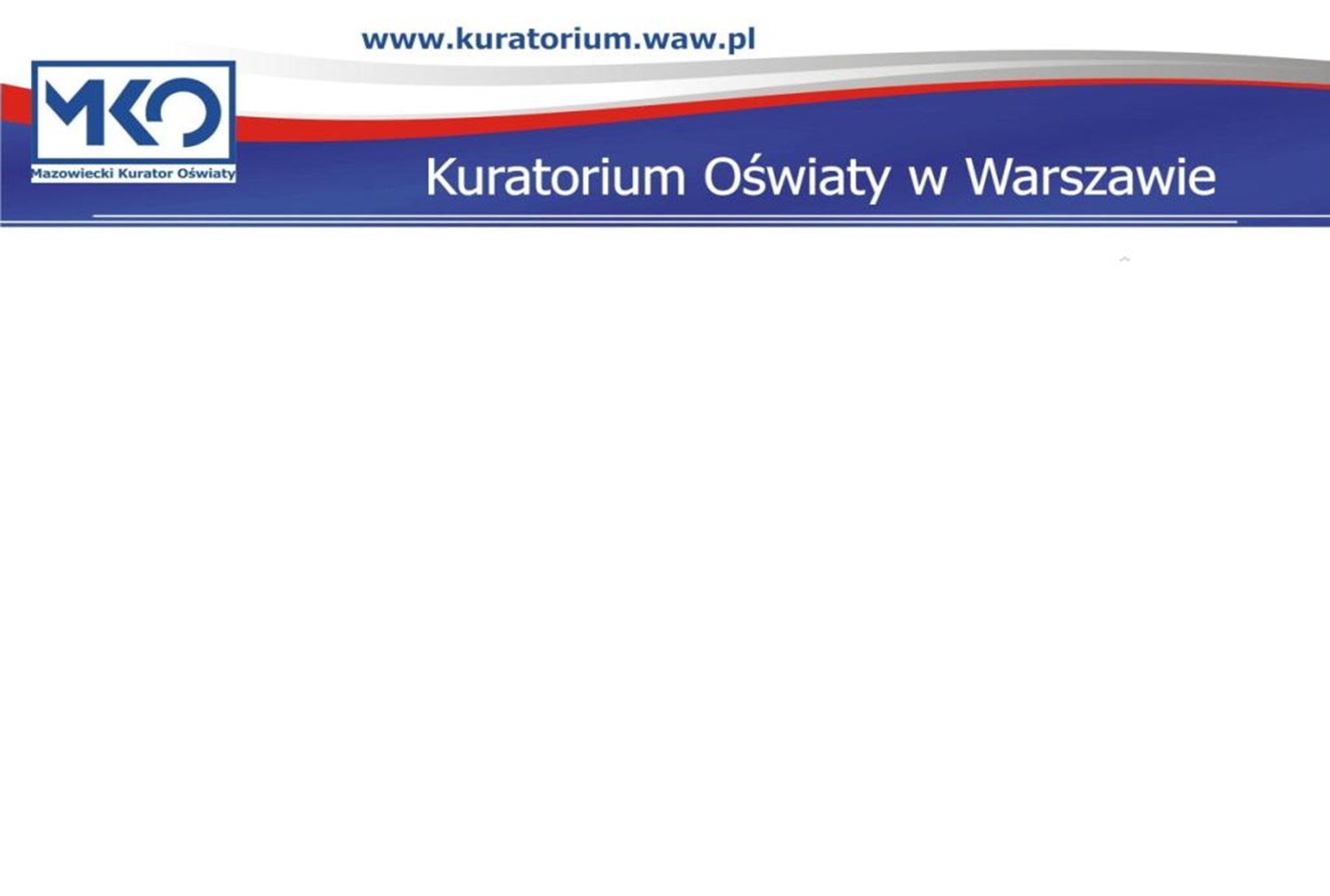 Przypomnienie:
Rozporządzenie MEN z dnia 9 sierpnia 2017 r. w sprawie warunków organizowania kształcenia, wychowania i opieki dla dzieci i młodzieży niepełnosprawnych, niedostosowanych społecznie i zagrożonych niedostosowaniem społecznym(Dz.U. z 2017 r., poz.1578) § 6.2
W ramach zajęć rewalidacyjnych  należy uwzględnić w szczególności rozwijanie umiejętności komunikacyjnych przez: 
1) naukę orientacji przestrzennej i poruszania się oraz naukę systemu Brailleʼa lub innych alternatywnych metod komunikacji – w przypadku ucznia niewidomego; 
2) naukę języka migowego lub innych sposobów komunikowania się, w szczególności wspomagających i alternatywnych metod komunikacji (AAC) – w przypadku ucznia niepełnosprawnego z zaburzeniami mowy lub jej brakiem; 
3) zajęcia rozwijające umiejętności społeczne, w tym umiejętności komunikacyjne – w przypadku ucznia z autyzmem, w tym z zespołem Aspergera.
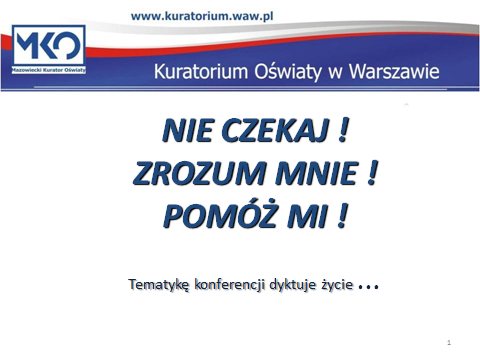 Delegatura w Siedlcach
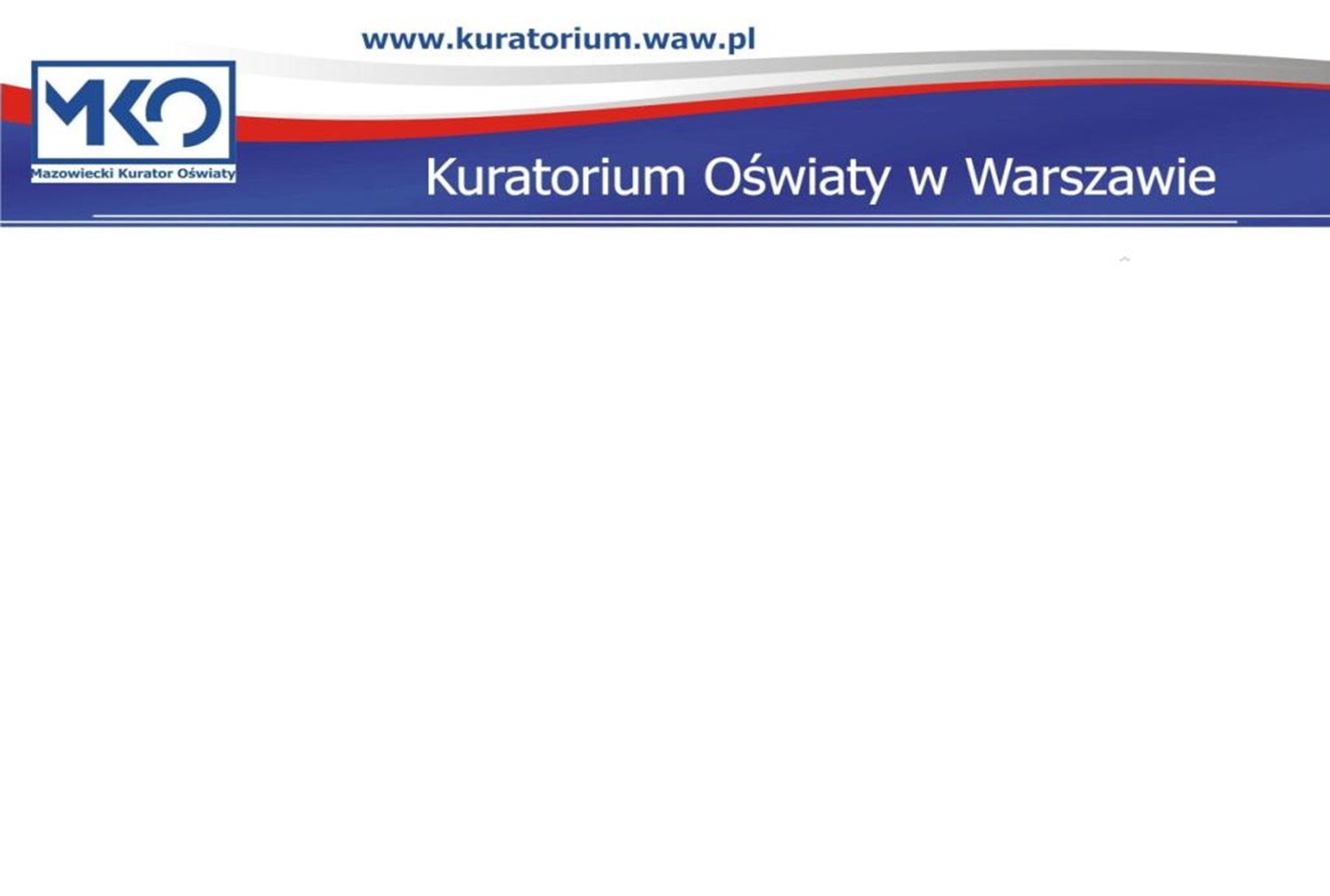 Przypomnienie:
Rozporządzenie MEN z dnia 9 sierpnia 2017 r. w sprawie warunków organizowania kształcenia, wychowania i opieki dla dzieci i młodzieży niepełnosprawnych, niedostosowanych społecznie i zagrożonych niedostosowaniem społecznym(Dz.U. z 2017 r., poz.1578) § 6.1 pkt 2
IPET zawiera:
dla ucznia niepełnosprawnego – działania o charakterze rewalidacyjnym, 
dla ucznia niedostosowanego społecznie – działania o charakterze resocjalizacyjnym, 
ucznia zagrożonego niedostosowaniem społecznym – działania o charakterze socjoterapeutycznym.
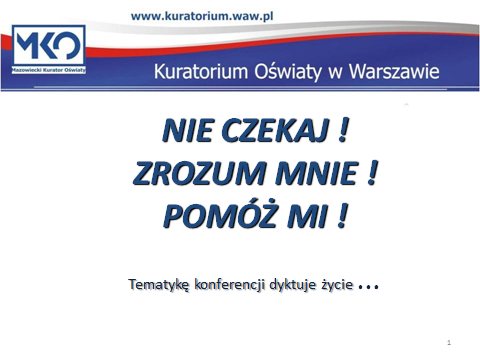 Delegatura w Siedlcach
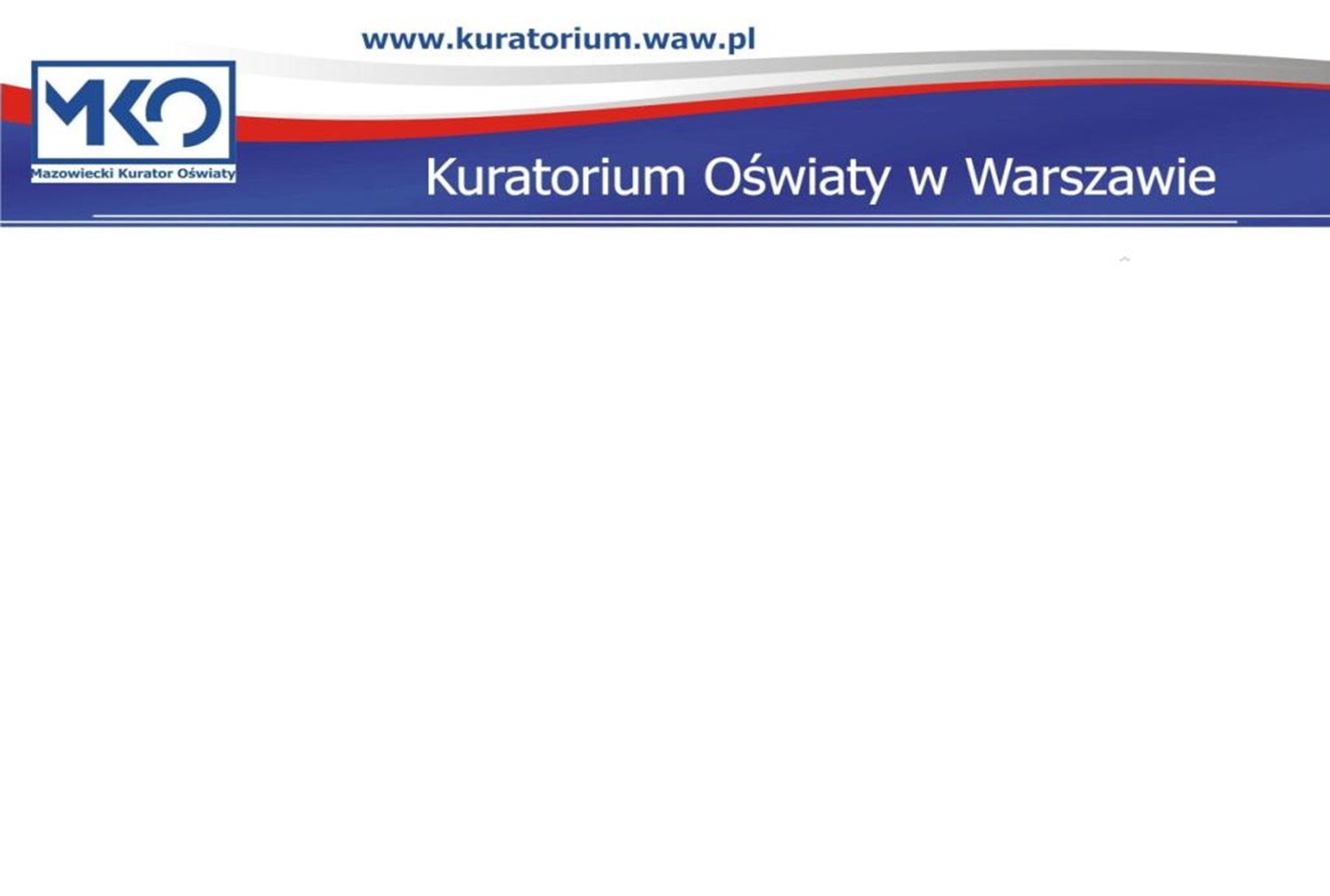 Zadanie dyrektora:
Pomoc psychologiczno-pedagogiczną organizuje dyrektor przedszkola, szkoły lub placówki (§ 4 ust 1),
Dyrektor przedszkola, szkoły lub placówki organizuje wspomaganie przedszkola, szkoły i placówki w zakresie realizacji zadań z zakresu pomocy psychologiczno-pedagogicznej polegające na:
   - zaplanowaniu, 
   - przeprowadzeniu działań mających na celu poprawę jakości udzielanej pomocy  psychologiczno-pedagogicznej (§ 6 ust 6).
Przypomnienie:
 Zgodnie z art. 68 ust.1 pkt. 10 ustawy  Prawo oświatowe  dyrektor odpowiada za realizację zaleceń orzeczenia PPP.
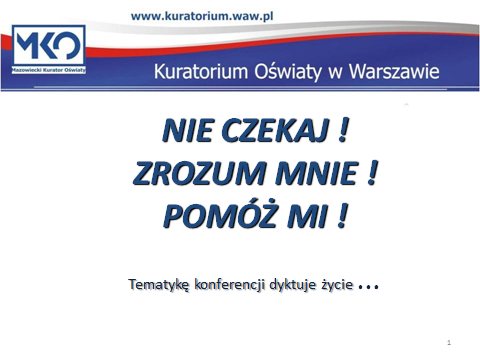 Delegatura w Siedlcach
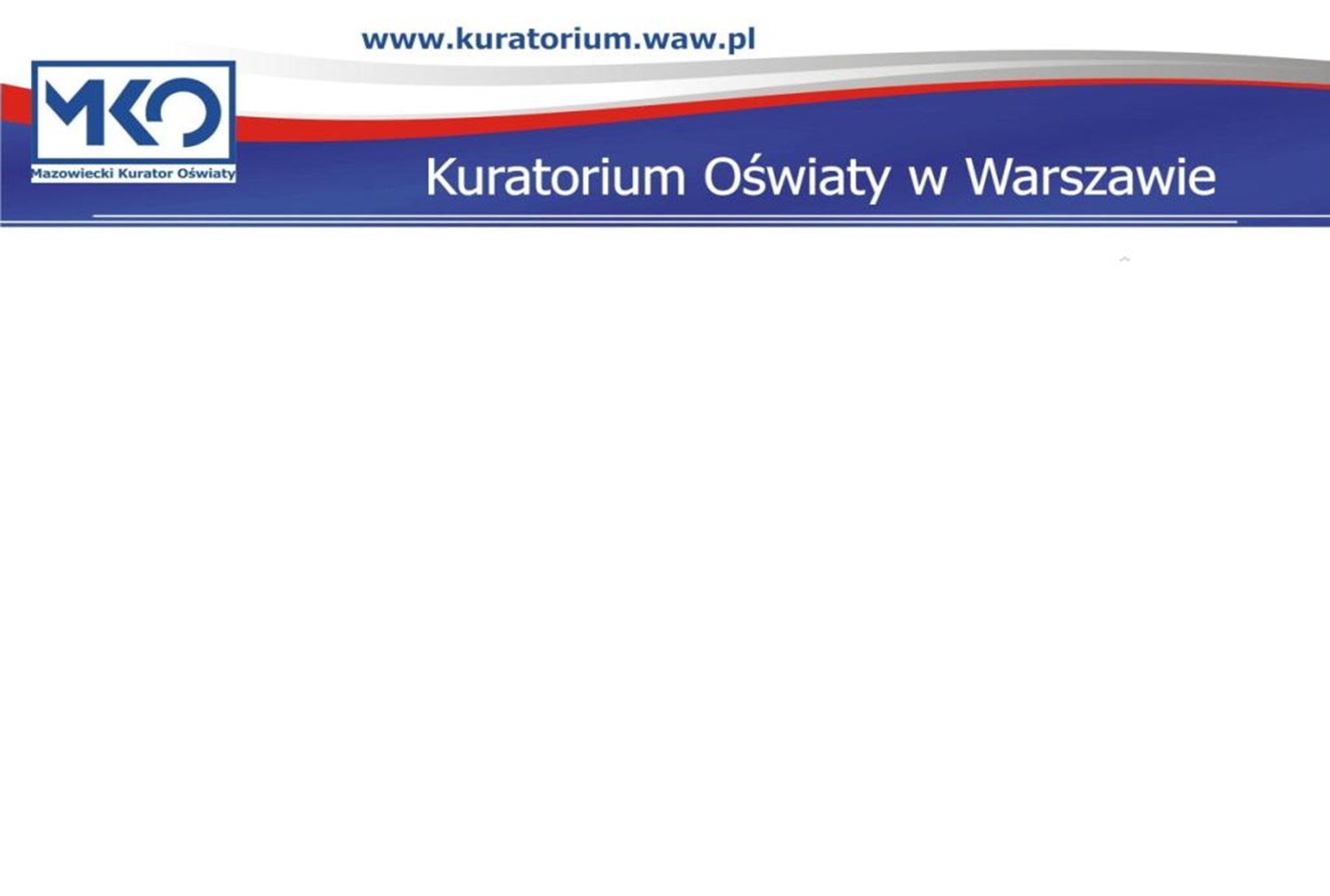 Nowa forma zajęć w ramach pomocy psychologiczno-pedagogicznej:
 (§ 12.1)
zindywidualizowana ścieżka realizacji obowiązkowego rocznego przygotowania przedszkolnego 
      oraz 
zindywidualizowana ścieżka kształcenia.
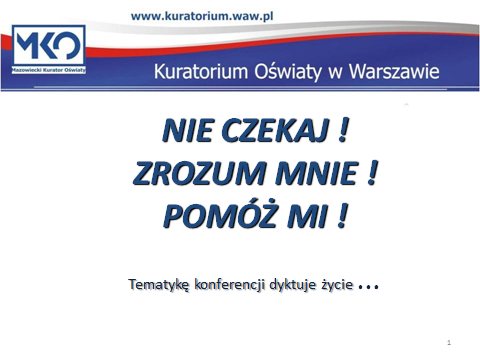 Delegatura w Siedlcach
26
Wieloetapowy proces wydawania opinii dotyczącej zindywidualizowanej ścieżki wychowania/kształcenia:
27
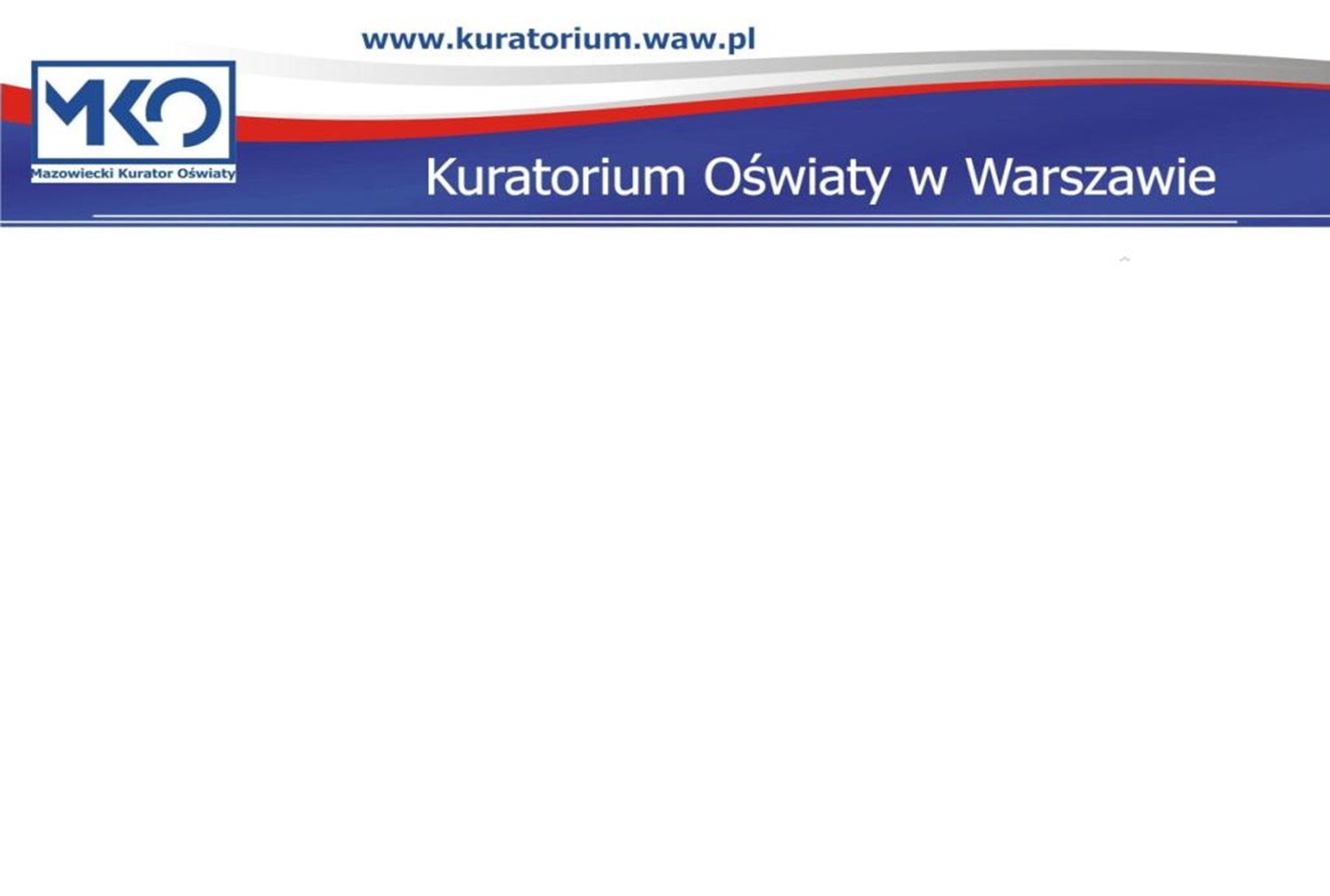 Zindywidualizowanej ścieżki nie organizuje się dla:
uczniów objętych kształceniem specjalnym,
uczniów objętych indywidualnym obowiązkowym rocznym przygotowaniem przedszkolnym albo indywidualnym nauczaniem.
   (§ 12.10)
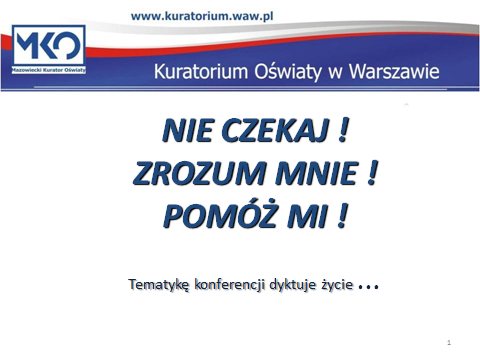 Delegatura w Siedlcach
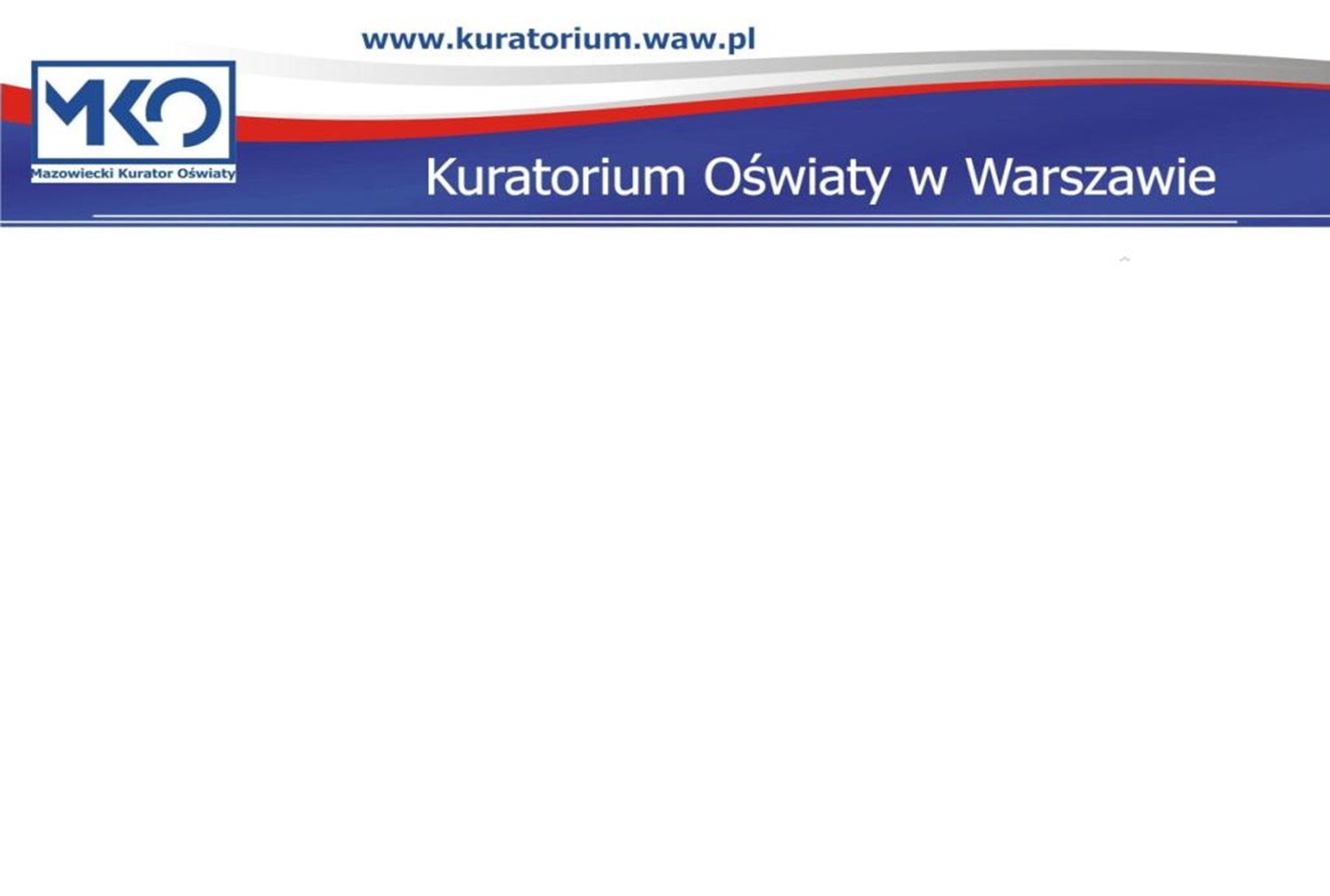 Ważne !
  W przypadku zindywidualizowanej ścieżki kształcenia nie ma zastosowania liczba godzin z poszczególnych przedmiotów edukacyjnych określona w ramowych planach nauczania, co daje większą możliwość dostosowania do rzeczywistych potrzeb ucznia.
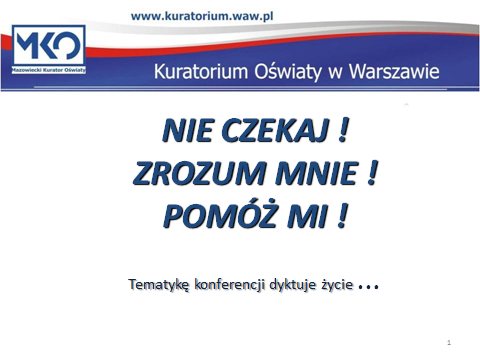 Delegatura w Siedlcach
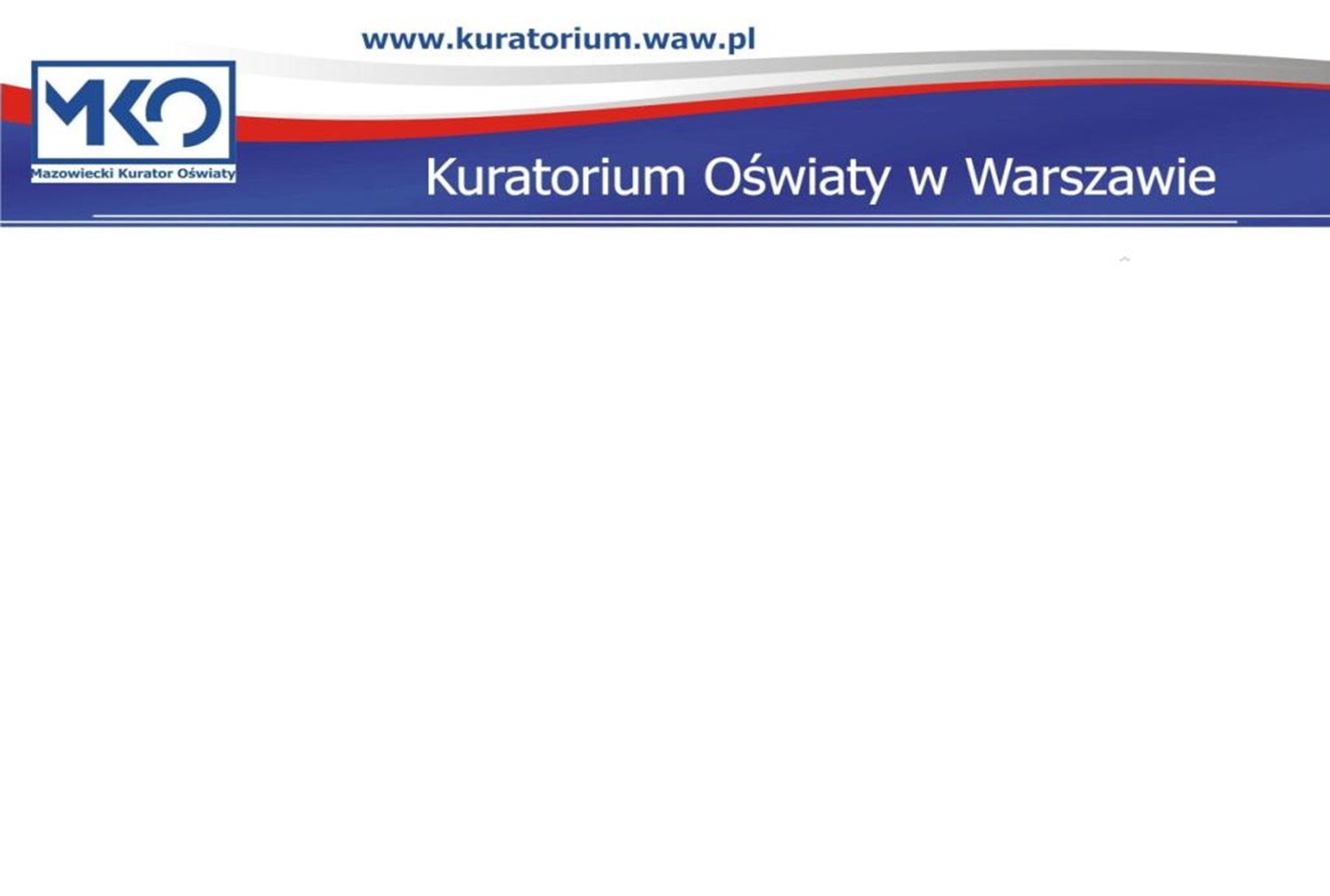 Określono zadania nauczycieli, wychowawców grup wychowawczych i specjalistów w przedszkolu i szkole (§ 20 ust 1)
Do ich zadań należy w szczególności:
1) rozpoznawanie indywidualnych potrzeb rozwojowych i edukacyjnych oraz możliwości psychofizycznych uczniów;
2) określanie mocnych stron, predyspozycji, zainteresowań i uzdolnień uczniów;
3) rozpoznawanie przyczyn niepowodzeń edukacyjnych lub trudności w funkcjonowaniu uczniów, w tym barier i ograniczeń utrudniających funkcjonowanie uczniów i ich uczestnictwo w życiu przedszkola, szkoły lub placówki;
4) podejmowanie działań sprzyjających rozwojowi kompetencji oraz potencjału uczniów w celu podnoszenia efektywności uczenia się i poprawy ich funkcjonowania;
5) współpraca z poradnią w procesie diagnostycznym i postdiagnostycznym, w szczególności w zakresie oceny funkcjonowania uczniów, barier i ograniczeń w środowisku utrudniających funkcjonowanie uczniów i ich uczestnictwo w życiu przedszkola, szkoły lub placówki oraz efektów działań podejmowanych w celu poprawy funkcjonowania ucznia oraz planowania dalszych działań.
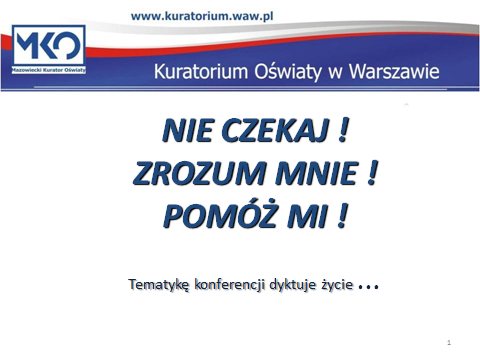 Delegatura w Siedlcach
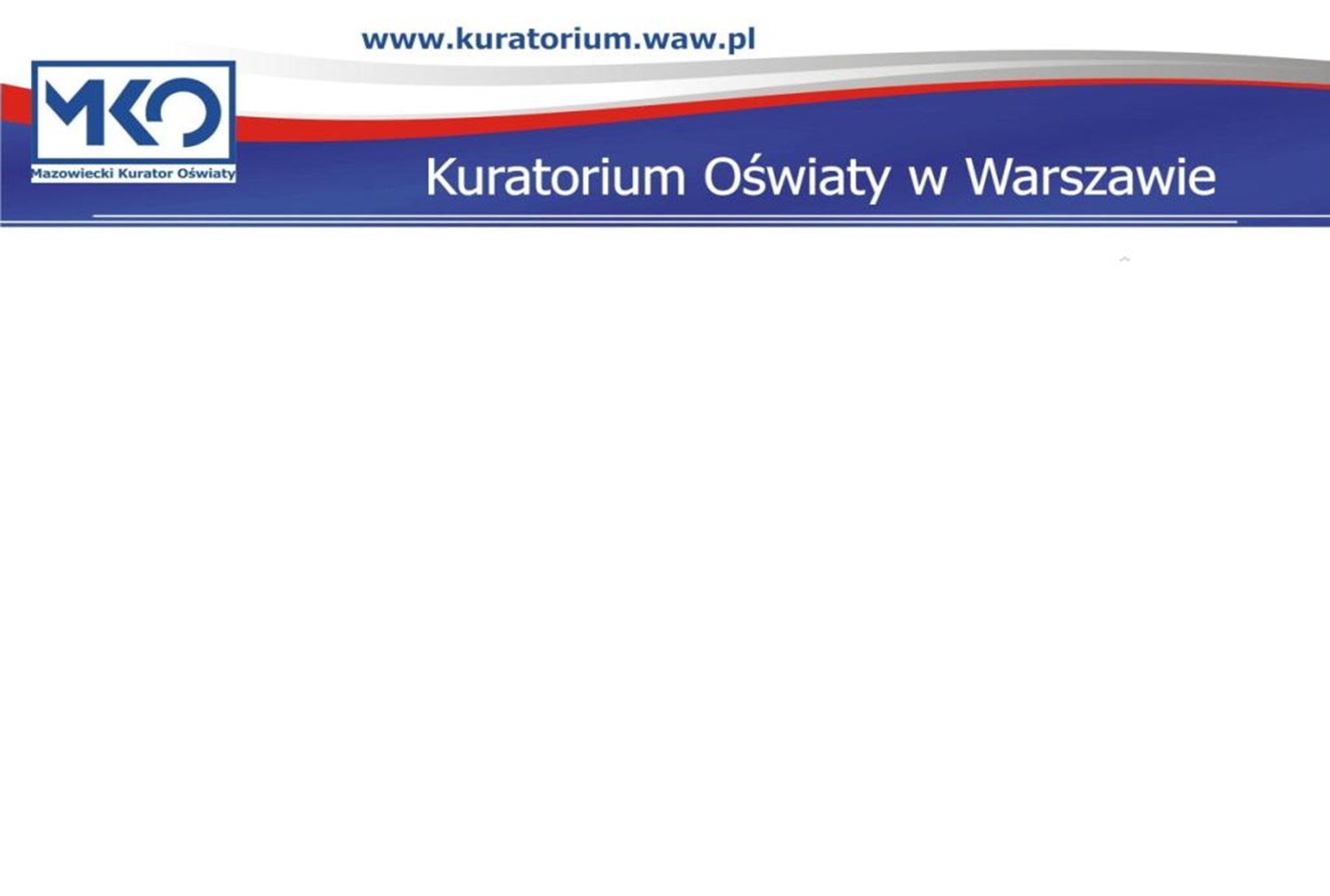 Cele działań pedagogicznych prowadzonych przez nauczycieli, wychowawców grup wychowawczych oraz specjalistów:  - § 20.2
w przedszkolu – prowadzenie obserwacji pedagogicznej mającej na celu wczesne rozpoznanie u dziecka dysharmonii rozwojowych i podjęcie wczesnej interwencji, a w przypadku dzieci realizujących obowiązkowe roczne przygotowanie przedszkolne – obserwacji pedagogicznej zakończonej analizą i oceną gotowości dziecka do podjęcia nauki w szkole (diagnoza przedszkolna),
w szkole – prowadzenie obserwacji pedagogicznej, w trakcie bieżącej pracy z uczniami, mającej na celu rozpoznanie u uczniów:
trudności w uczeniu się – w tym przypadku uczniów  klas I-III szkoły podstawowej deficytów kompetencji i zaburzeń sprawności językowych oraz ryzyka wystąpienia specyficznych trudności w uczeniu się, a także potencjału ucznia i jego zainteresowań, - szczególnych uzdolnień,
wspomaganie uczniów w wyborze kierunku kształcenia i zawodu w trakcie bieżącej pracy z uczniami.
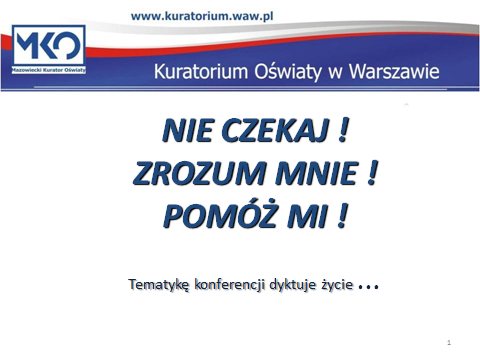 Delegatura w Siedlcach
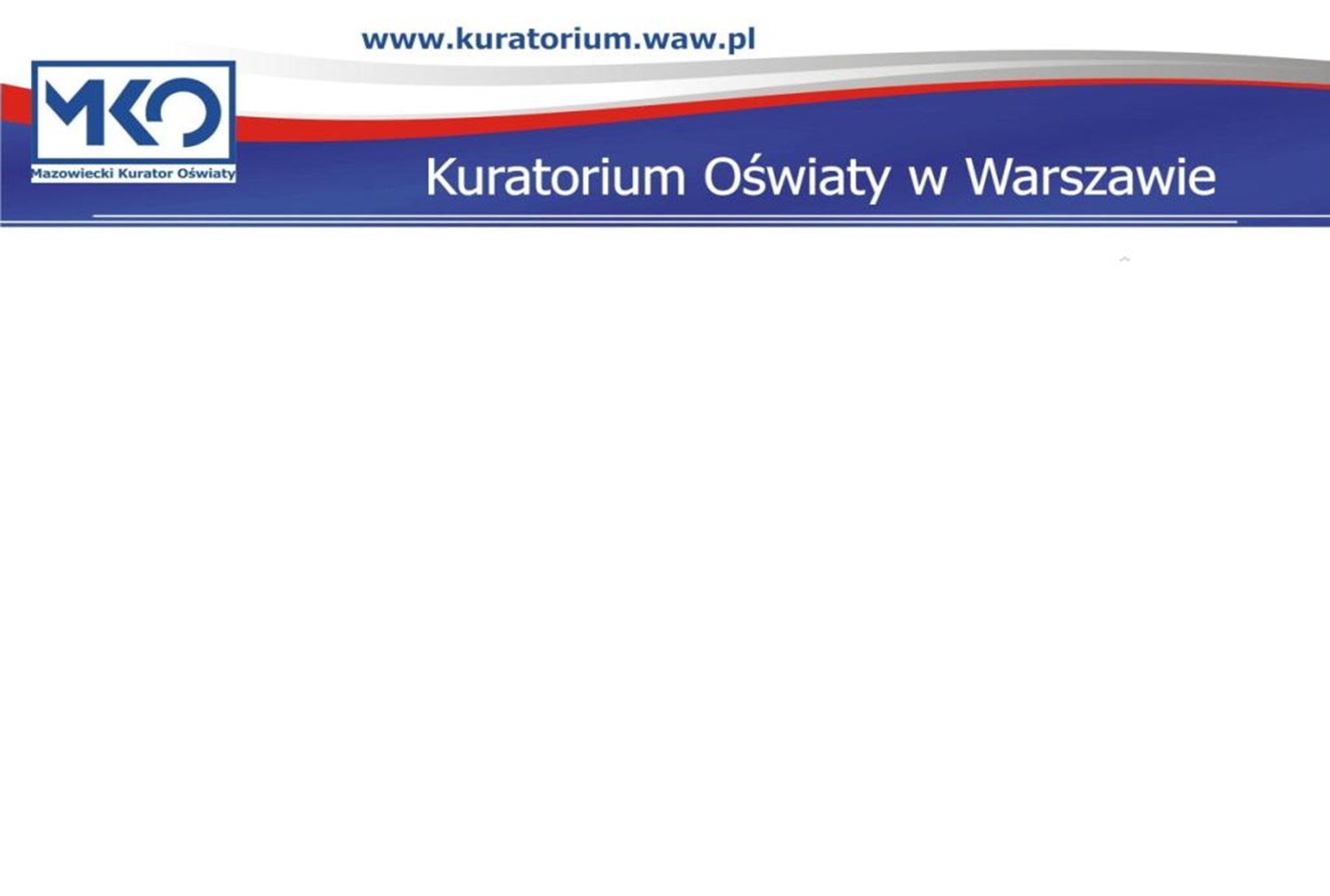 \
Przypomnienie
Do zadań pedagoga i psychologa  w przedszkolu, szkole i placówce należy w szczególności (§ 24):
   prowadzenie badań i działań diagnostycznych uczniów, w tym diagnozowanie indywidualnych     potrzeb rozwojowych i edukacyjnych oraz możliwości psychofizycznych uczniów,
   udzielanie uczniom pomocy psychologiczno-pedagogicznej w formach odpowiednich      do rozpoznanych potrzeb,
   podejmowanie działań z zakresu profilaktyki uzależnień i innych problemów dzieci      i młodzieży,
   minimalizowanie skutków zaburzeń rozwojowych, zapobieganie zaburzeniom zachowania      oraz    inicjowanie różnych form pomocy,
   inicjowanie i prowadzenie działań mediacyjnych i interwencyjnych w sytuacjach kryzysowych,
   pomoc rodzicom i nauczycielom w rozpoznawaniu i rozwijaniu indywidualnych możliwości,     predyspozycji i uzdolnień uczniów.
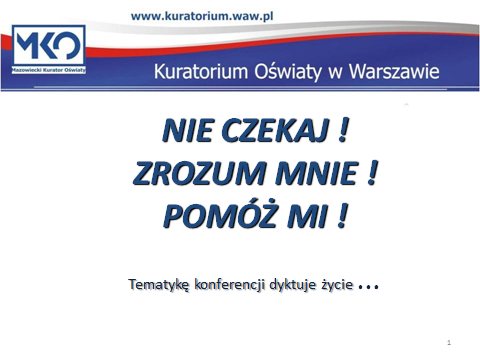 Delegatura w Siedlcach
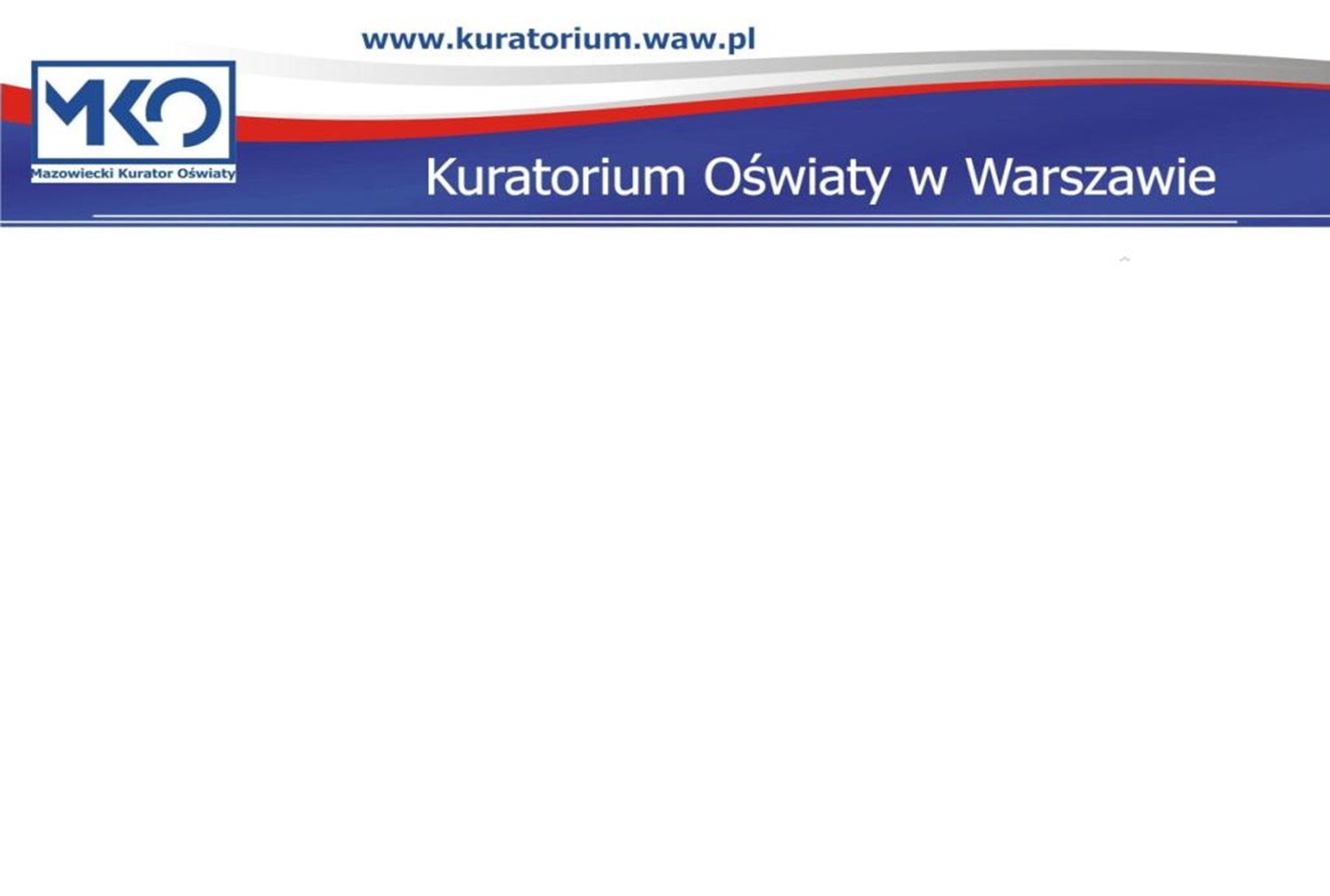 Nowa możliwość szkoły:
Nauczyciele i specjaliści udzielający pomocy psychologiczno-pedagogicznej uczniowi oceniają efektywność  udzielonej pomocy i formułują wnioski dotyczące dalszych działań mających na celu poprawę funkcjonowania ucznia (§ 20 ust. 9).
Ważne!
W przypadku gdy z wniosków, wynika, że mimo udzielanej uczniowi pomocy psychologiczno- pedagogicznej w przedszkolu, szkole nie następuje poprawa funkcjonowania ucznia, dyrektor przedszkola, szkoły, za zgodą rodziców ucznia albo pełnoletniego ucznia, występuje do publicznej poradni z wnioskiem o przeprowadzenie diagnozy i wskazanie sposobu rozwiązania problemu ucznia (§ 20 ust. 10).
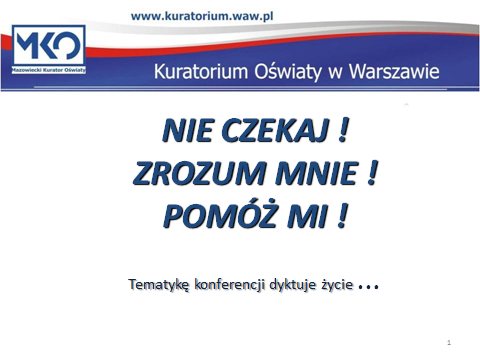 Delegatura w Siedlcach
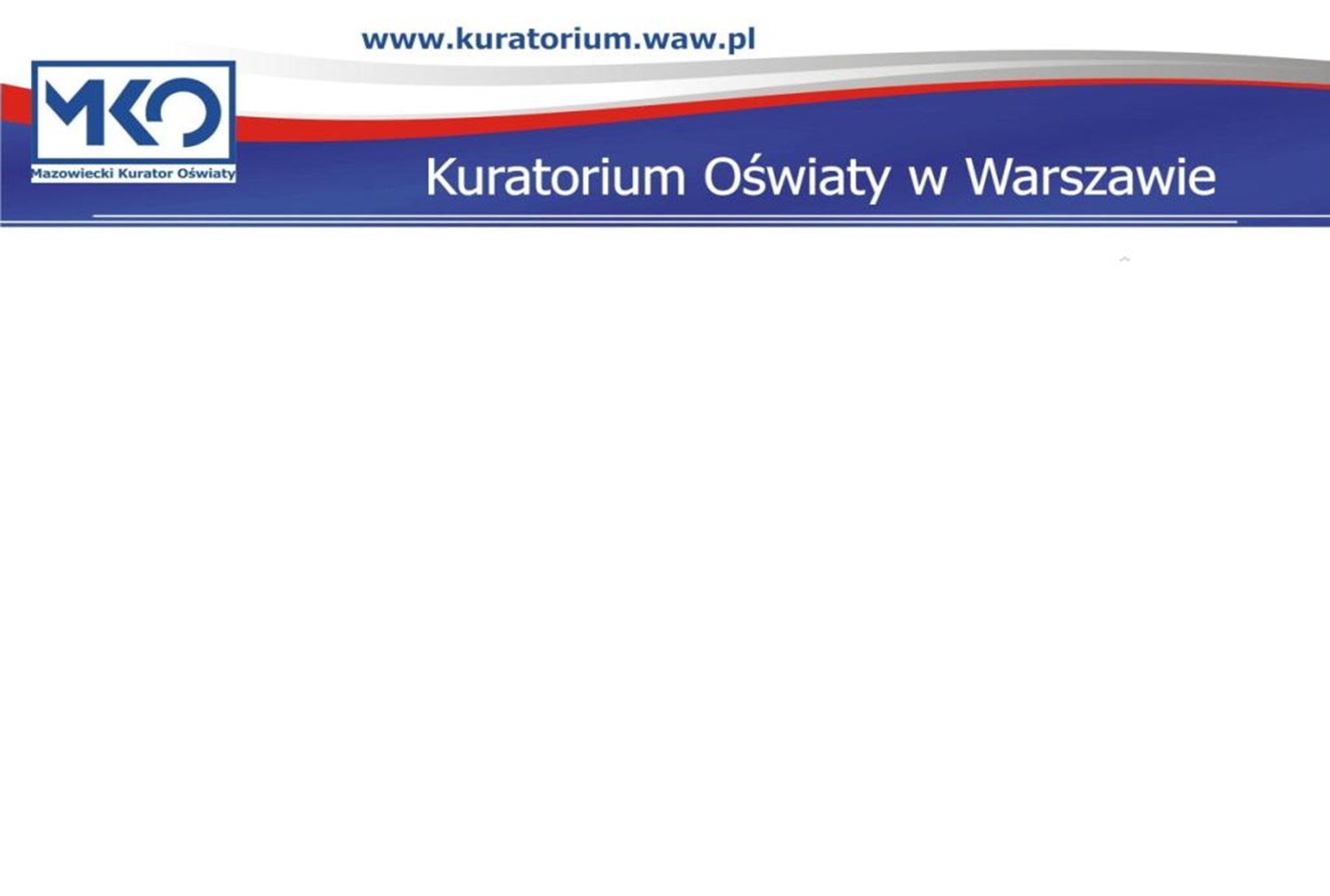 ważne
Ważne!
   W przypadku ucznia posiadającego orzeczenie o potrzebie kształcenia specjalnego planowanie i koordynowanie udzielania uczniowi pomocy psychologiczno – pedagogicznej w przedszkolu, szkole i ośrodku, w tym ustalenie dla ucznia form udzielania tej pomocy, a także okres ich udzielania oraz wymiar godzin, w którym poszczególne formy będą realizowane, jest zadaniem zespołu (§ 21).
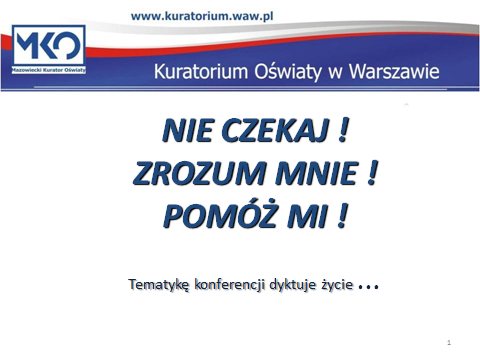 Delegatura w Siedlcach
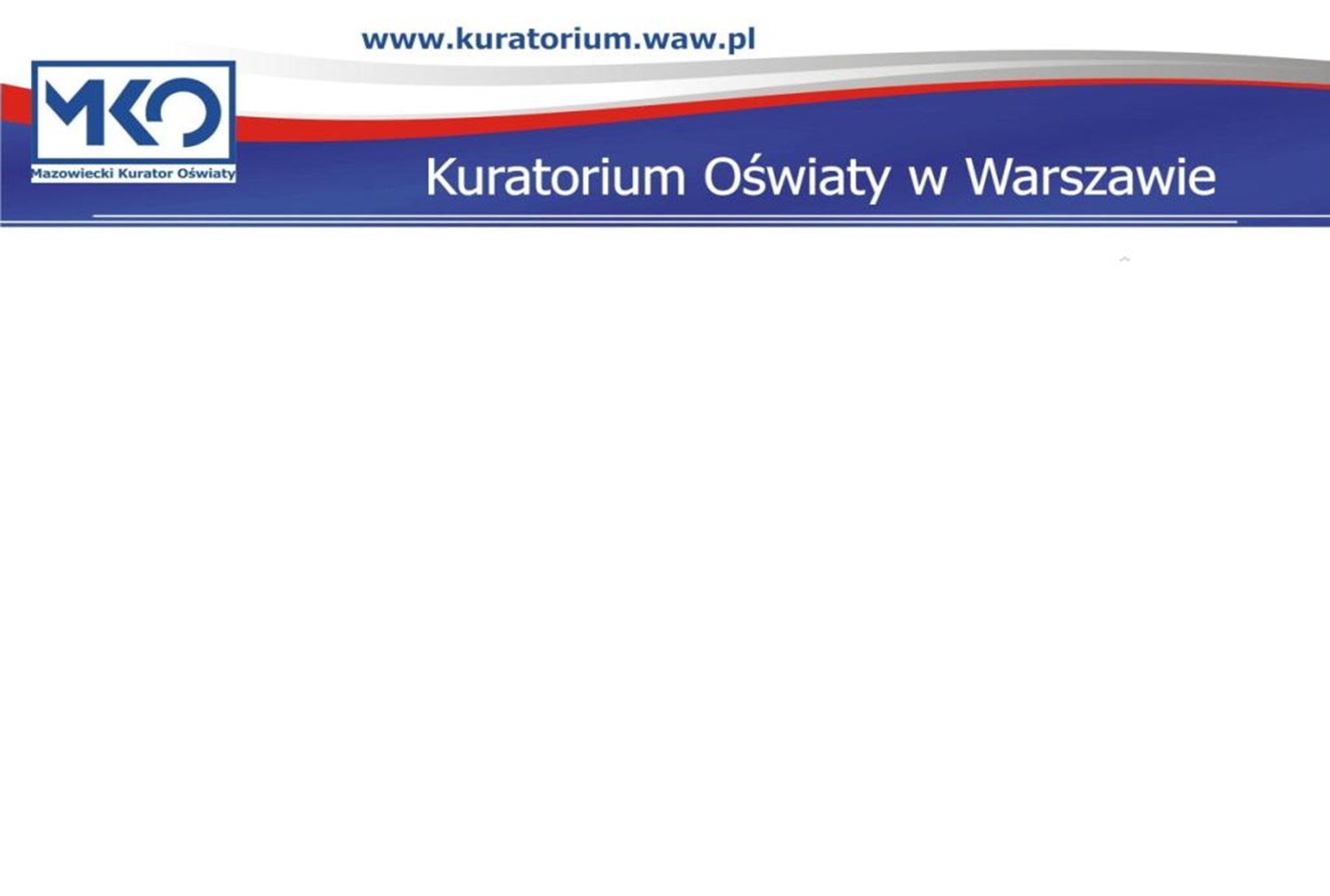 Informowanie rodziców:

o ustalonych dla ucznia formach, okresie udzielania pomocy psychologiczno-pedagogicznej oraz wymiarze godzin, w którym poszczególne formy pomocy będą realizowane, dyrektor przedszkola, szkoły, niezwłocznie informuje pisemnie, w sposób przyjęty w danym przedszkolu, szkole, rodziców ucznia albo pełnoletniego ucznia (§ 23 ust.2).
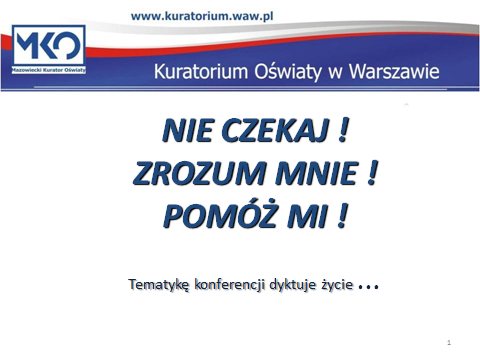 Delegatura w Siedlcach
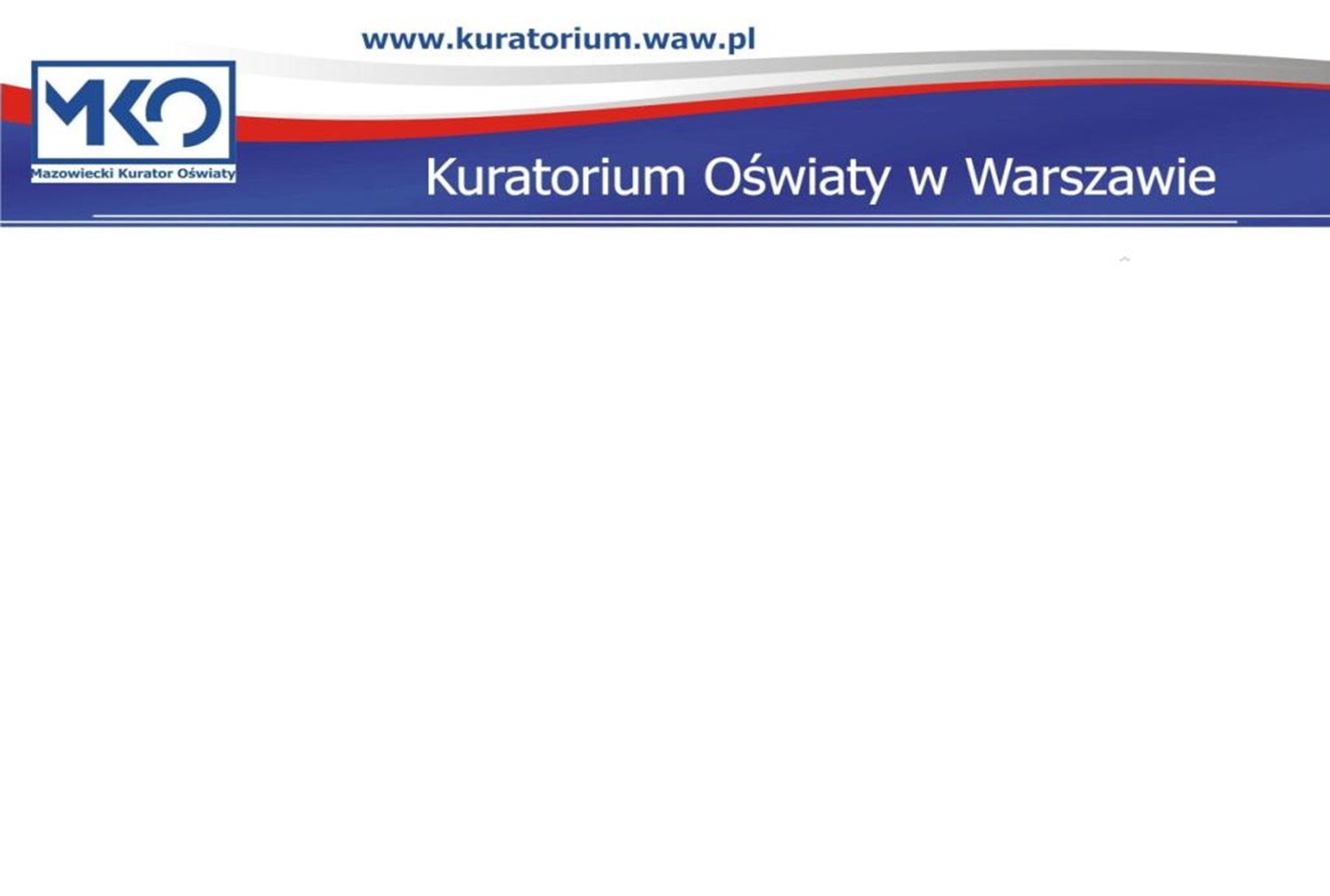 Kto wspiera nauczycieli?
  Wsparcie merytoryczne dla nauczycieli, wychowawców grup wychowawczych i specjalistów udzielających pomocy psychologiczno-pedagogicznej w przedszkolu, szkole i placówce, na wniosek dyrektora przedszkola, szkoły i placówki, zapewniają poradnie oraz placówki doskonalenia nauczycieli (§ 28).
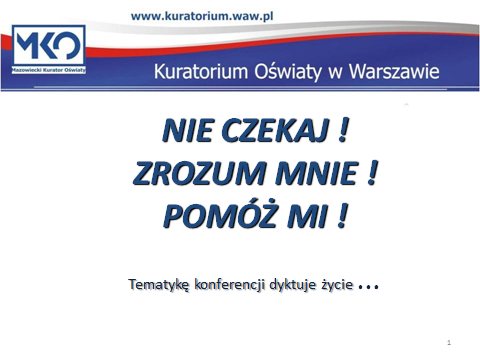 Delegatura w Siedlcach
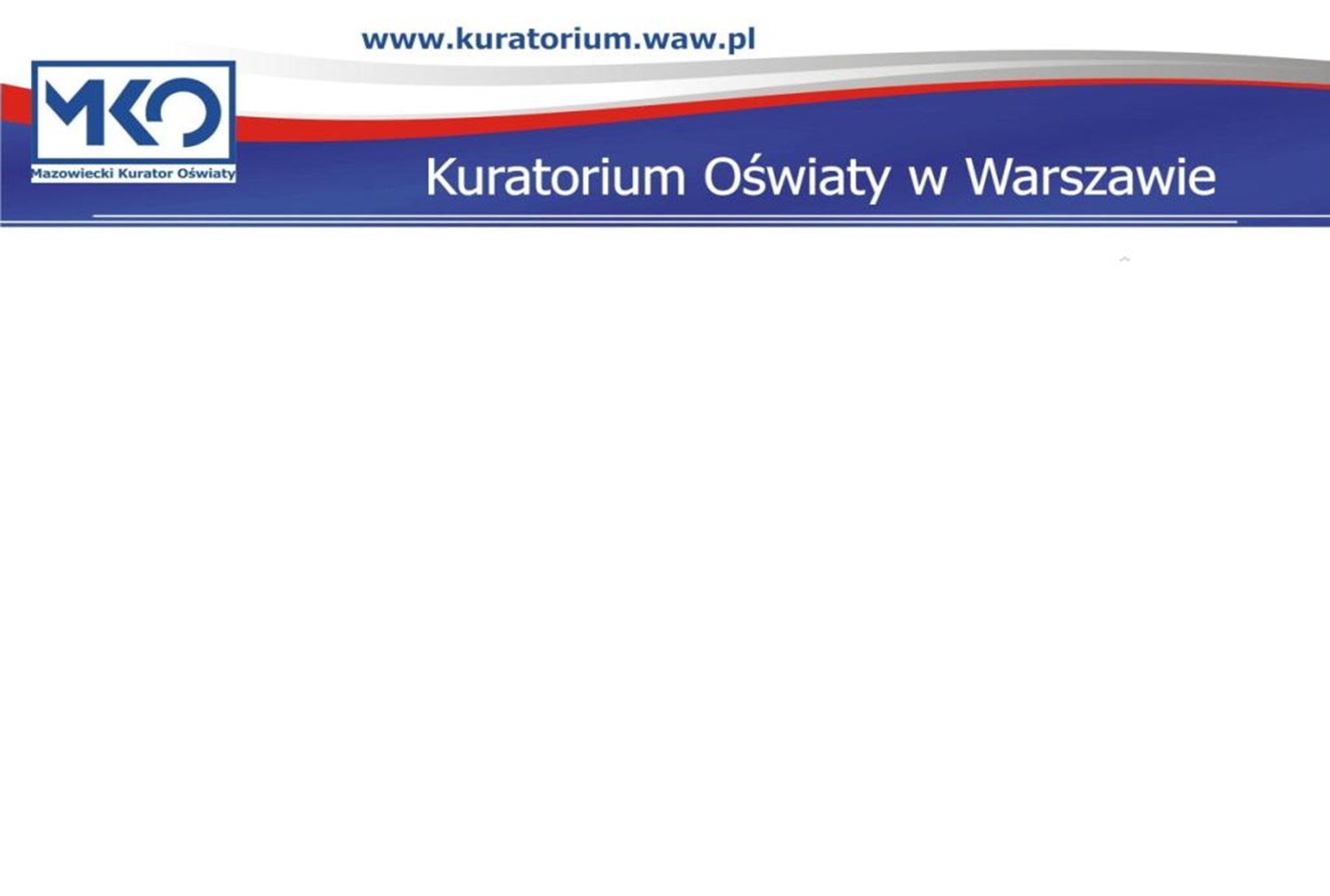 Przypomnienie
   Zgodnie z rozporządzeniem MEN z 25 sierpnia 2017 r. w sprawie prowadzenia przez publiczne przedszkola, szkoły  i placówki  dokumentacji przebiegu nauczania, działalności wychowawczej i opiekuńczej oraz rodzajów tej dokumentacji:
   pedagog, psycholog, logopeda, doradca zawodowy, terapeuta pedagogiczny lub inny specjalista zatrudniony w przedszkolu, szkole lub placówce prowadzi dziennik, do którego wpisuje tygodniowy rozkład swoich zajęć, zajęcia i czynności przeprowadzone w poszczególnych dniach, w tym informacje o kontaktach z osobami i instytucjami, z którymi współpracuje, imiona i nazwiska dzieci, uczniów lub wychowanków objętych różnymi formami pomocy, w szczególności pomocą psychologiczno-pedagogiczną (§ 18).
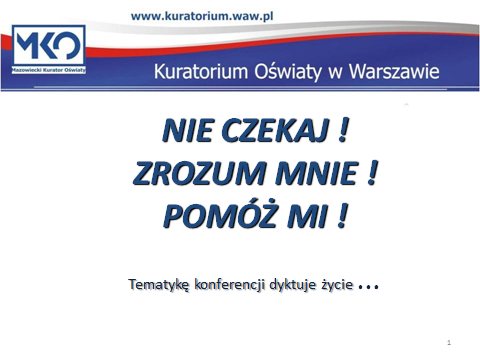 Delegatura w Siedlcach
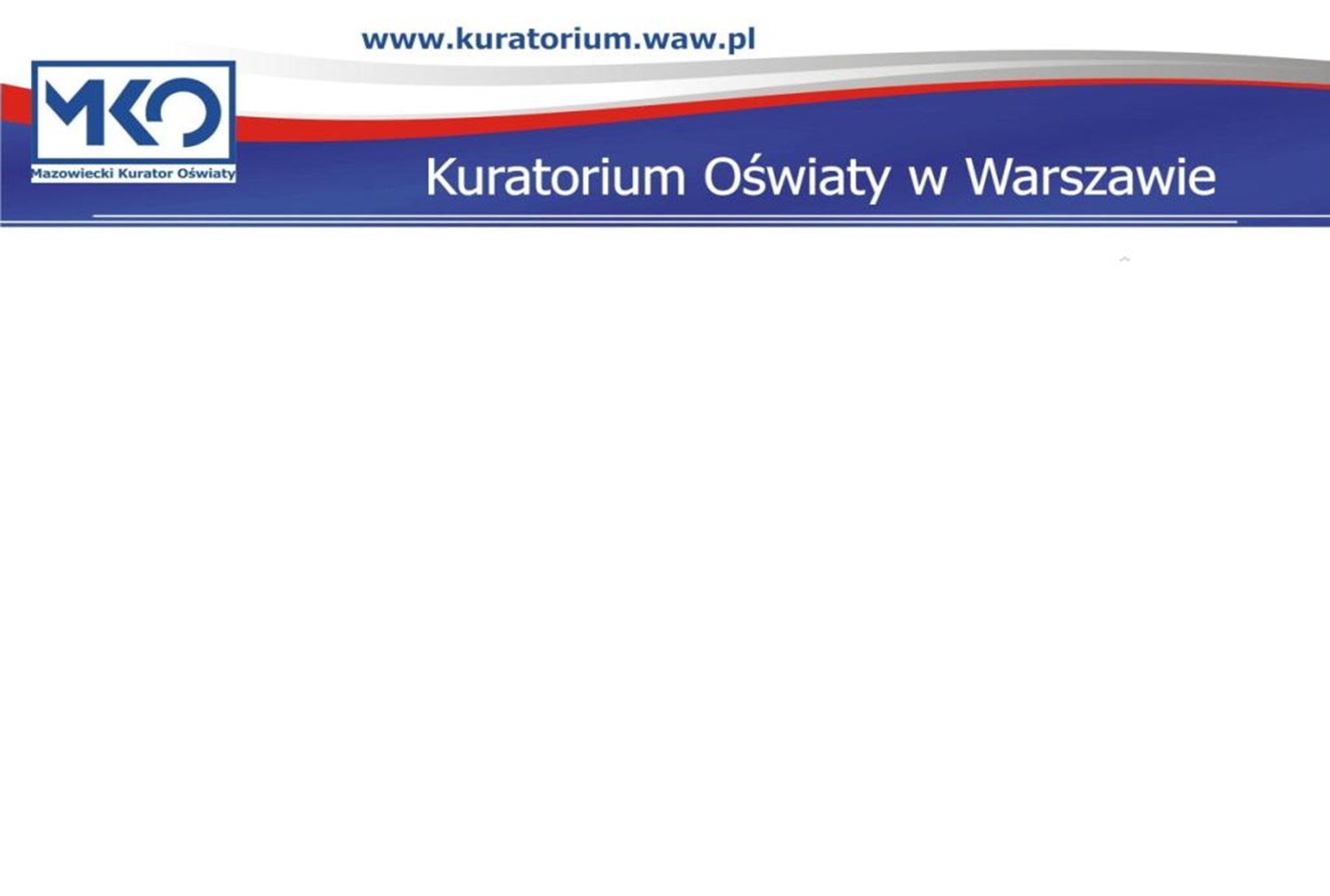 Przypomnienie
   §19
    Przedszkole, szkoła i placówka gromadzi, w indywidualnej teczce, dla każdego dziecka, ucznia, uczestnika zajęć rewalidacyjno-wychowawczych, słuchacza lub wychowanka objętego odpowiednio kształceniem specjalnym,  zajęciami rewalidacyjno-wychowawczymi lub pomocą psychologiczno-pedagogiczną dokumentację badań i czynności uzupełniających prowadzonych w szczególności przez pedagoga, psychologa, logopedę, doradcę zawodowego, terapeutę pedagogicznego, lekarza lub innego specjalistę, a także indywidualne programy edukacyjno-terapeutyczne oraz indywidualne programy zajęć.
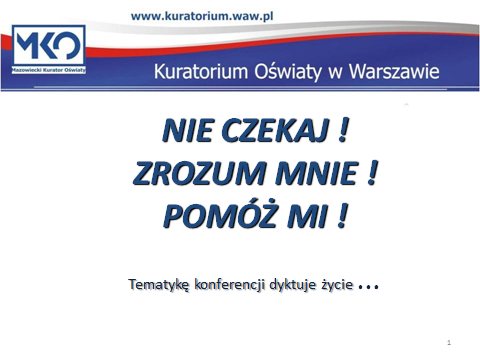 Delegatura w Siedlcach
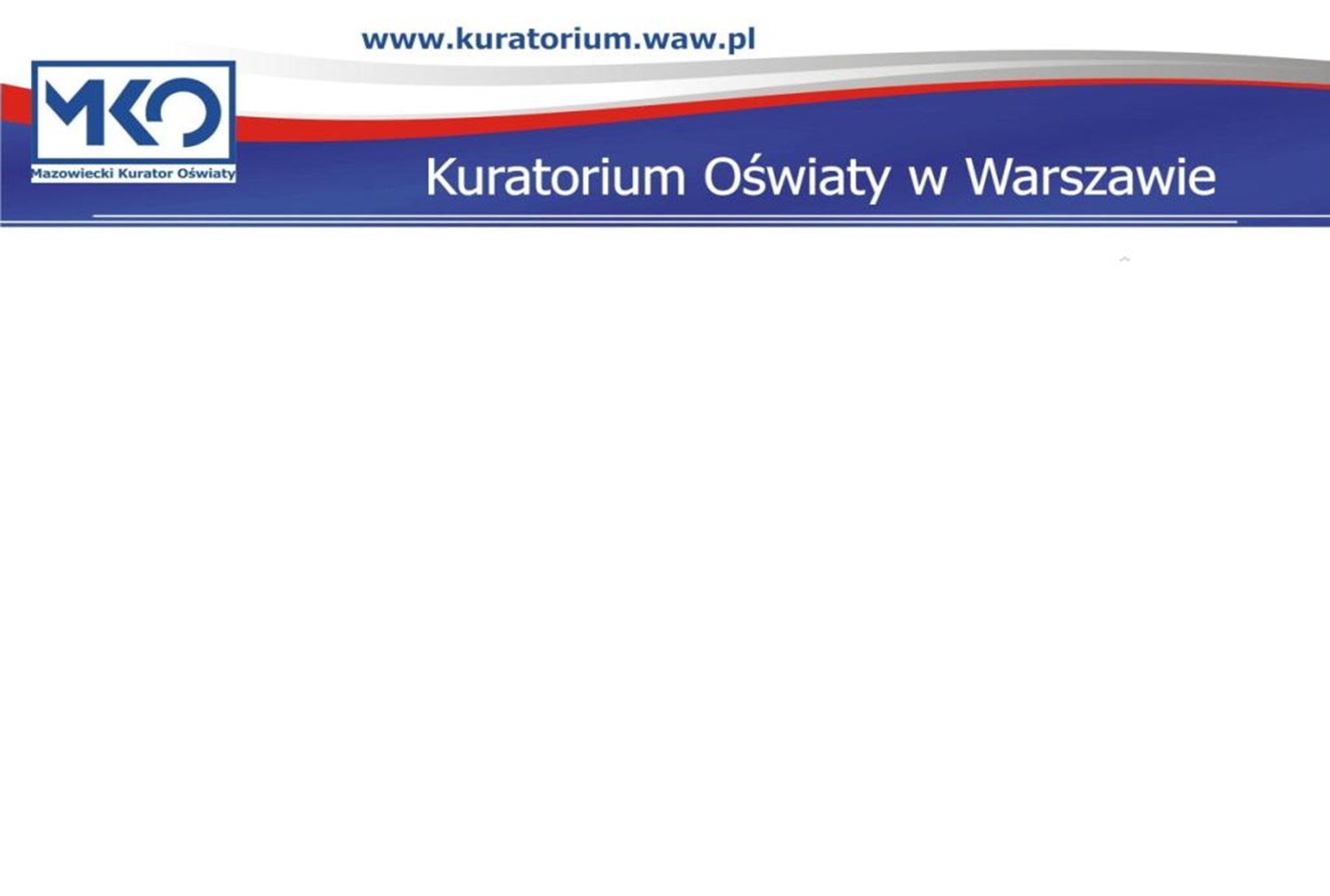 ROZPORZĄDZENIE MINISTRA  EDUKACJI NARODOWEJ z dnia  9 sierpnia 2017 r. w sprawie warunków organizowania kształcenia, wychowania i opieki dla dzieci i młodzieży niepełnosprawnych, niedostosowanych społecznie i zagrożonych niedostosowaniem społecznym (Dz. U. z 2017 r., poz. 1578)
ROZPORZĄDZENIE  MINISTRA  EDUKACJI  NARODOWEJ  z  dnia  24  lipca  2015 r. 
       w sprawie warunków organizowania kształcenia, wychowania i opieki dla dzieci i młodzieży niepełnosprawnych, niedostosowanych społecznie i zagrożonych niedostosowaniem społecznym (Dz.U. z 2015 r., poz. 1113)
3. ROZPORZĄDZENE MINISTRA EDUKACJI NARODOWEJ z dnia 28 sierpnia 2017 r. zmieniające rozporządzenie w sprawie warunków organizowania kształcenia, wychowania i opieki dla dzieci i młodzieży niepełnosprawnych, niedostosowanych społecznie i zagrożonych niedostosowaniem społecznym (Dz. U. z 2017 r., poz. 1652)
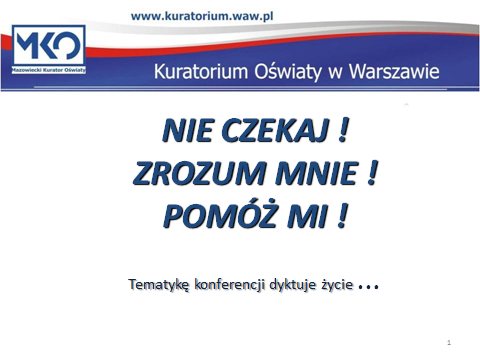 Delegatura w Siedlcach
40
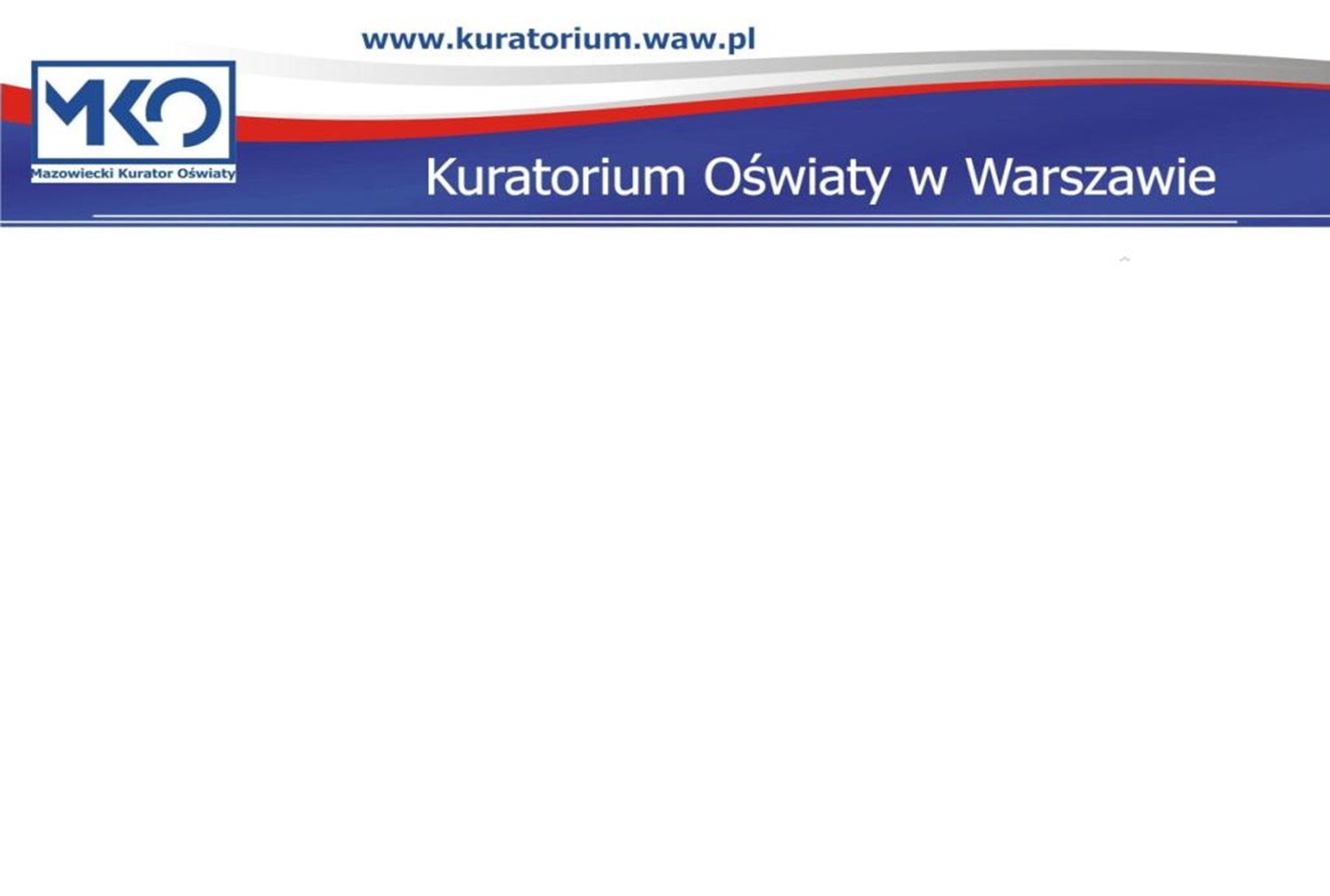 Niepełnosprawności sprzężone – należy przez to rozumieć występowanie u dziecka niesłyszącego lub słabosłyszącego, niewidomego lub słabowidzącego, z niepełnosprawnością ruchową w tym z afazją, z niepełnosprawnością intelektualną albo z autyzmem, w tym z zespołem Aspergera, co najmniej jeszcze jednej z wymienionych niepełnosprawności.

Ustawa z dnia 14 grudnia 2016 r. Prawo oświatowe (Dz.U z 2017 r , poz. 59 ze zm.)
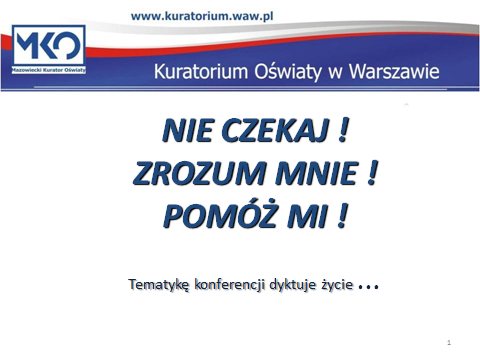 Delegatura w Siedlcach
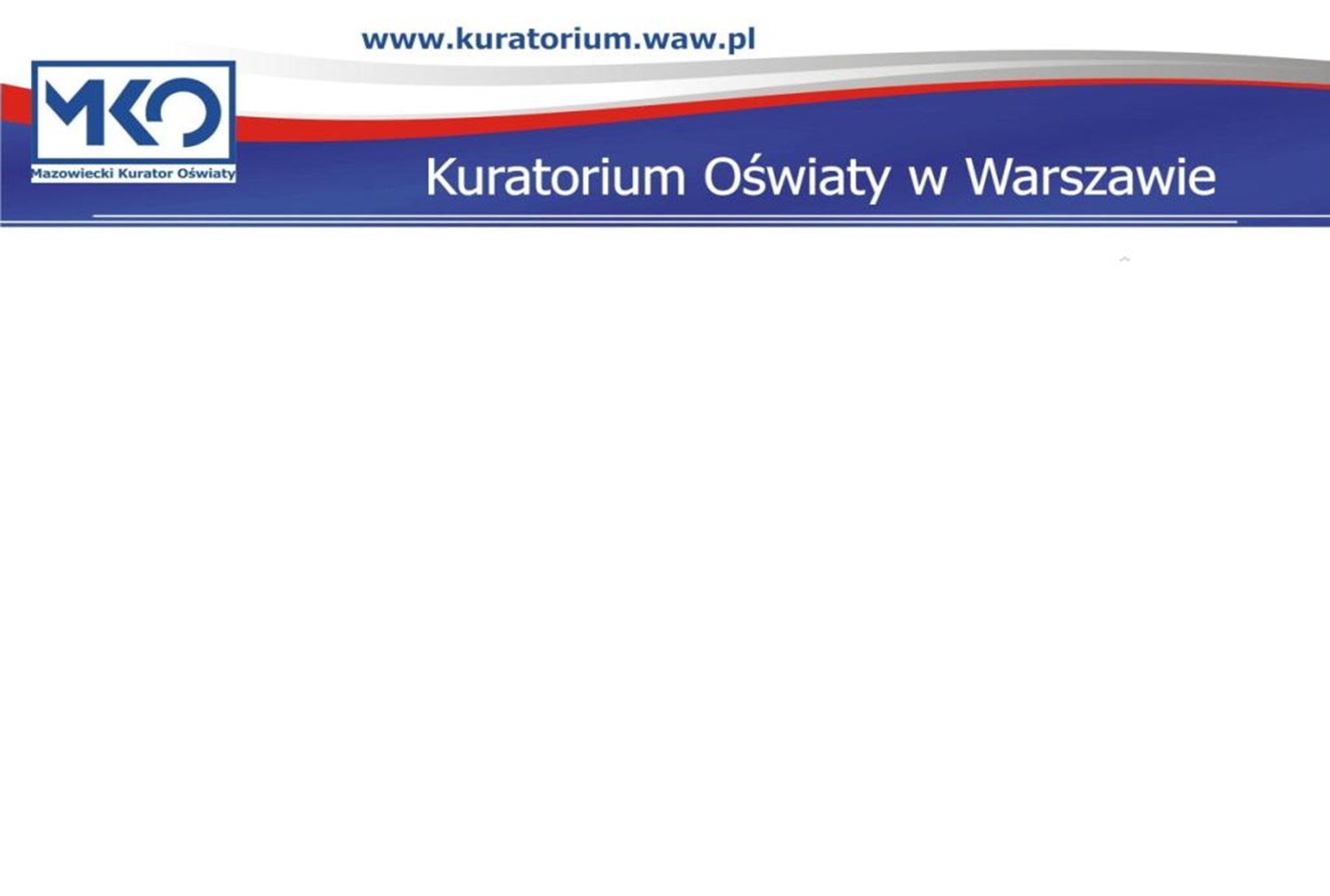 1. Rozporządzenie  z 9 sierpnia 2017 r. uwzględnia nowe typy szkół zgodne z reformą systemu oświaty,
2. Rozporządzenie nie dotyczy dzieci i młodzieży z niepełnosprawnością intelektualną w stopniu głębokim,
3. Wskazano, że uczniowie posiadający orzeczenie o potrzebie kształcenia specjalnego będą mogli uczyć się w szkole podstawowej, do końca roku szkolnego w tym roku kalendarzowym, w którym kończą 20. rok życia, a w szkole ponadpodstawowej do końca roku szkolnego w tym roku kalendarzowym, w którym uczeń kończy 24. rok życia,
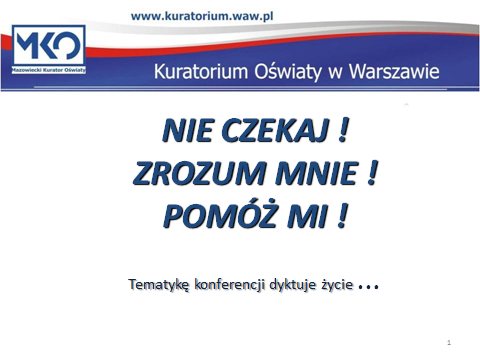 Delegatura w Siedlcach
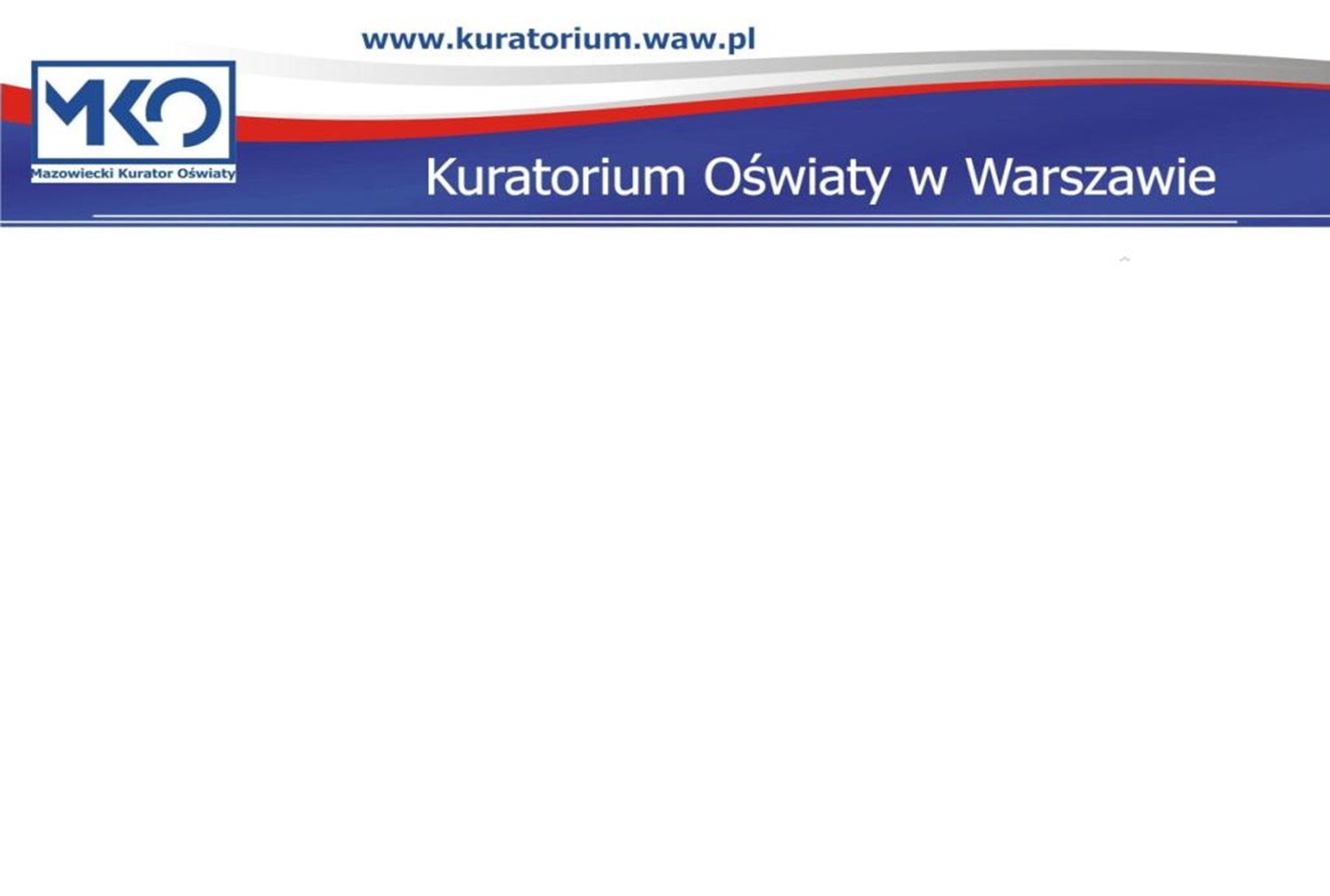 4. Zmiany w indywidualnym programie edukacyjno-terapeutycznym:
wskazanie zintegrowanych oddziaływań nauczycieli i specjalistów prowadzących zajęcia z dzieckiem lub uczniem, które mają wpłynąć na poprawę komunikowania się dziecka lub ucznia z otoczeniem z użyciem wspomagających i alternatywnych metod komunikacji (AAC), a także wzmocnienie jego uczestnictwa w życiu szkolnym,
obowiązek określenia w IPET zajęć z zakresu doradztwa zawodowego (kl. VII, VIII SP, BSI LO,T), a także zajęć związanych z wyborem kierunku kształcenia i zawodu realizowanych w ramach pomocy psychologiczno-pedagogicznej,
w przypadku uczniów niepełnosprawnych obowiązek określenia wykorzystania technologii wspomagających kształcenie – każdy element wyposażenia czy produktu, które wpływają na poprawę funkcjonowanie dziecka (w zależności od potrzeb dziecka/ucznia),
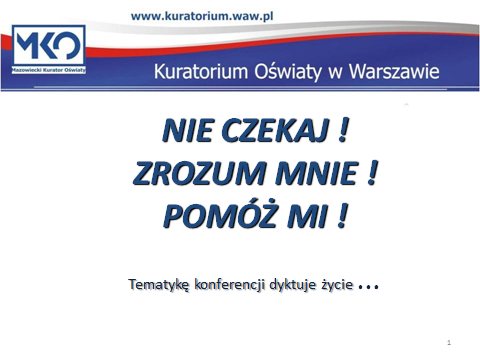 Delegatura w Siedlcach
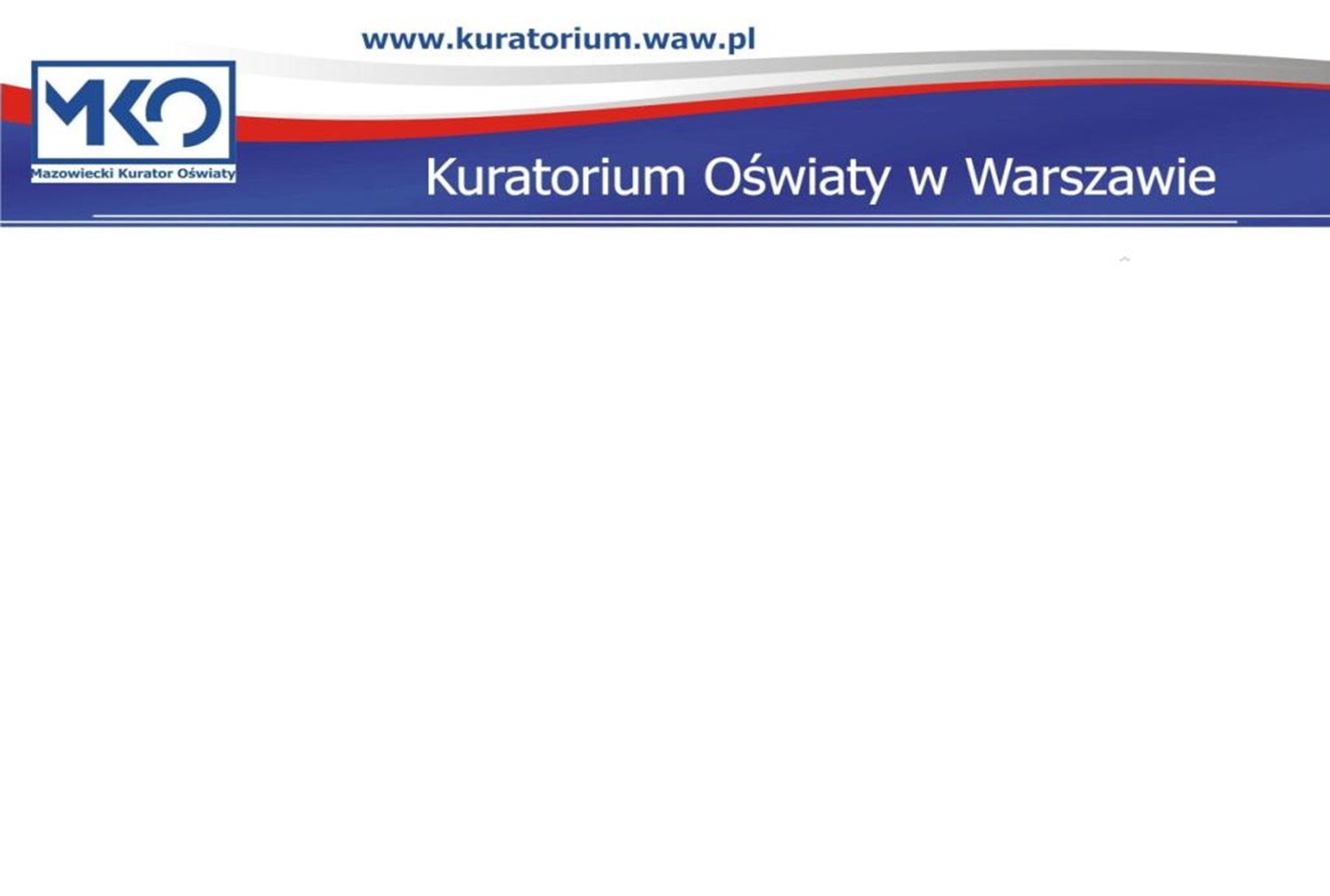 Zmiany w indywidualnym programie edukacyjno-terapeutycznym:
zajęcia rewalidacyjne powinny uwzględniać przede wszystkim rozwijanie umiejętności komunikacyjnych dzieci i uczniów niepełnosprawnych, z użyciem wspomagających i alternatywnych metod komunikacji (AAC). Wprowadzono zmianę brzmienia przepisu dotyczącego uczniów niesłyszących lub z afazją, przez zastąpienie tych niepełnosprawności określeniem ogólnym uwzględniającym wszystkich uczniów niepełnosprawnych z zaburzeniami mowy lub jej brakiem (w IPET-cie w ramach zajęć rewalidacyjnych),
możliwość organizacji wybranych zajęć wych. przedszkolnego/edukacyjnych indywidualnie z dzieckiem lub uczniem lub w grupie liczącej do 5 osób dla  uczniów posiadających orzeczenie o potrzebie kształcenia specjalnego.
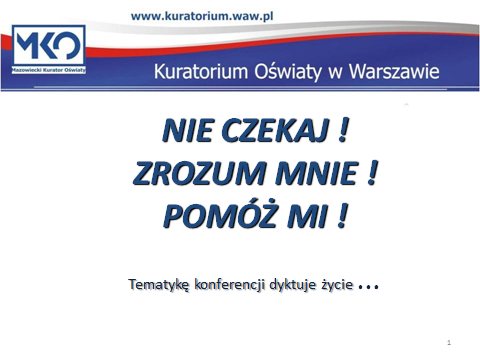 Delegatura w Siedlcach
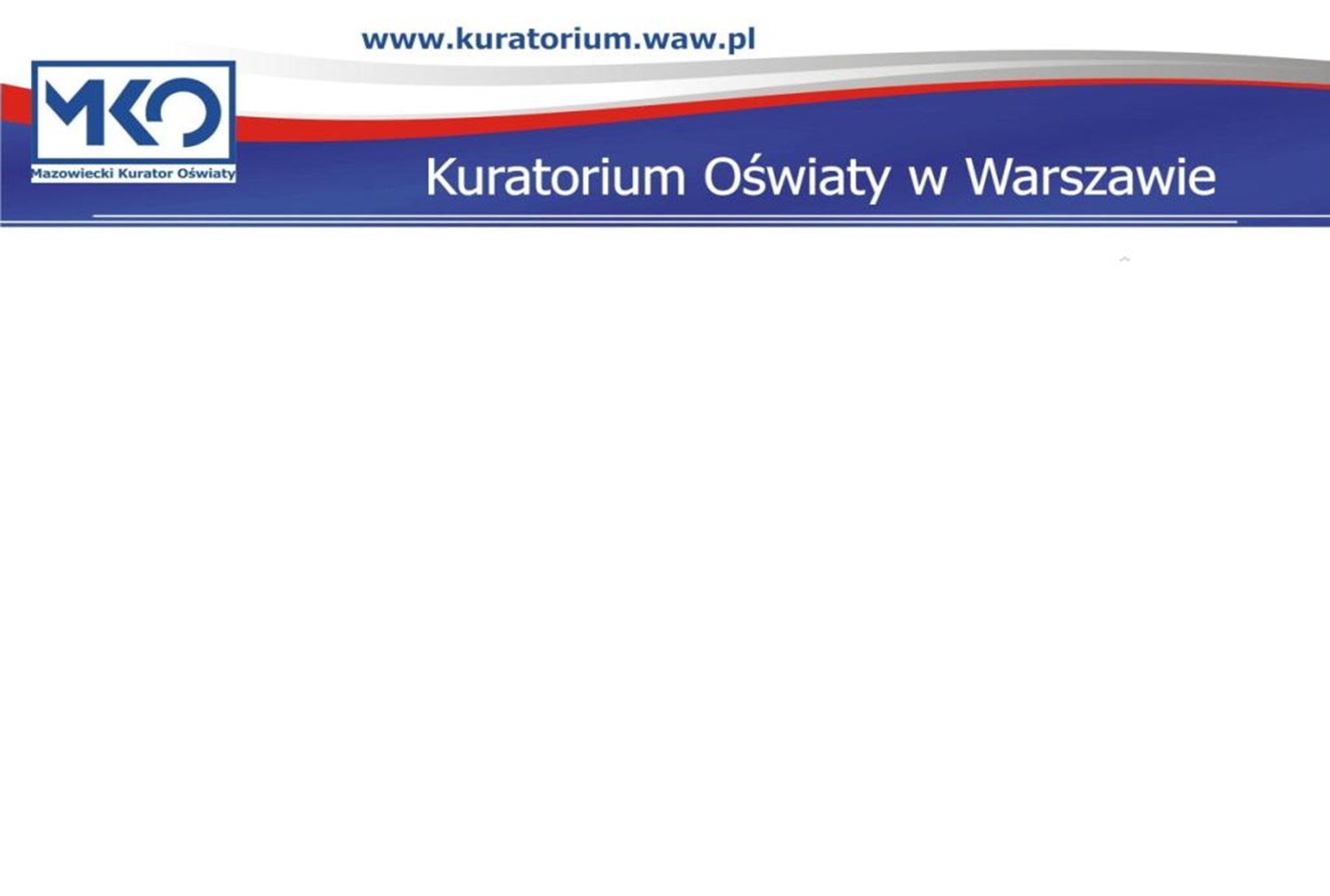 w skład zespołu opracowującego IPET wchodzą wychowawcy grup wychowawczych z MOW, MOS, SOW, SOSW, ORW, 
jeden indywidualny program edukacyjno-terapeutyczny (IPET) dla wychowanków MOW, MOS, SOSW, SOW i ORW 
zobowiązano zespół do uwzględnienia w programie wyników diagnozy i wniosków sformułowanych na jego podstawie (nie tylko zalecenia wynikające z orzeczenia o potrzebie kształcenia specjalnego),
spotkania zespołu nie rzadziej niż dwa razy w roku szkolnym, 
możliwość, za zgodą rodziców dziecka lub ucznia, udziału innych podmiotów, w dokonywaniu okresowej wielospecjalistycznej oceny poziomu funkcjonowania dziecka lub ucznia, w miarę potrzeb, w dokonywaniu modyfikacji indywidualnego programu edukacyjno-terapeutycznego,
zobowiązanie zespołu do dokonywania okresowej wielospecjalistycznej oceny poziomu funkcjonowania dziecka lub ucznia, z uwzględnieniem oceny efektywności pomocy psychologiczno-pedagogicznej udzielanej dziecku lub uczniowi oraz oceny efektywności programu,
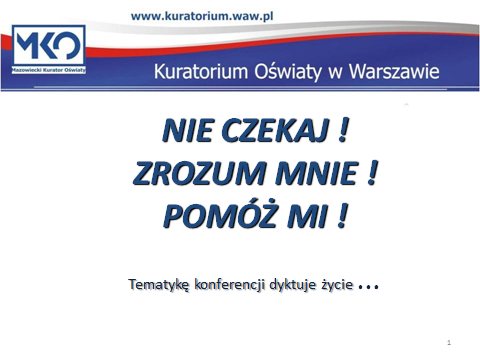 Delegatura w Siedlcach
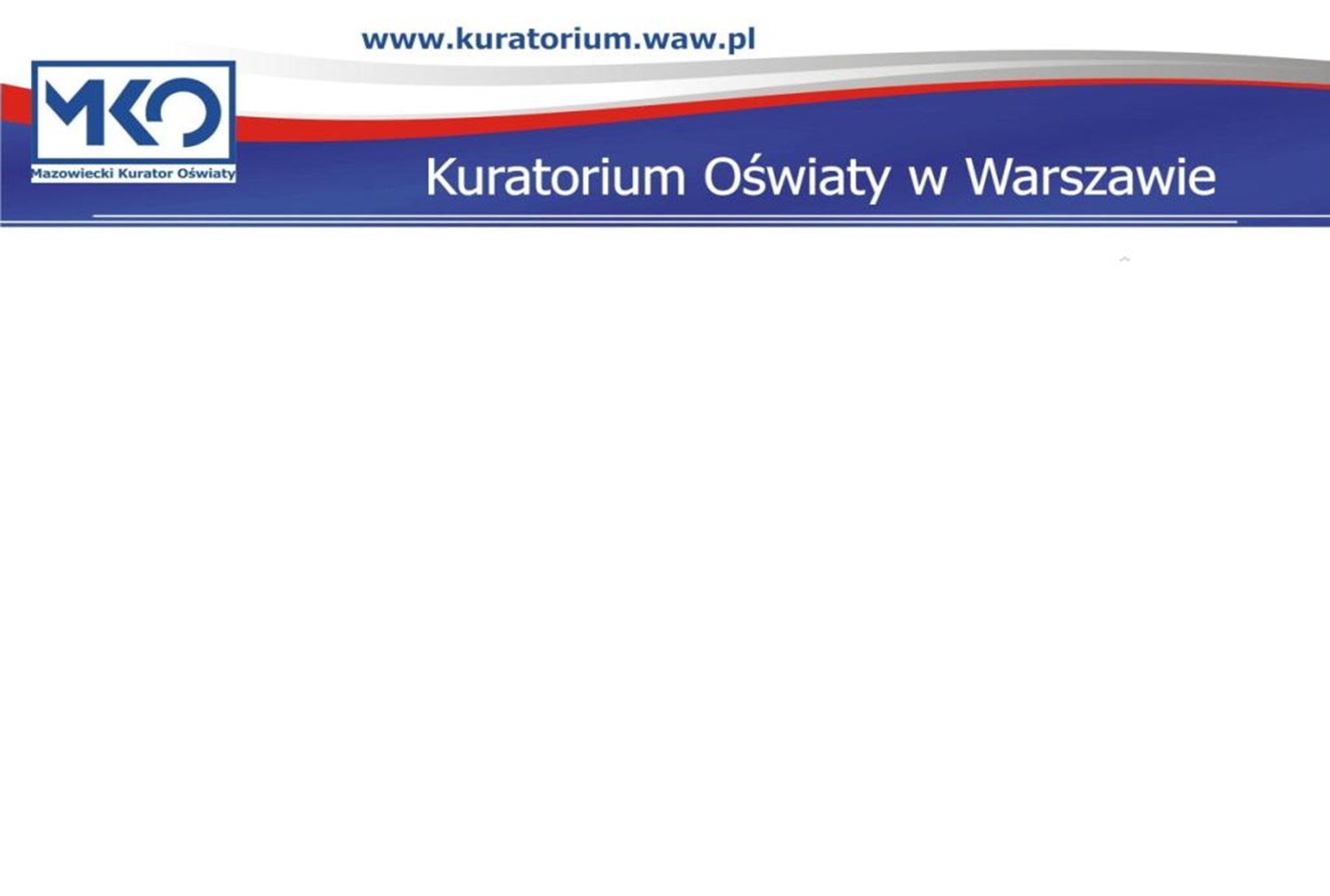 dyrektor szkoły lub ośrodka jest zobowiązany do pisemnego zawiadamiania rodziców ucznia albo pełnoletniego ucznia o terminie każdego spotkania zespołu i możliwości uczestniczenia w nim, 
obowiązek przekazania rodzicom ucznia lub pełnoletniemu uczniowi kopii wielospecjalistycznej oceny poziomu funkcjonowania dziecka lub ucznia,
rodzice będą otrzymywać kopię indywidualnego programu edukacyjno-terapeutycznego ucznia bez konieczności składania wniosku w tej sprawie,
w § 7 ust. 4 wprowadzono obowiązek zatrudniania w przedszkolach specjalnych, przedszkolach ogólnodostępnych z oddziałami specjalnymi oraz w klasach I–IV szkół podstawowych specjalnych i szkół podstawowych ogólnodostępnych z oddziałami specjalnymi pomocy nauczyciela (dotyczy dzieci z niepełnosprawnością intelektualną w stopniu umiarkowanym lub znacznym; z niepełnosprawnością ruchową, w tym z afazją; z autyzmem, w tym z zespołem Aspergera; a także dzieci z niepełnosprawnościami sprzężonymi)
w przypadkach innych niepełnosprawności niż ww. można zatrudnić pomoc nauczyciela za zgodą organu oprowadzanego.
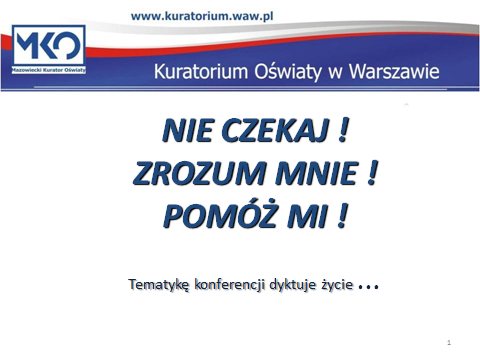 Delegatura w Siedlcach
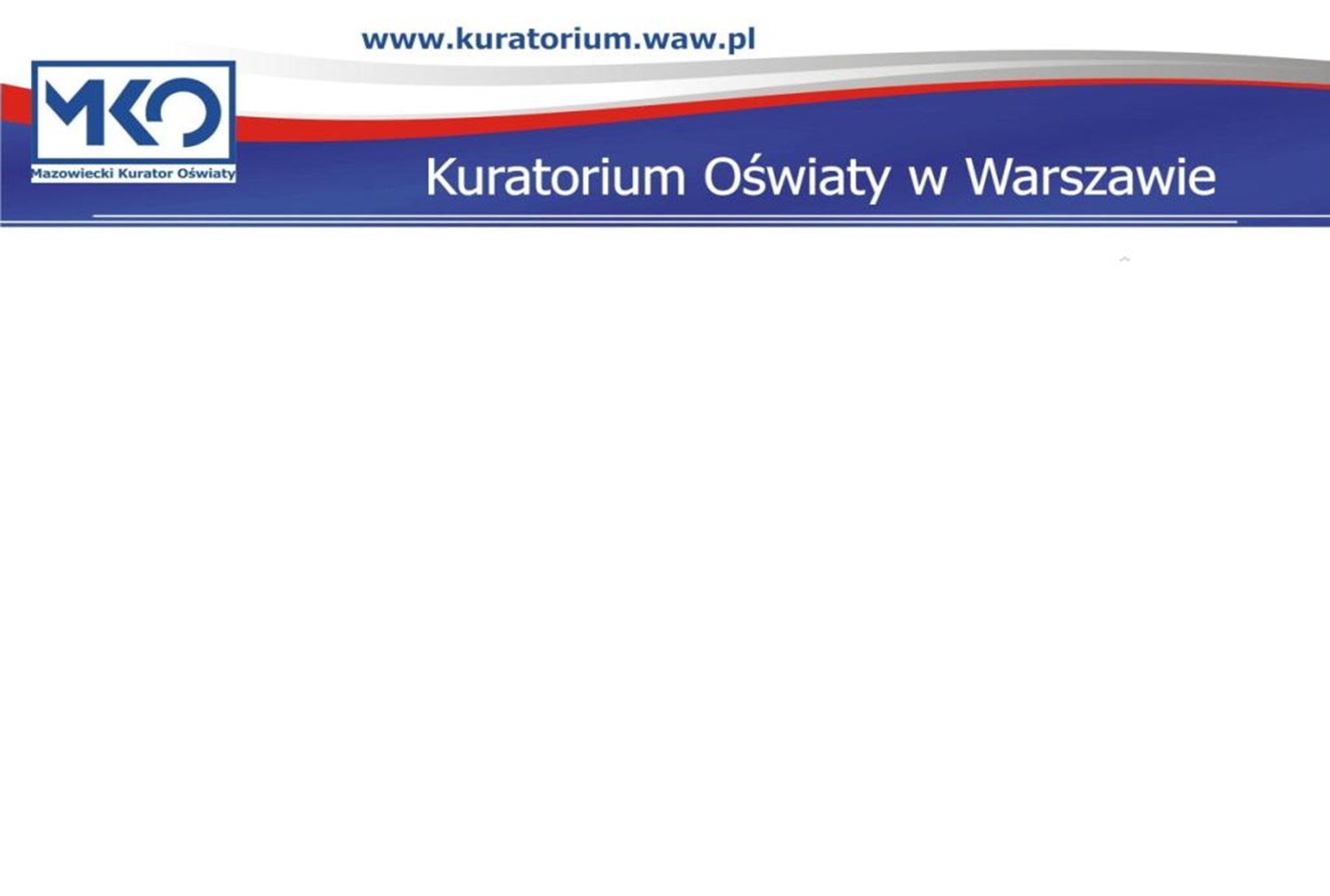 w § 8 rozporządzenia zachowano dotychczasową regulację, zgodnie z którą uczniowie: z chorobami przewlekłymi, zaburzeniami psychicznymi, zaburzeniami zachowania i zagrożeni uzależnieniem, posiadający orzeczenie o potrzebie kształcenia specjalnego, którzy rozpoczęli naukę w szkole integracyjnej, oddziale integracyjnym w szkole ogólnodostępnej, szkole specjalnej lub oddziale specjalnym w szkole ogólnodostępnej jeszcze przed dniem 1 września 2011 r., będą mogli kontynuować naukę w tej szkole lub oddziale do ukończenia szkoły danego typu,
IPET opracowane dla uczniów na podstawie dotychczasowych przepisów należy dostosować do wymogów wynikających z rozporządzenia, w terminie do dnia 30 września 2017 r. (§ 9)
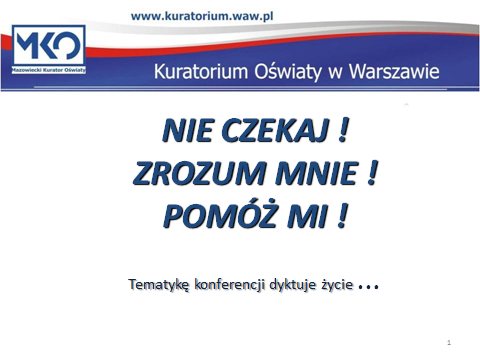 Delegatura w Siedlcach
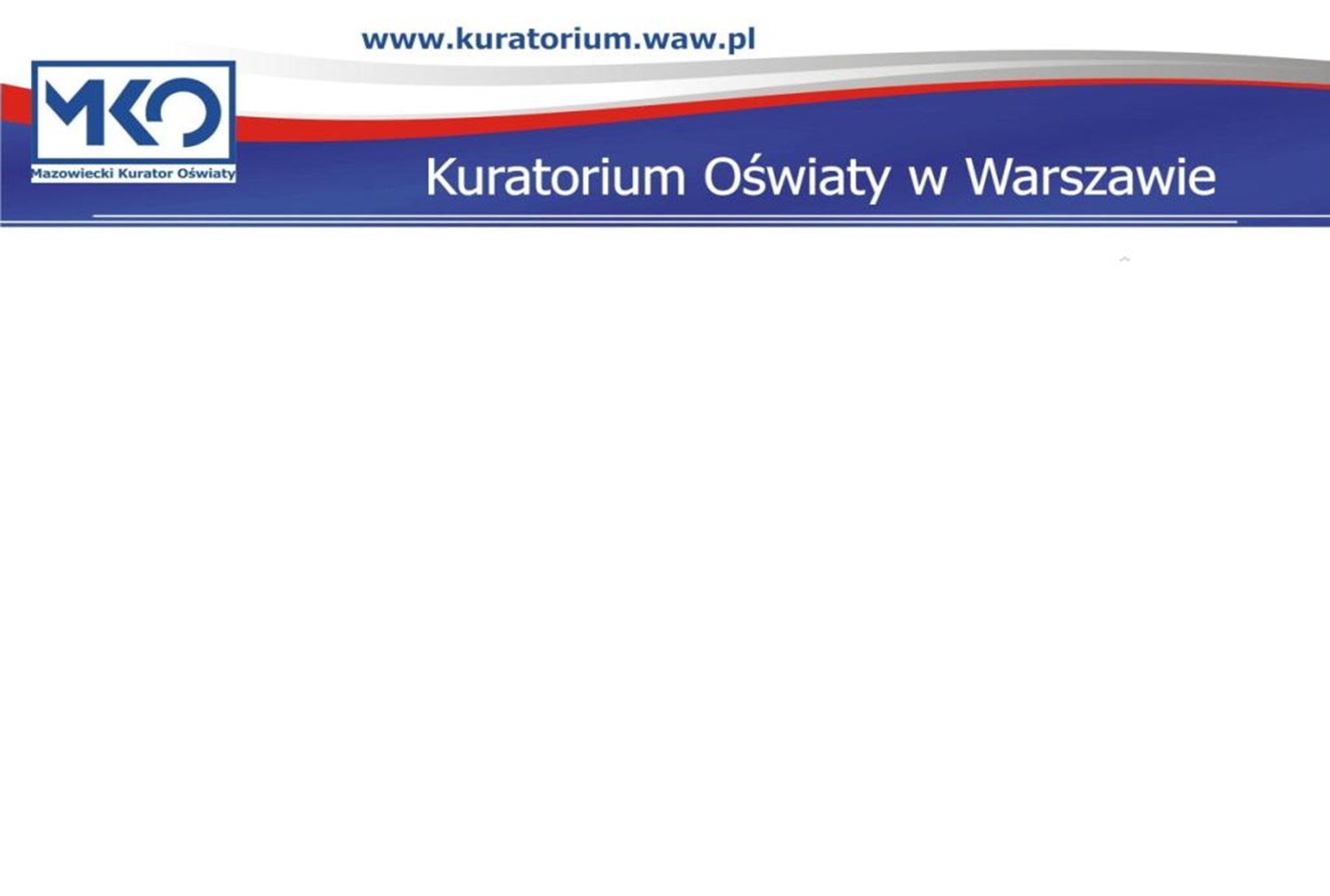 Ważność  orzeczeń o potrzebie kształcenia specjalnego została wydłużona do czasu zakończenia kształcenia odpowiednio:
w klasie IV szkoły podstawowej-w przypadku orzeczeń wydanych na okres I etapu edukacyjnego,
w szkole podstawowej – w przypadku orzeczeń wydanych na okres II etapu edukacyjnego
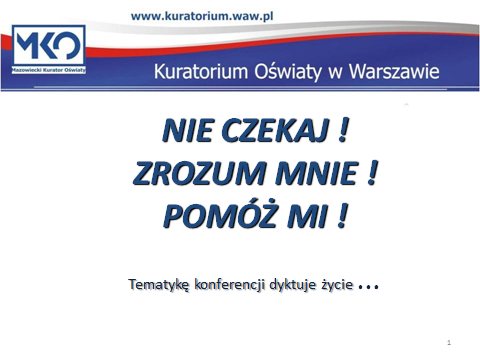 Delegatura w Siedlcach
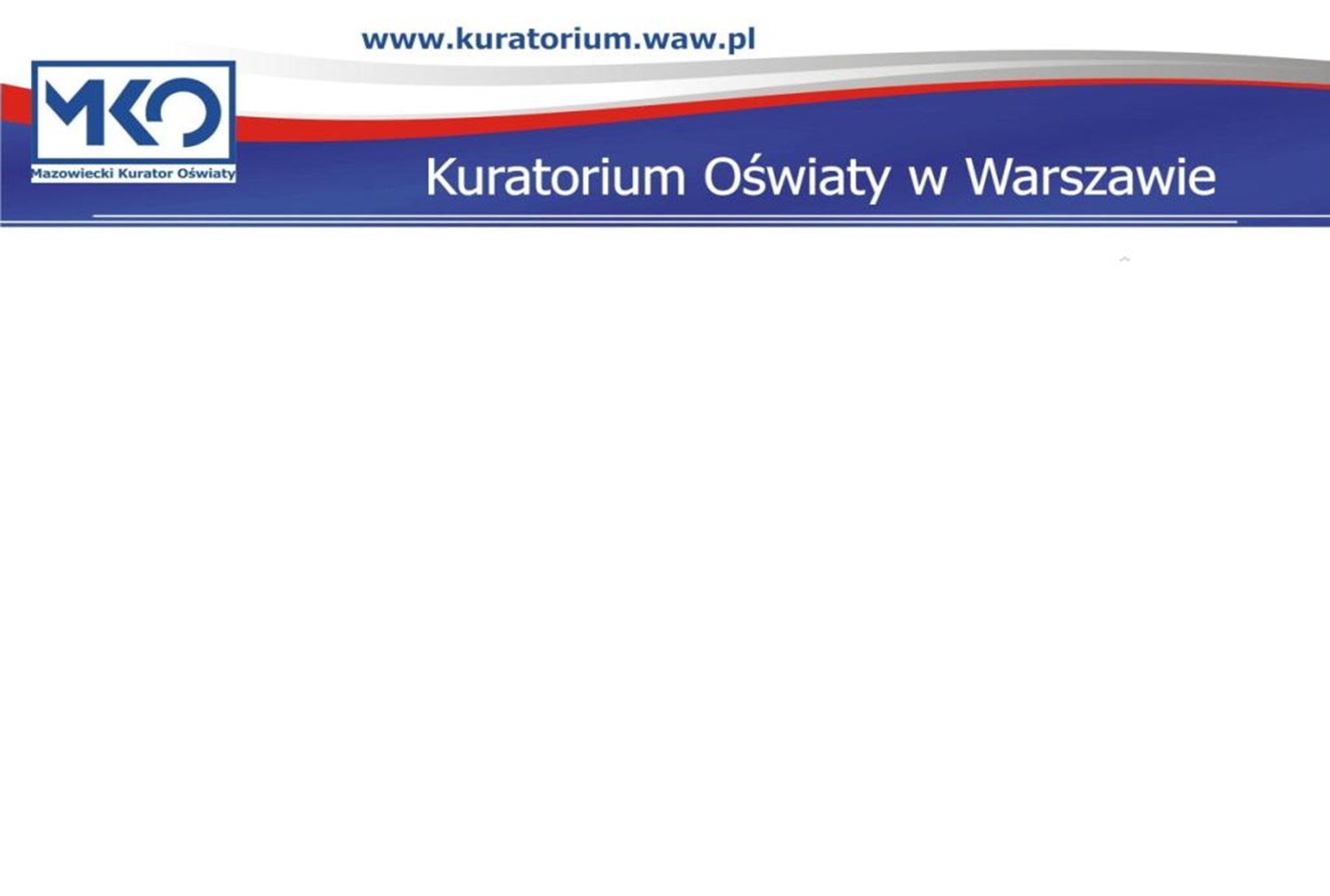 Uczniowie gimnazjów posiadających orzeczenie o potrzebie kształcenia specjalnego na okres nauki w gimnazjum, którzy nie otrzymali w roku szkolnym 2016/2017 promocji do klasy II i od 1 września 2017 r. kontynuują naukę w klasie VII szkoły podstawowej, muszą uzyskać nowe orzeczenia.
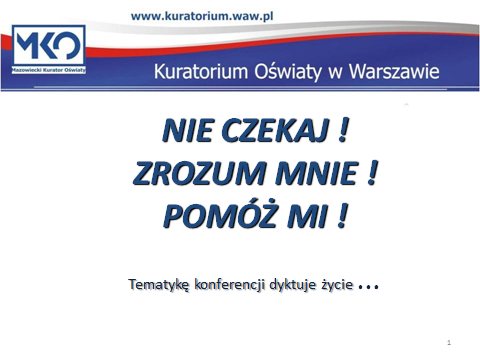 Delegatura w Siedlcach
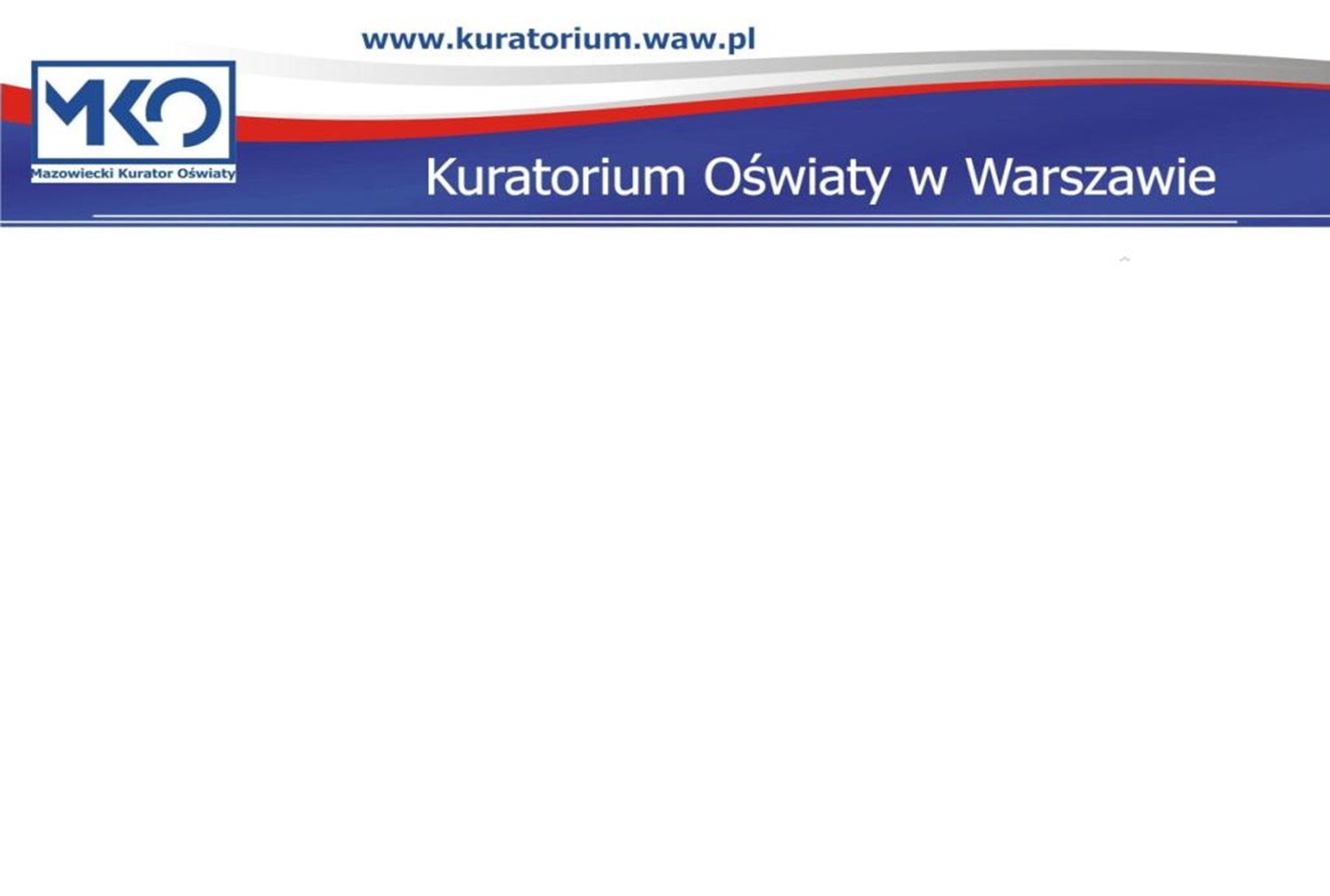 Zgodnie z § 6 ust. 1 pkt  8 rozporządzenia Ministra Edukacji Narodowej z dnia 9 sierpnia 2017r. w sprawie warunków organizowania kształcenia, wychowania i opieki dla dzieci i młodzieży niepełnosprawnych, niedostosowanych społecznie i zagrożonych niedostosowaniem społecznym (Dz. U. poz. 1578):
   uczeń posiadający orzeczenie o potrzebie kształcenia specjalnego   w zależności  od potrzeb  może mieć prowadzone wybrane zajęcia indywidualnie  lub w grupie liczącej  do 5 uczniów, na podstawie indywidualnego programu edukacyjno-terapeutycznego (zespół nauczycieli i specjalistów może wskazać takie rozwiązania w indywidualnym programie edukacyjno-terapeutycznym, nie jest do tego potrzebna zmiana orzeczenia o potrzebie kształcenia specjalnego).
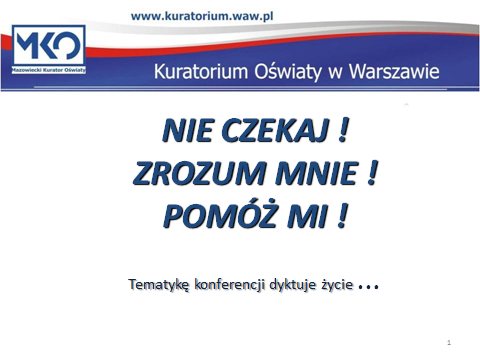 Delegatura w Siedlcach
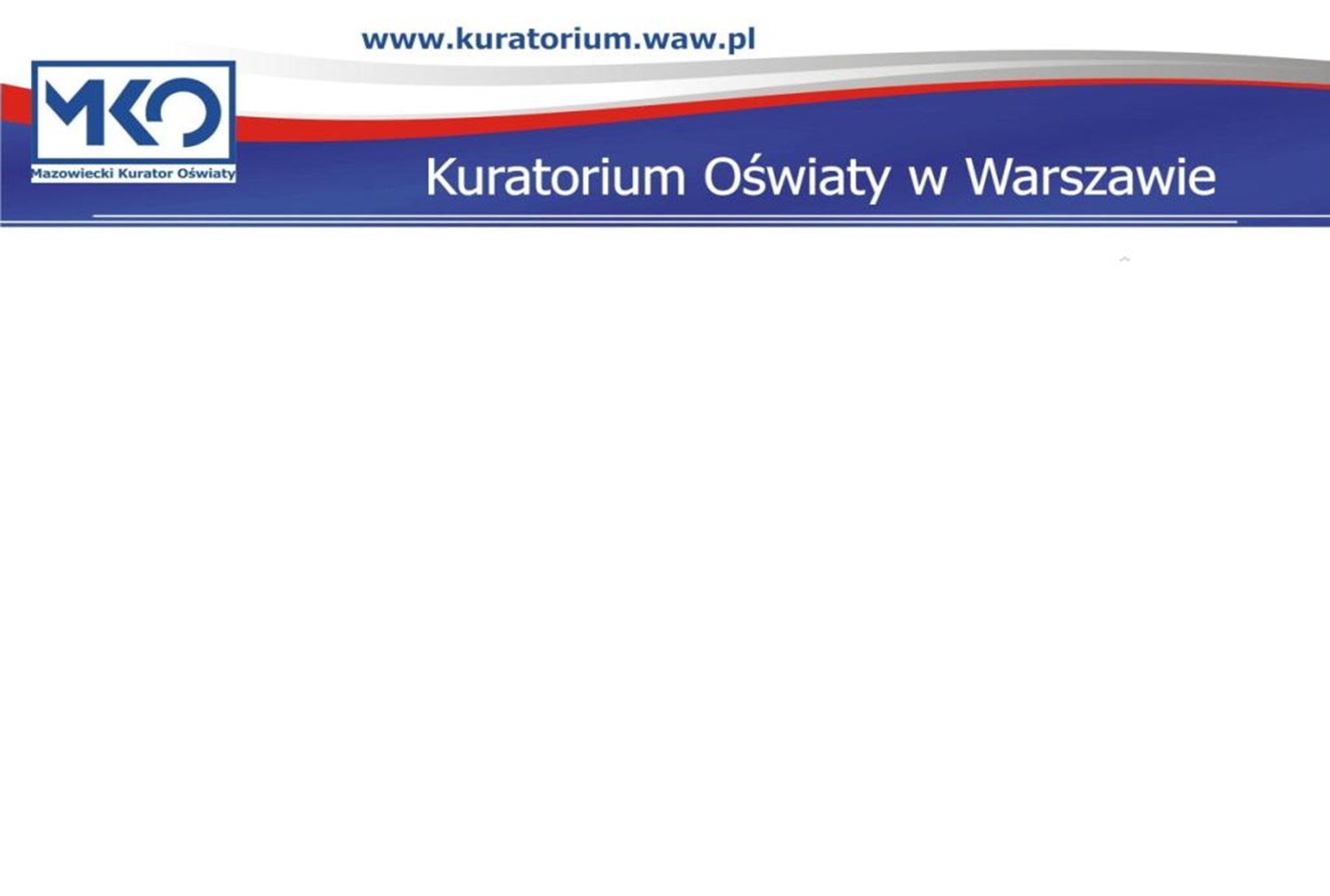 Ważne!
   Szkoła specjalna przysposabiająca do pracy jest szkołą specjalną przeznaczoną wyłącznie dla uczniów z niepełnosprawnością intelektualną w stopniu umiarkowanym lub znacznym oraz dla uczniów z niepełnosprawnościami sprzężonymi

Art. 18 ust 2 ustawy Prawo oświatowe
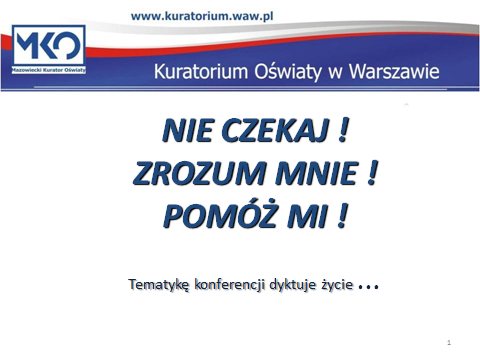 Delegatura w Siedlcach
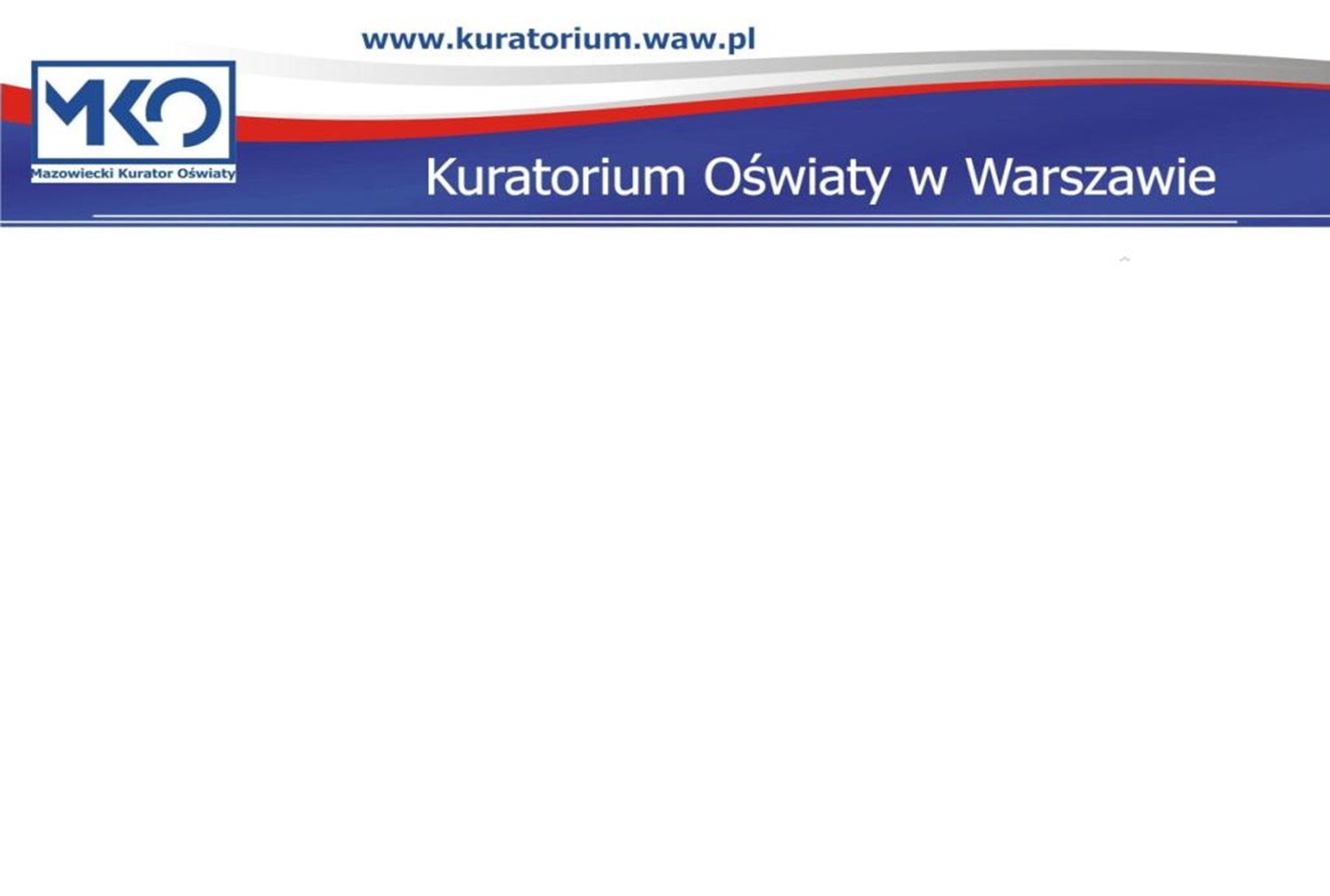 Ważne!
   W indywidualnym nauczaniu realizuje się wszystkie obowiązkowe zajęcia edukacyjne wynikające z ramowego planu nauczania danego typu i rodzaju szkoły, dostosowane do potrzeb rozwojowych i edukacyjnych oraz możliwości psychofizycznych ucznia. W przypadku ucznia szkoły ponadpodstawowej prowadzącej kształcenie zawodowe, dyrektor szkoły określa sposób realizacji zajęć prowadzonych w ramach praktycznej nauki zawodu.
    Rozporządzenie MEN  z dnia 9 sierpnia 2017 r. w sprawie indywidualnego obowiązkowego rocznego przygotowania przedszkolnego dzieci i indywidualnego nauczania  dzieci i młodzieży – (Dz.U. z 2017 r., poz. 1616)
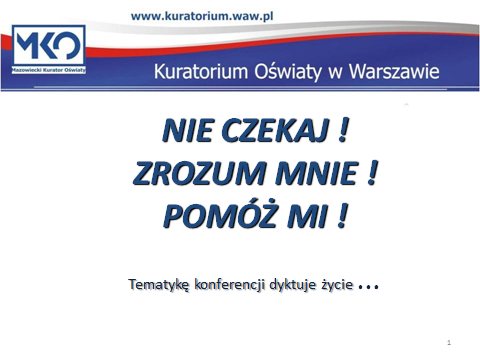 Delegatura w Siedlcach
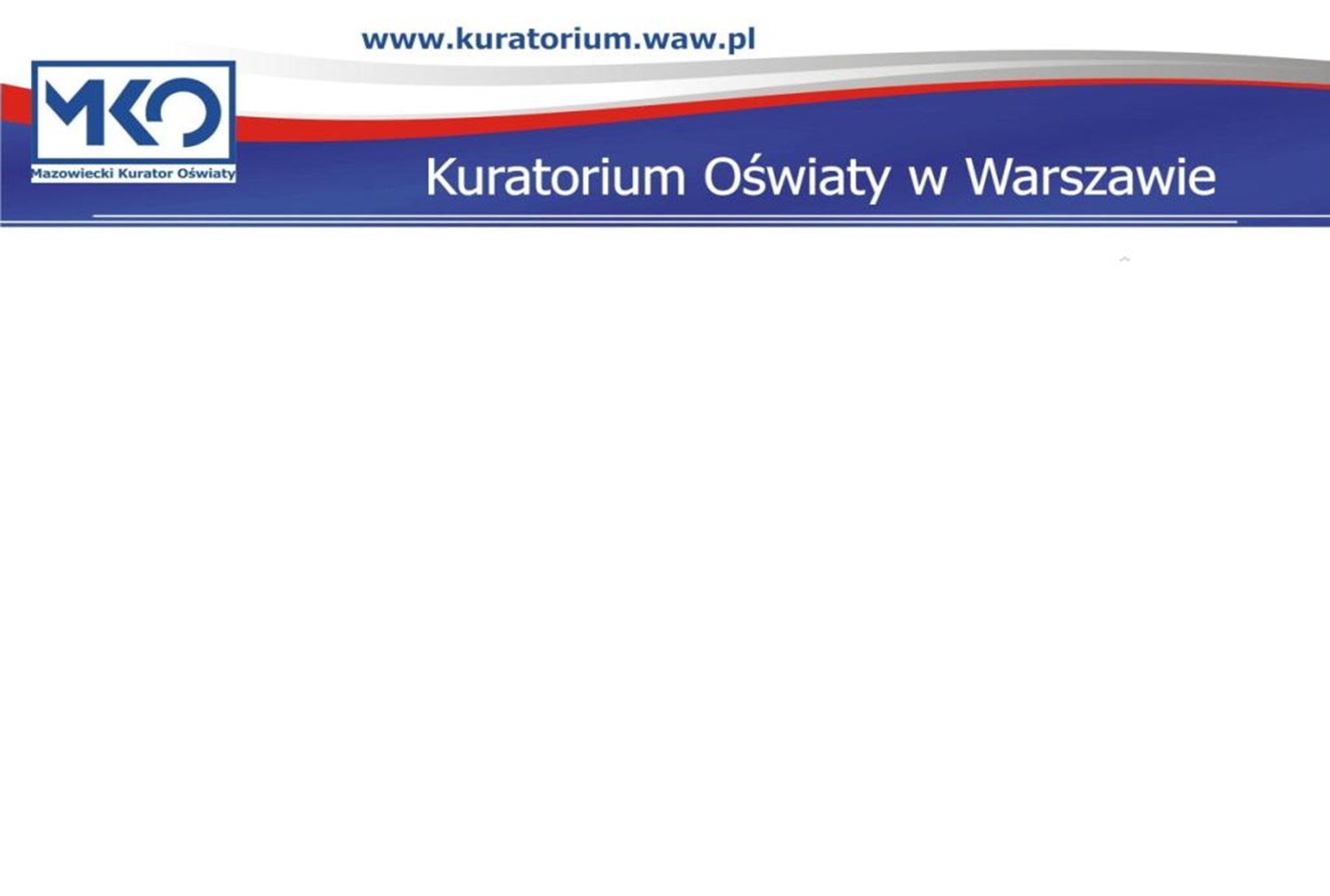 Zajęcia indywidualnego przygotowania przedszkolnego oraz zajęcia indywidualnego nauczania organizowane są w miejscu pobytu dziecka (np. domu rodzinnym, placówce opiekuńczo-wychowawczej, u rodziny zastępczej…). Dyrektor przedszkola lub szkoły organizuje indywidualne nauczanie w porozumieniu z organem prowadzącym.
Dyrektor ma możliwość czasowego zawieszenia indywidualnego przygotowania przedszkolnego lub indywidualnego nauczania na wniosek rodziców i na podstawie zaświadczenia lekarskiego, z którego wynika, że stan zdrowia ucznia uległ czasowej poprawie  (na okres wskazany w orzeczeniu).
Na wniosek rodziców i na podstawie zaświadczenia lekarskiego, z którego wynika, że stan zdrowia dziecka umożliwia mu uczęszczanie do przedszkola/szkoły, dyrektor odstępuje od organizacji zajęć nauczania indywidualnego i powiadamia o tym poradnię oraz organ prowadzący.
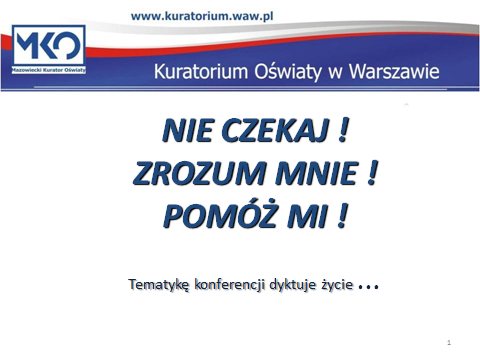 Delegatura w Siedlcach
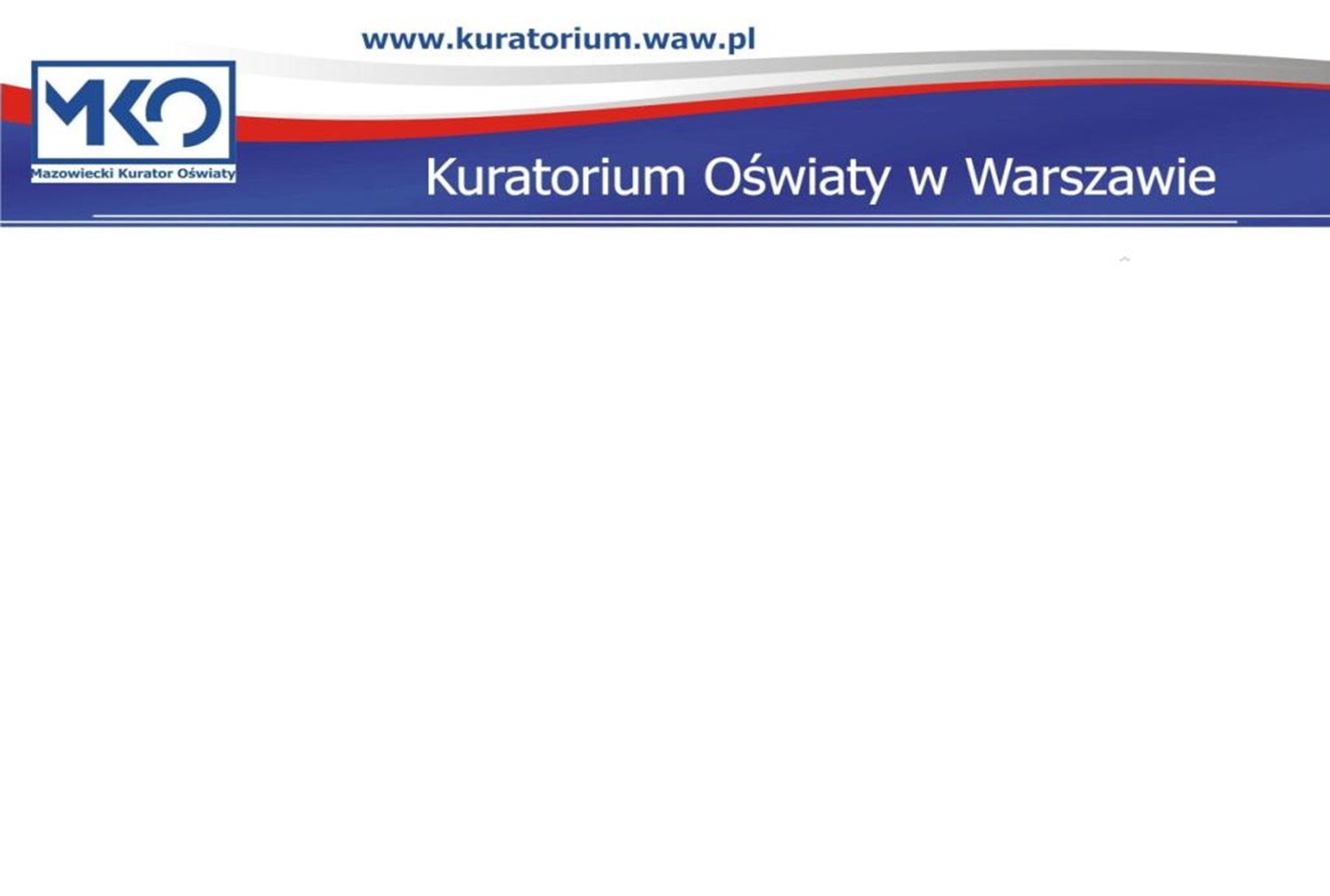 Najczęściej  stwierdzane nieprawidłowości w pracy szkoły:
podejmowanie przez szkołę działań nieadekwatnych do potrzeb uczniów,
podejmowanie przez szkołę kolejnych działań bez określenia skuteczności dotychczasowych (ilość zamiast jakość),
brak oceny efektywności udzielanej pomocy,
nieprzekazywanie rodzicom informacji o potrzebie objęcia ucznia pomocą,
uzależnienie objęcia ucznia pomocą psychologiczno-pedagogiczną od dostarczenia przez rodziców opinii poradni psychologiczno-pedagogicznej,
powierzenie prowadzenia zajęć w ramach pomocy psychologiczno-pedagogicznej nauczycielom bez odpowiednich kwalifikacji,
nadmierne skupianie się na trudnościach, z jakimi boryka się uczeń, a pomijanie/ignorowanie  zdolności, talentów.
brak w szkole dokumentacji ucznia objętego pomocą psychologiczno-pedagogiczną
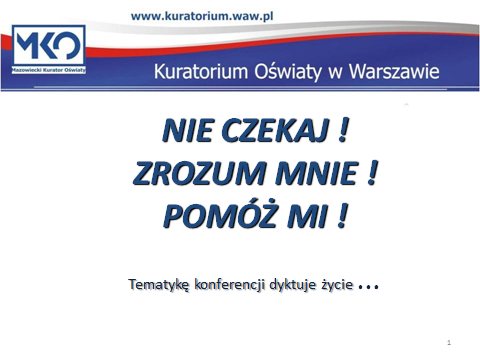 Delegatura w Siedlcach
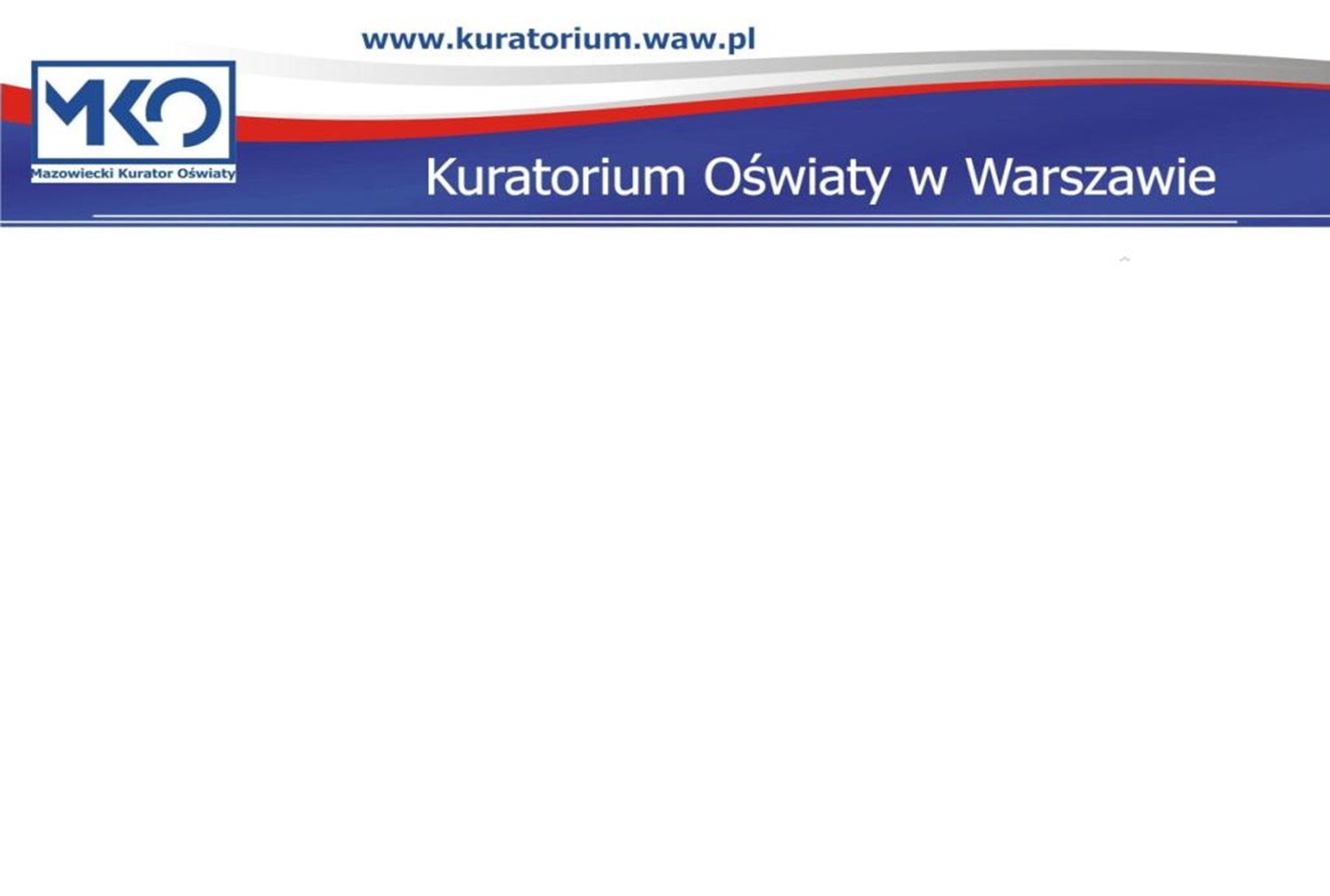 Polecam: 
www.adaptacje.ore.pl/index.php    (zaadoptowane podręczniki)
   
Na stronie ORE znajdują się także prezentacje z konferencji z dnia 18 października 2017r.  „Uczeń ze specjalnymi potrzebami edukacyjnymi w kontekście zmian w prawie oświatowym”:
„Zmiany w prawie oświatowym dotyczące uczniów ze specjalnymi potrzebami edukacyjnymi”
„Zmiany w prawie oświatowym – finansowanie edukacji uczniów ze specjalnymi potrzebami uczniów”
„Nowe rozwiązania – kształcenie uczniów ze specjalnymi potrzebami edukacyjnymi”.
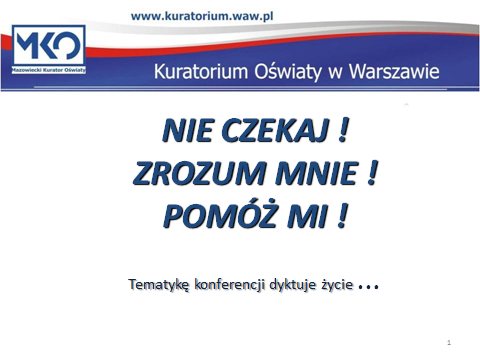 Delegatura w Siedlcach
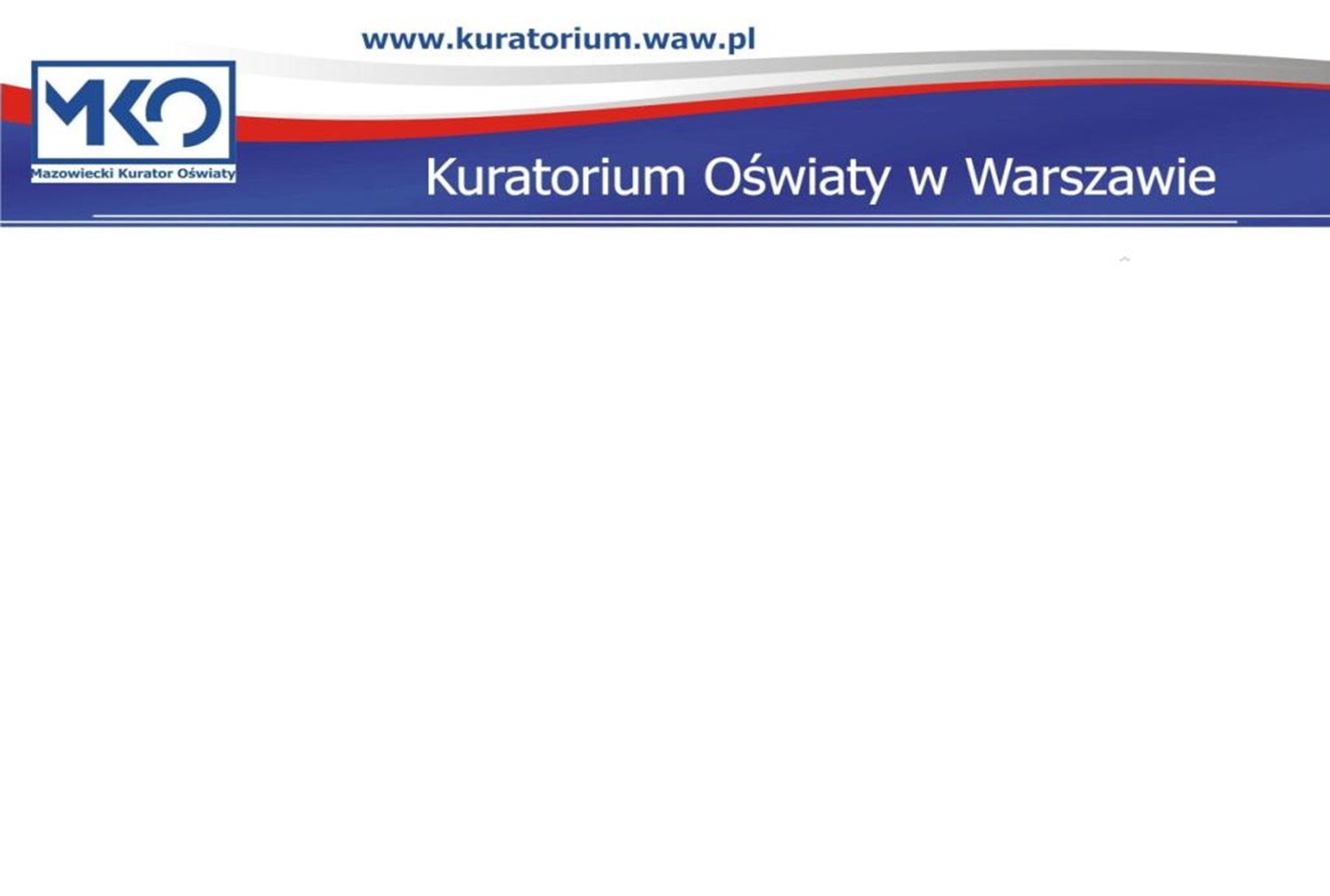 ROZPORZĄDZENIE 
MINISTRA EDUKACJI NARODOWEJ 
z dnia 7 września 2017 r. 
w sprawie orzeczeń i opinii wydawanych przez zespoły orzekające działające w publicznych poradniach psychologiczno-pedagogicznych (Dz. U. z 2017 r., poz. 1743)
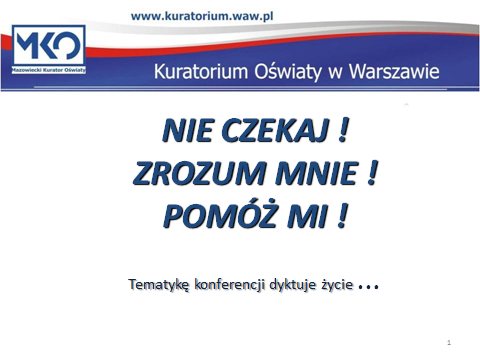 Delegatura w Siedlcach
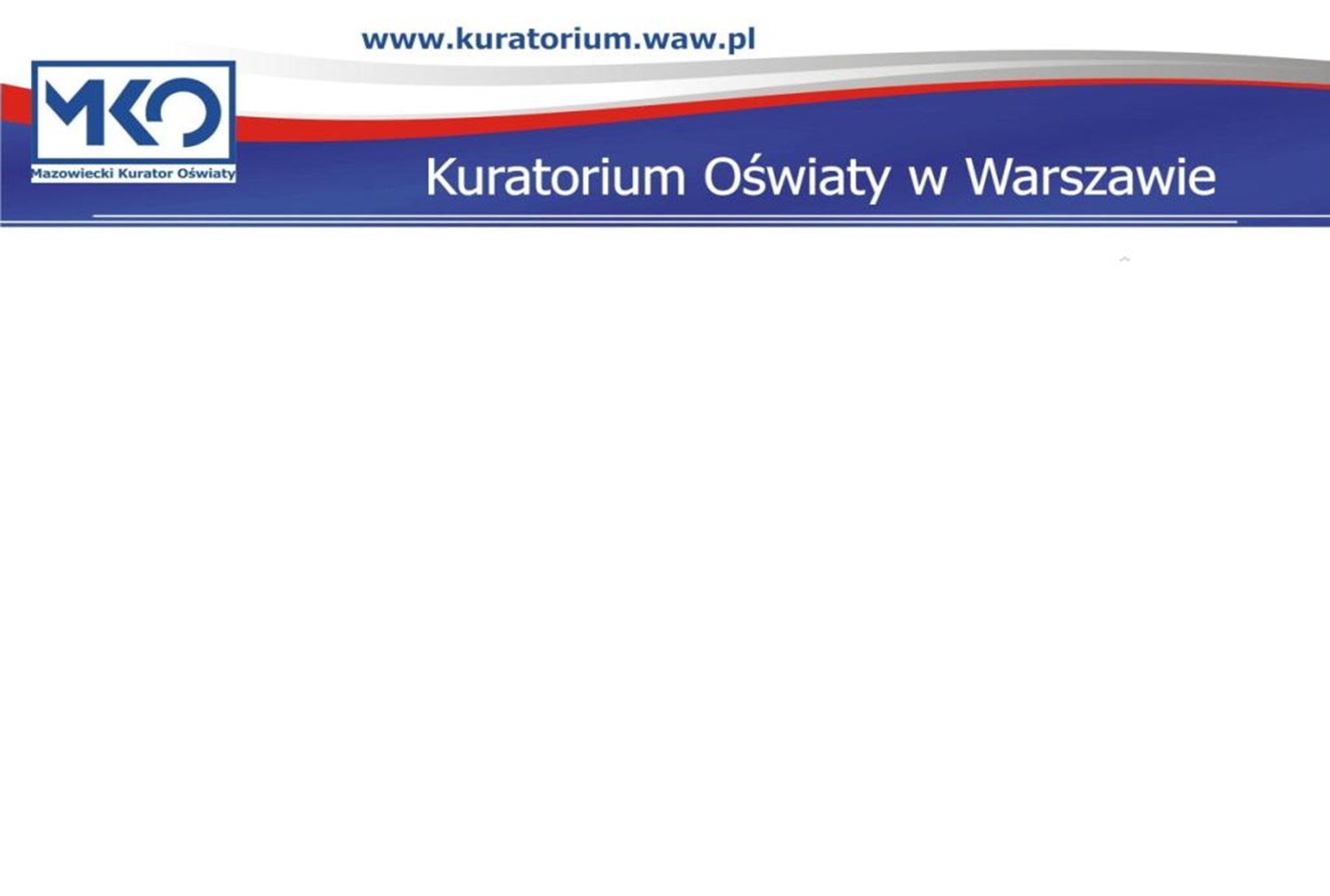 dołączono słowniczek np. orzeczenie, opinia, poradnia, zespoły itp.;

doprecyzowano, że orzeczenia i opinie dotyczące dzieci, które nie korzystają z wychowania przedszkolnego ani nie są objęte zajęciami rewalidacyjno-wychowawczymi, wydają zespoły działające w poradniach właściwych ze względu na miejsce zamieszkania tych dzieci (§3 ust. 3).

określono warunki, które musi spełnić poradnia, w której będą działały zespoły wydające orzeczenia i opinie dla dzieci i młodzieży niewidomych, słabowidzących, niesłyszących, słabosłyszących oraz z autyzmem, w tym z zespołem Aspergera, w celu uzyskania wskazania przez danego kuratora oświaty do wydawania orzeczeń i opinii dla ww. dzieci i młodzieży, po wcześniejszej akceptacji organu prowadzącego (kwalifikacje kadry ped. do danego rodzaju niepełnosprawności, wyposażenie poradni w narzędzia diagnostyczne),
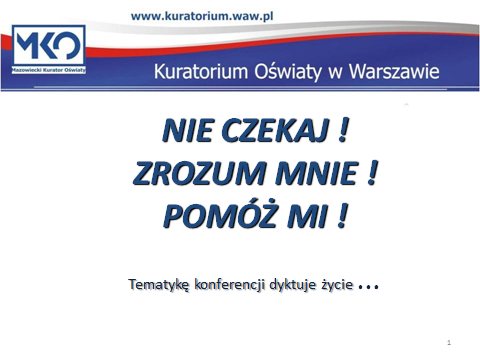 Delegatura w Siedlcach
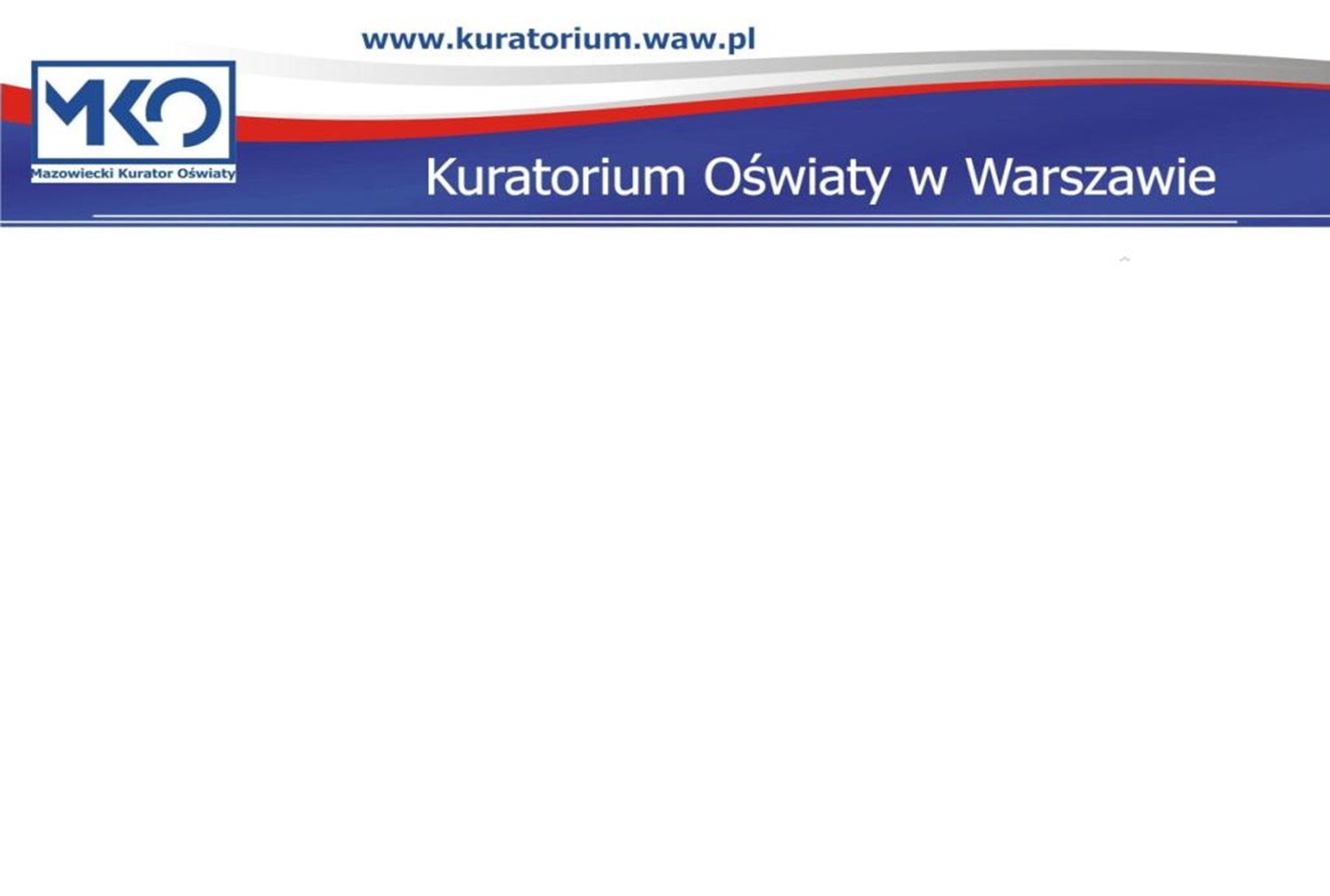 możliwość udziału w pracach zespołu orzekającego nauczycieli, wychowawców, specjalistów, asystentów edukacji romskiej, wspierające osoby niebędące obywatelami polskimi,

prawo uczestnictwa w posiedzeniu zespołu i przedstawienia swojego stanowiska rodziców dziecka/ucznia, pełnoletniego ucznia,

możliwość złożenia wniosku o wydanie orzeczenia lub opinii, w postaci papierowej, jak i elektronicznej (od 1.01.2019 r.),

możliwość złożenia jednego wniosku w przypadku ubiegania się o jednocześnie dwa orzeczenia,
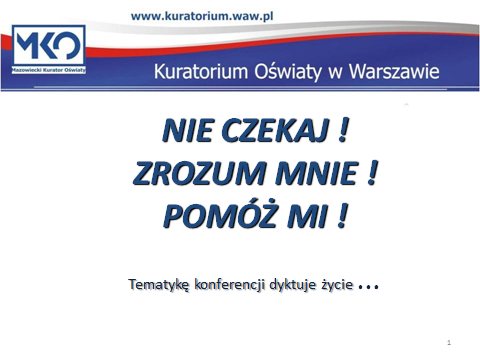 Delegatura w Siedlcach
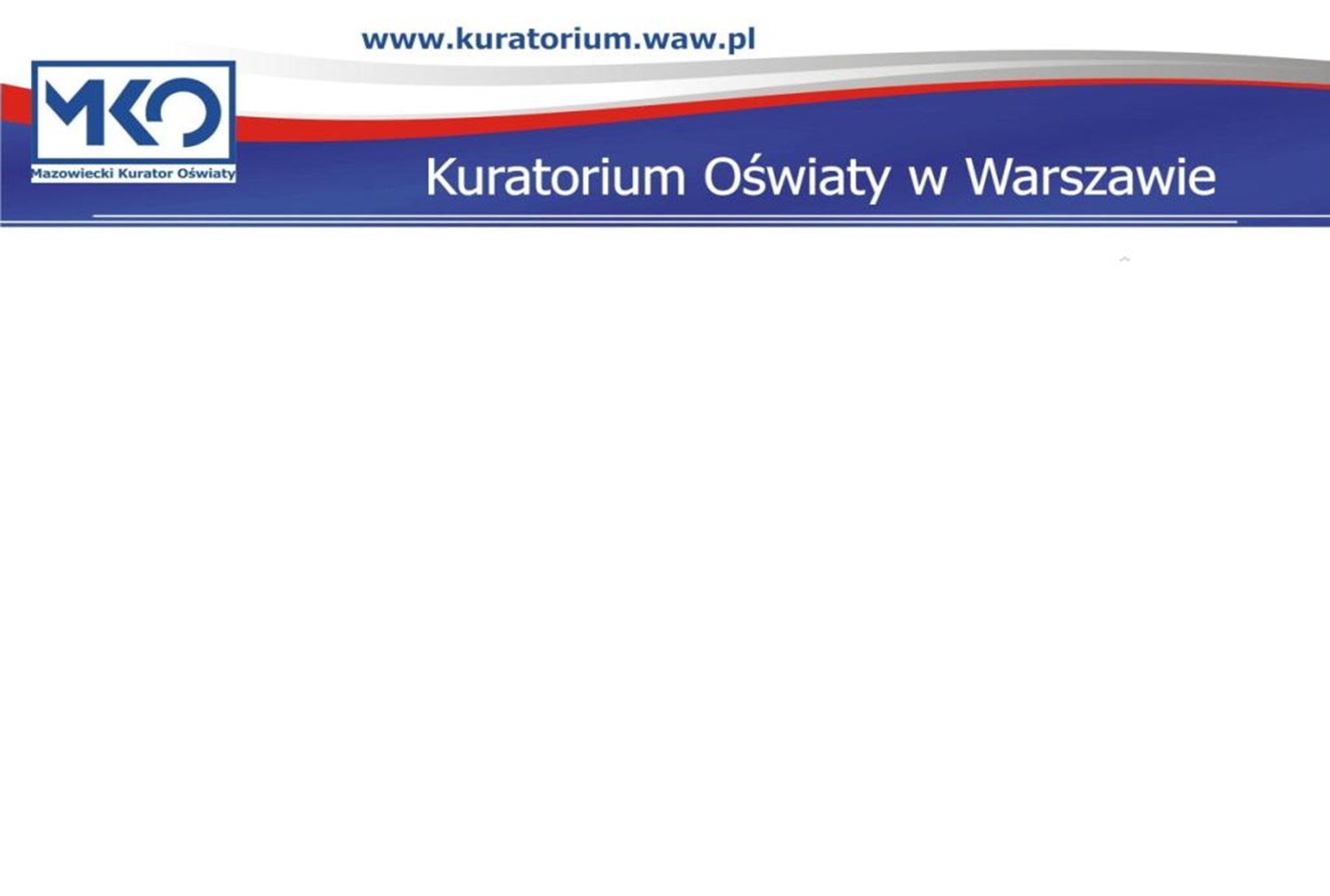 wniosek o wydanie orzeczenia lub opinii zawiera także:
 oświadczenie wnioskodawcy o wyrażeniu zgody na przetwarzanie danych osobowych, w celu wydania orzeczenia lub opinii;
 oświadczenie wnioskodawcy o wyrażeniu zgody albo niewyrażeniu zgody, o której mowa w § 4 ust. 4 pkt 1 (tj. udział w posiedzeniu zespołu np. asystenta edukacji romskiej, asystenta nauczyciela)
 wniosek, o którym mowa w § 4 ust. 4 pkt 2 (tj. udział  w posiedzeniu zespołu innych osób np. psychologa, logopedy, lekarza) lub oświadczenie wnioskodawcy o wyrażeniu zgody albo niewyrażeniu zgody, o której mowa w § 4 ust. 4 pkt 2 
 oświadczenie wnioskodawcy, że jest on rodzicem sprawującym władzę rodzicielską nad dzieckiem lub uczniem, prawnym opiekunem dziecka lub ucznia lub osobą (podmiotem) sprawującym pieczę zastępczą nad dzieckiem lub uczniem – jeżeli dotyczy;
 oświadczenie wnioskodawcy o wyrażeniu zgody albo niewyrażeniu zgody na doręczanie pism za pomocą środków komunikacji elektronicznej.
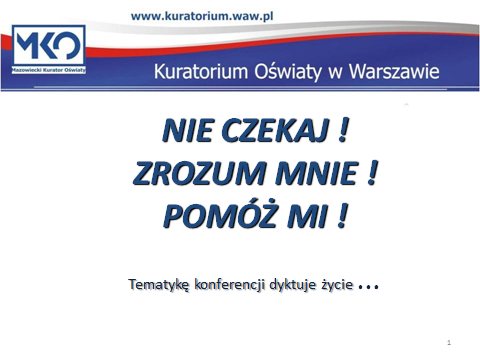 Delegatura w Siedlcach
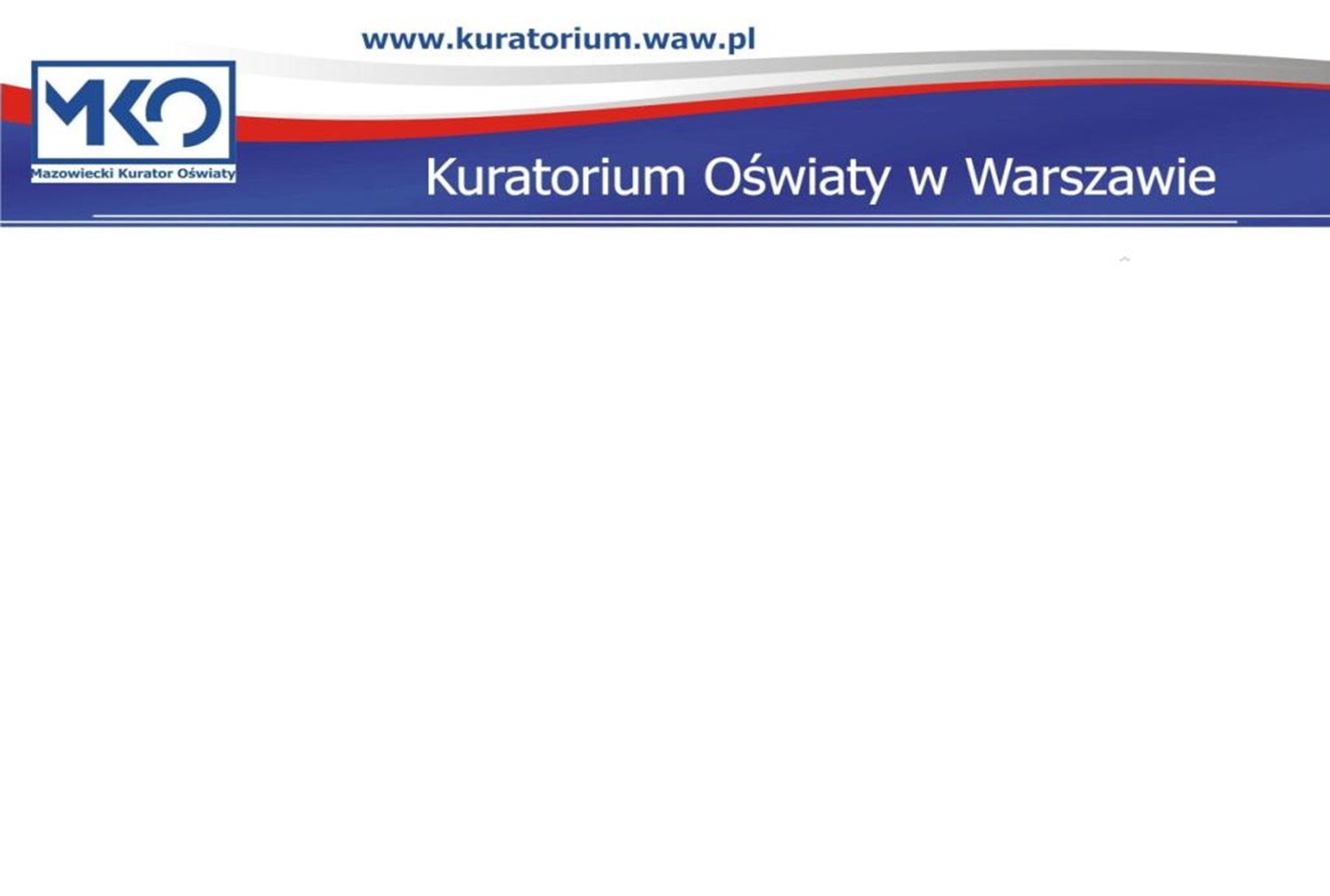 W przypadku wydania orzeczenia lub opinii dotyczących dzieci i uczniów należących do mniejszości narodowych i etnicznych oraz społeczności posługującej się językiem regionalnym oraz dzieci i uczniów, które nie znają języka polskiego albo znają go na poziomie niewystarczającym do korzystania z nauki, należy uwzględnić ich odmienność językową i kulturową. W badaniach należy stosować narzędzia diagnostyczne dostosowane do możliwości językowych tych dzieci i uczniów, w tym testy niewerbalne oraz nieobciążone kulturowo.

W przeprowadzanych badaniach i wywiadach z:
dziećmi i uczniami pochodzenia romskiego,
dziećmi i uczniami, o których mowa w art. 165 ust. 7 i 9 ustawy (tj. osoby niebędące obywatelami polskimi, podlegające obowiązkowi szkolnemu lub nauki)
rodzicami dzieci i uczniów, o których mowa w pkt 1 i 2
– jest wskazane korzystanie z pomocy odpowiednio asystenta edukacji romskiej lub osoby władającej językiem kraju pochodzenia dzieci i uczniów.
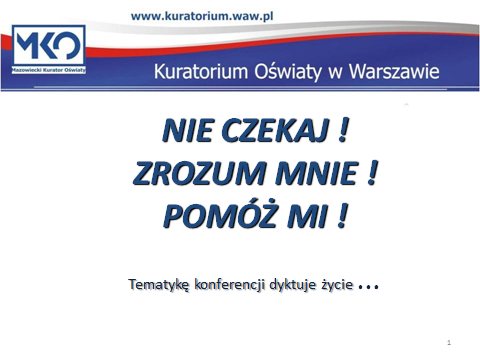 Delegatura w Siedlcach
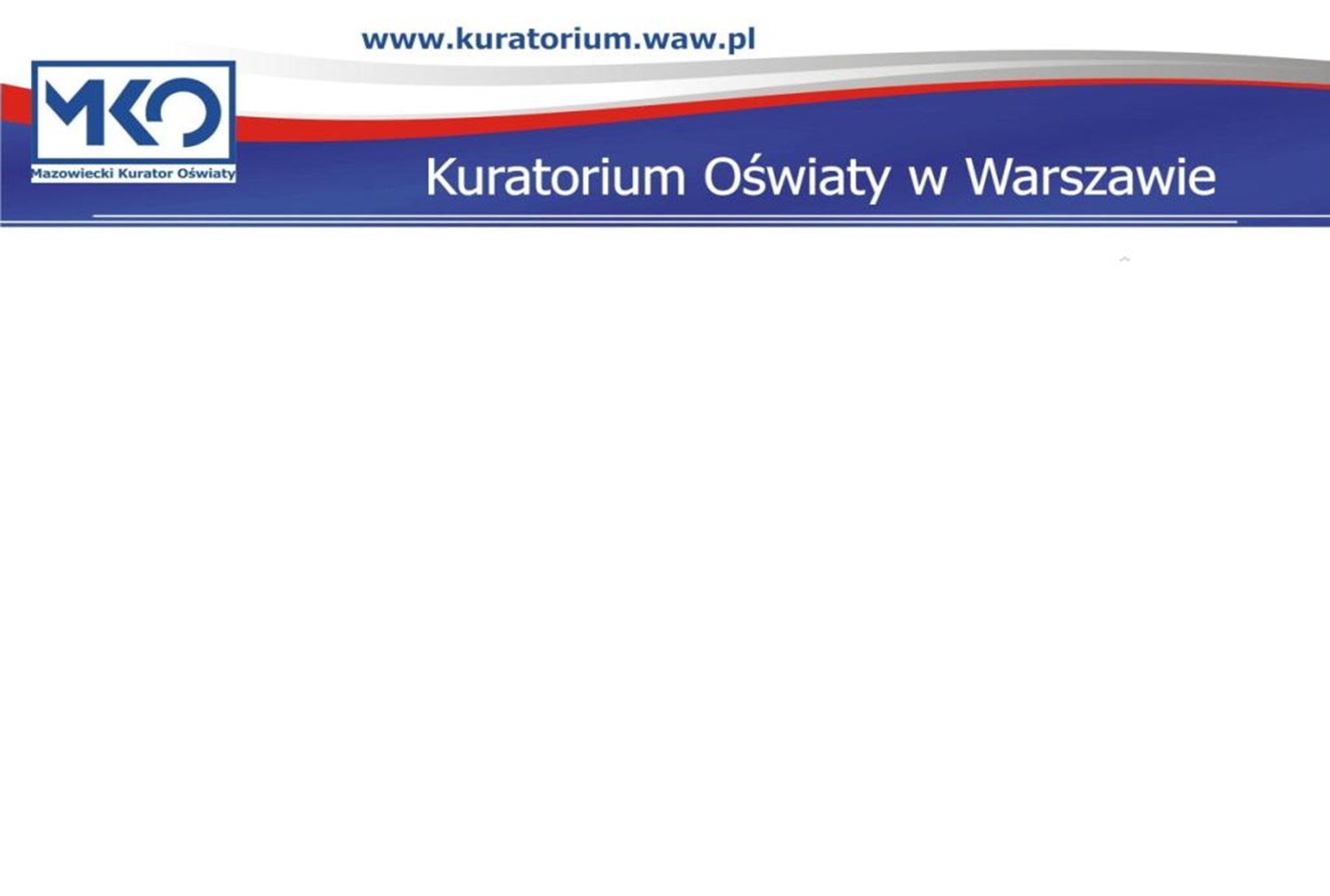 Terminy
wydanie przez zespół orzekający orzeczenia:
o potrzebie kształcenia specjalnego, orzeczenia o potrzebie zajęć rewalidacyjno-wychowawczych oraz opinii o potrzebie wczesnego wspomagania rozwoju dziecka – w terminie nie dłuższym niż 30 dni od dnia złożenia wniosku,
o potrzebie indywidualnego przygotowania przedszkolnego oraz orzeczenie o potrzebie indywidualnego nauczania dziecka lub ucznia poradnia wydaje w terminie nie dłuższym niż 14 dni od dnia złożenia wniosku,  
okres wydawania orzeczenia: na okres wych. przedszkolnego, roku szkolnego, etapu edukacyjnego, 
odwołanie od orzeczenia – kurator oświaty rozpatruje w ciągu 14 dni.
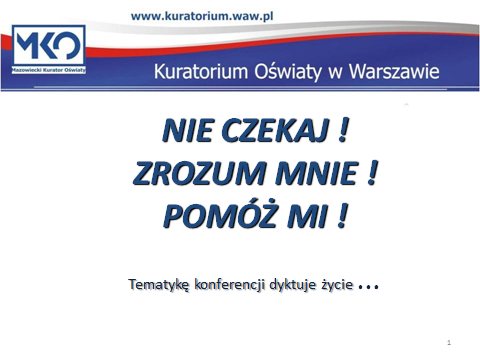 Delegatura w Siedlcach
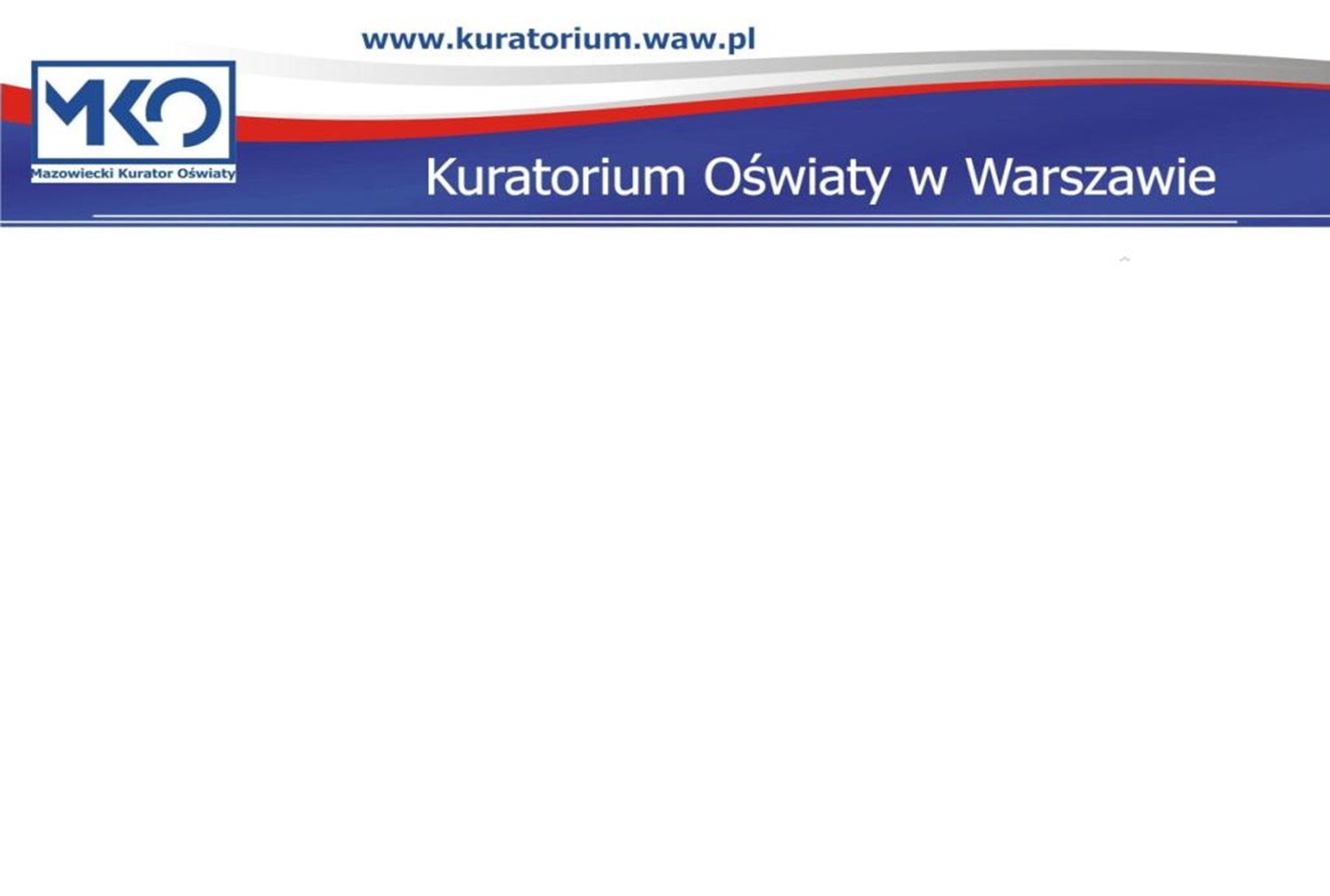 Dziękuję za uwagę
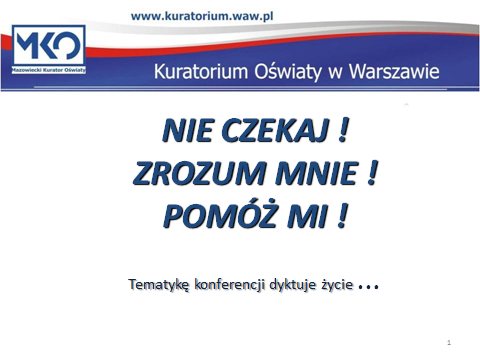 Delegatura w Siedlcach